PHẦN 2 - CHỦ ĐỀ 4 
THÀNH PHẦN HÓA HỌC CỦA TẾ BÀO
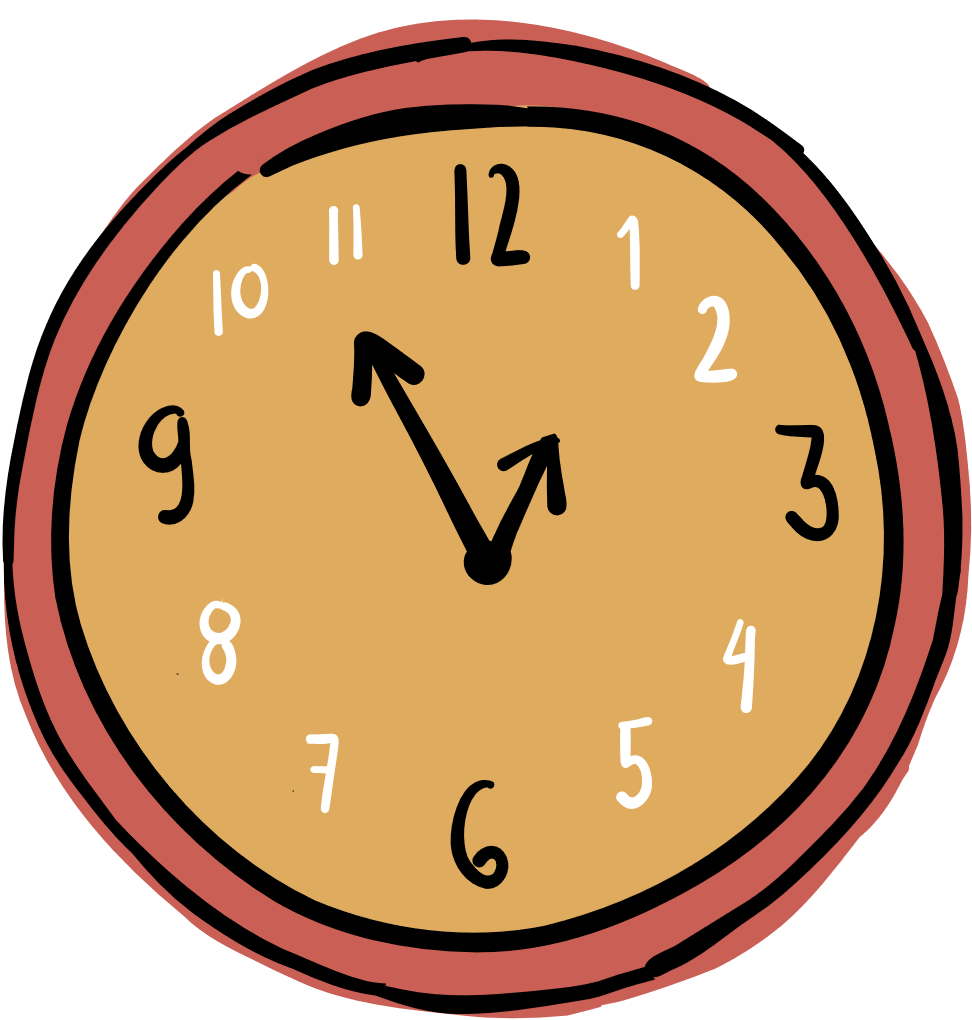 Bài 5
Các nguyên tố hóa học và nước
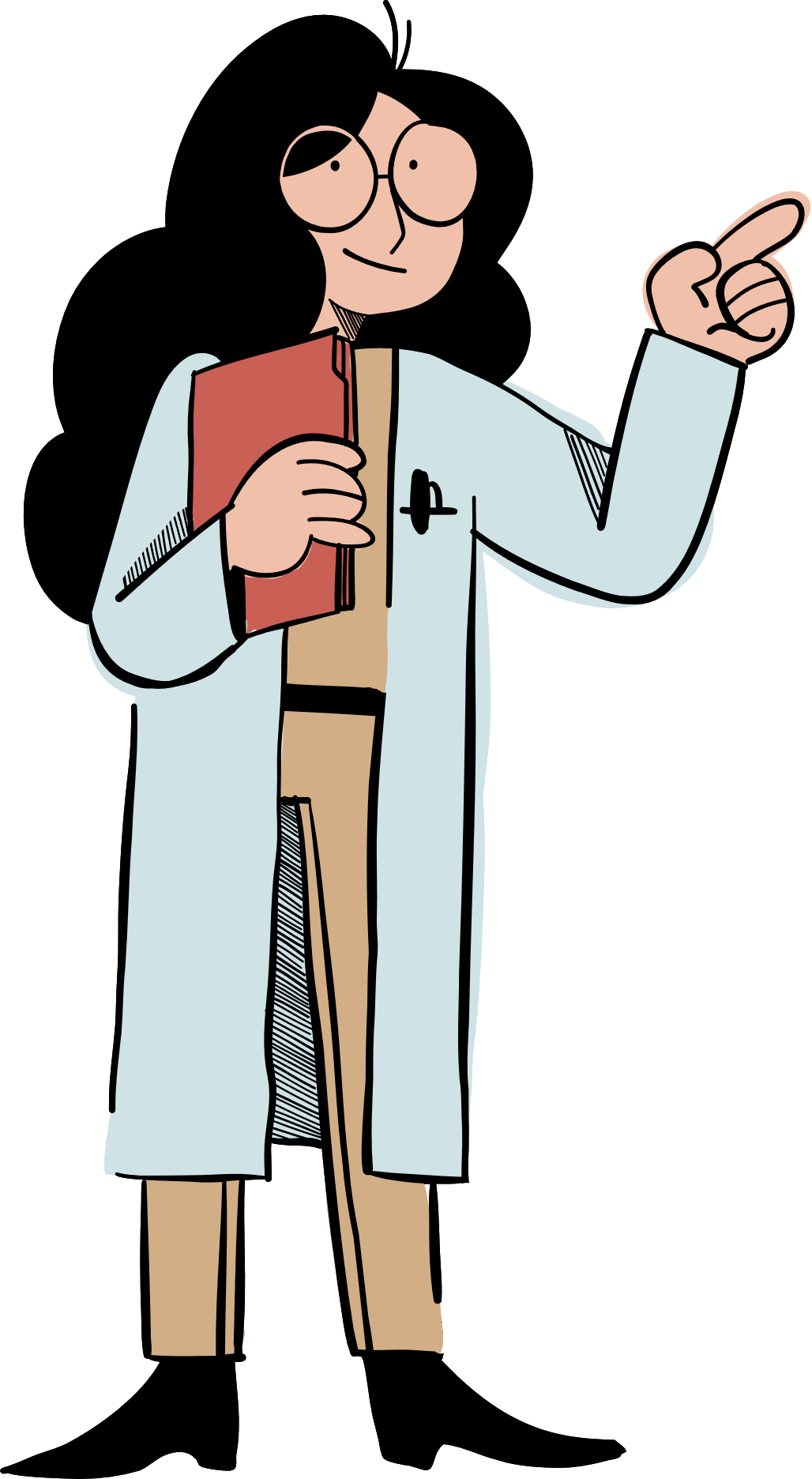 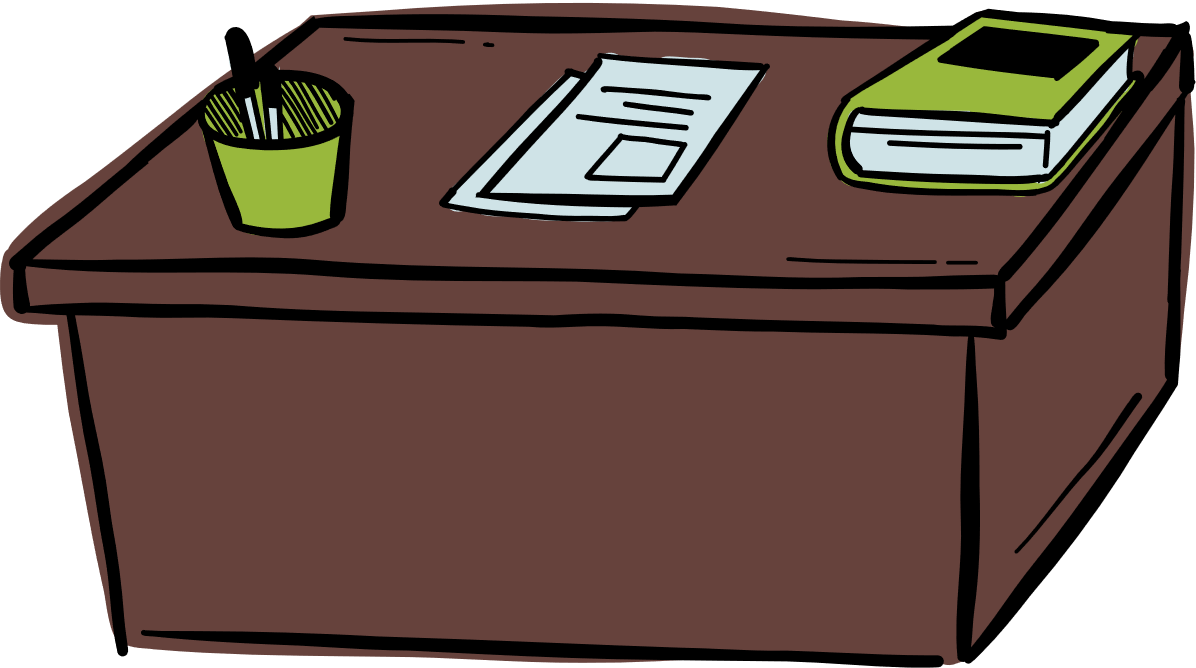 2 TIẾT
Nội dung
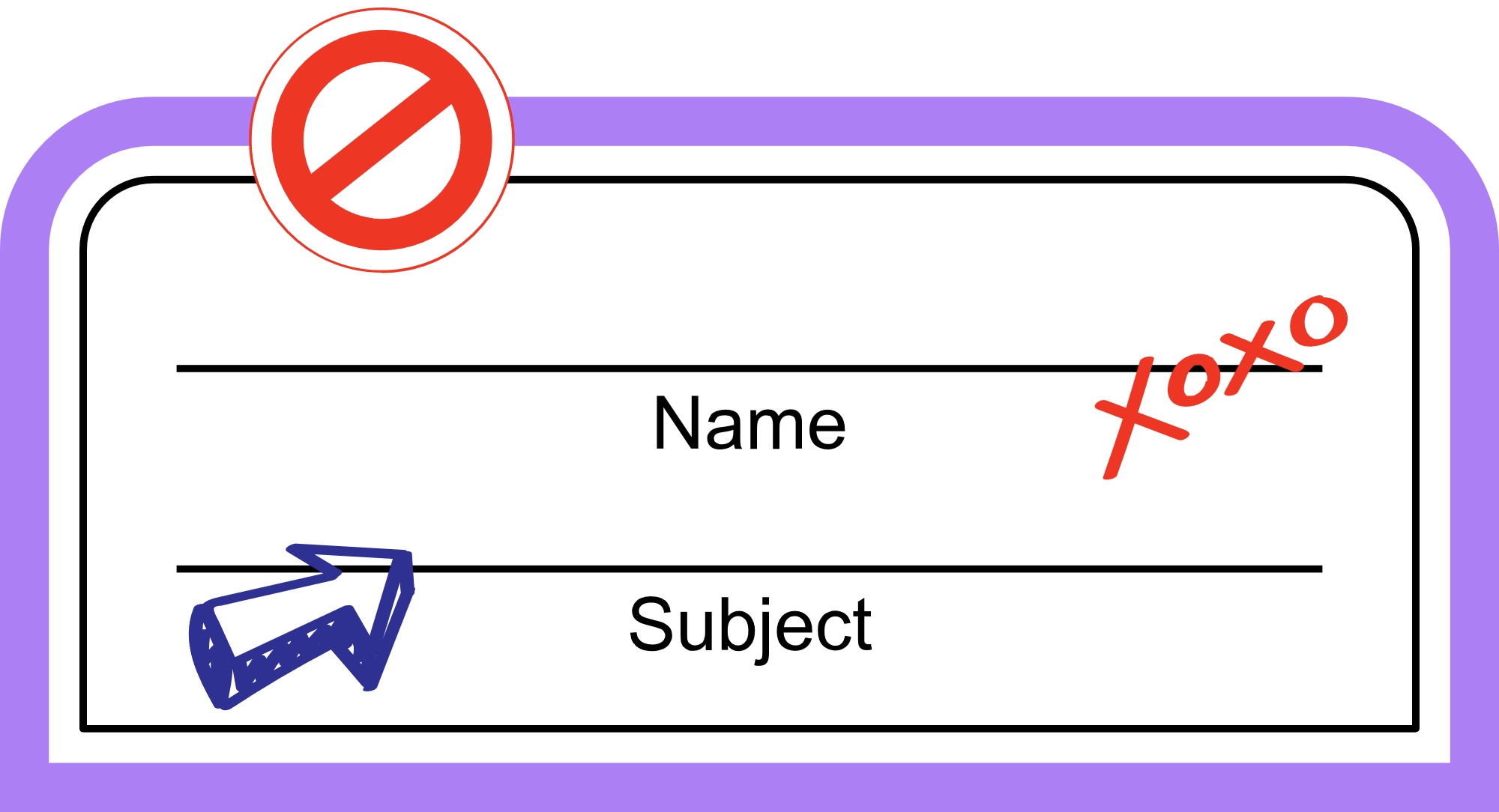 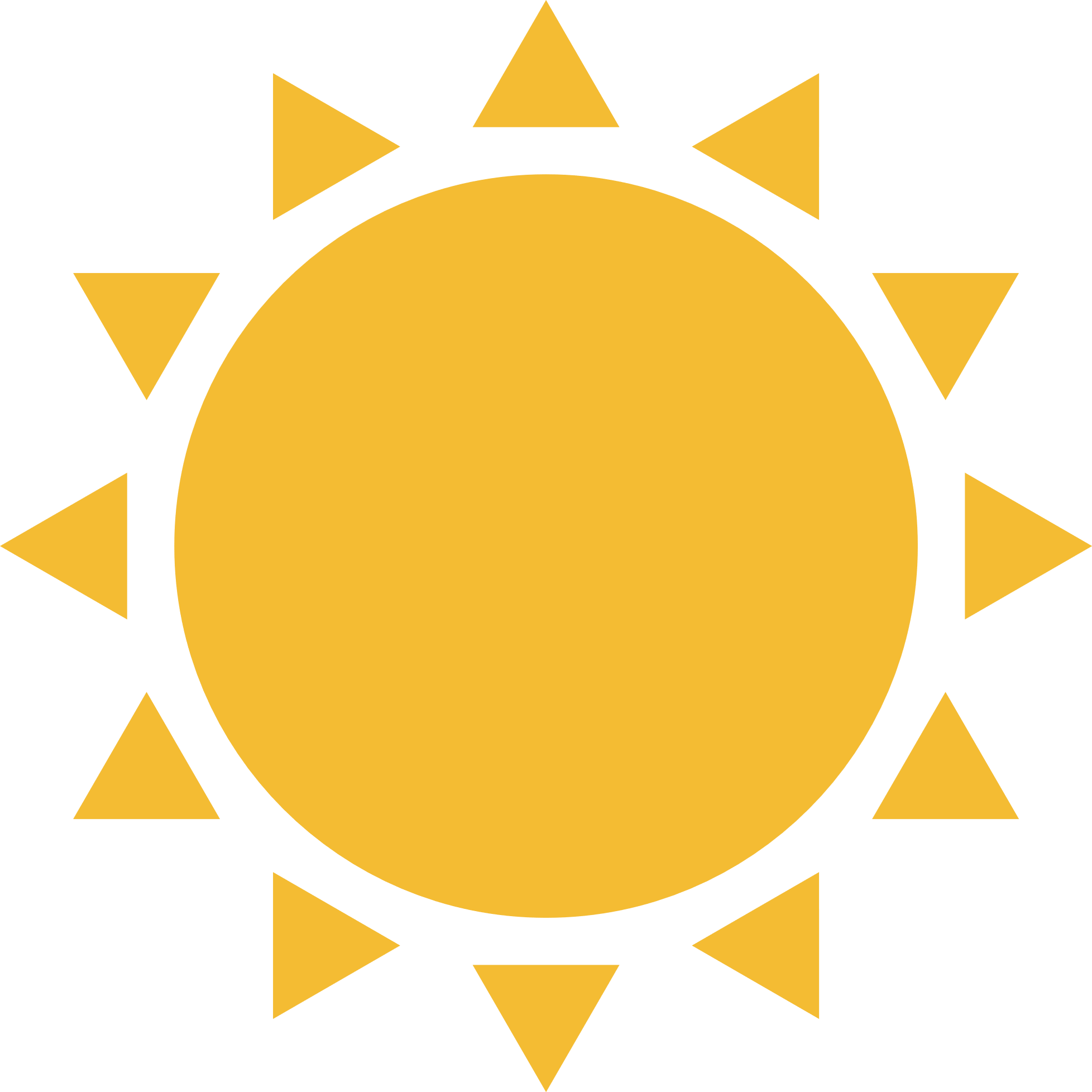 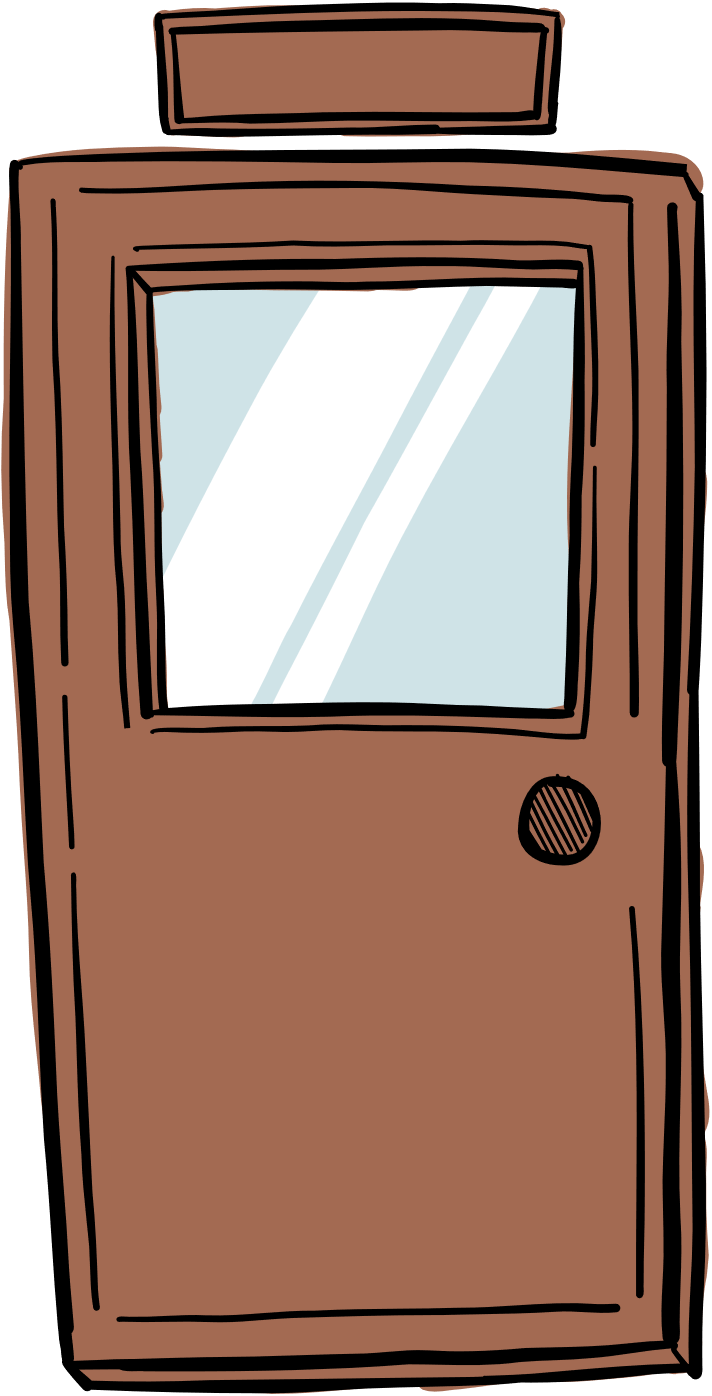 Các nguyên tố hóa học
I
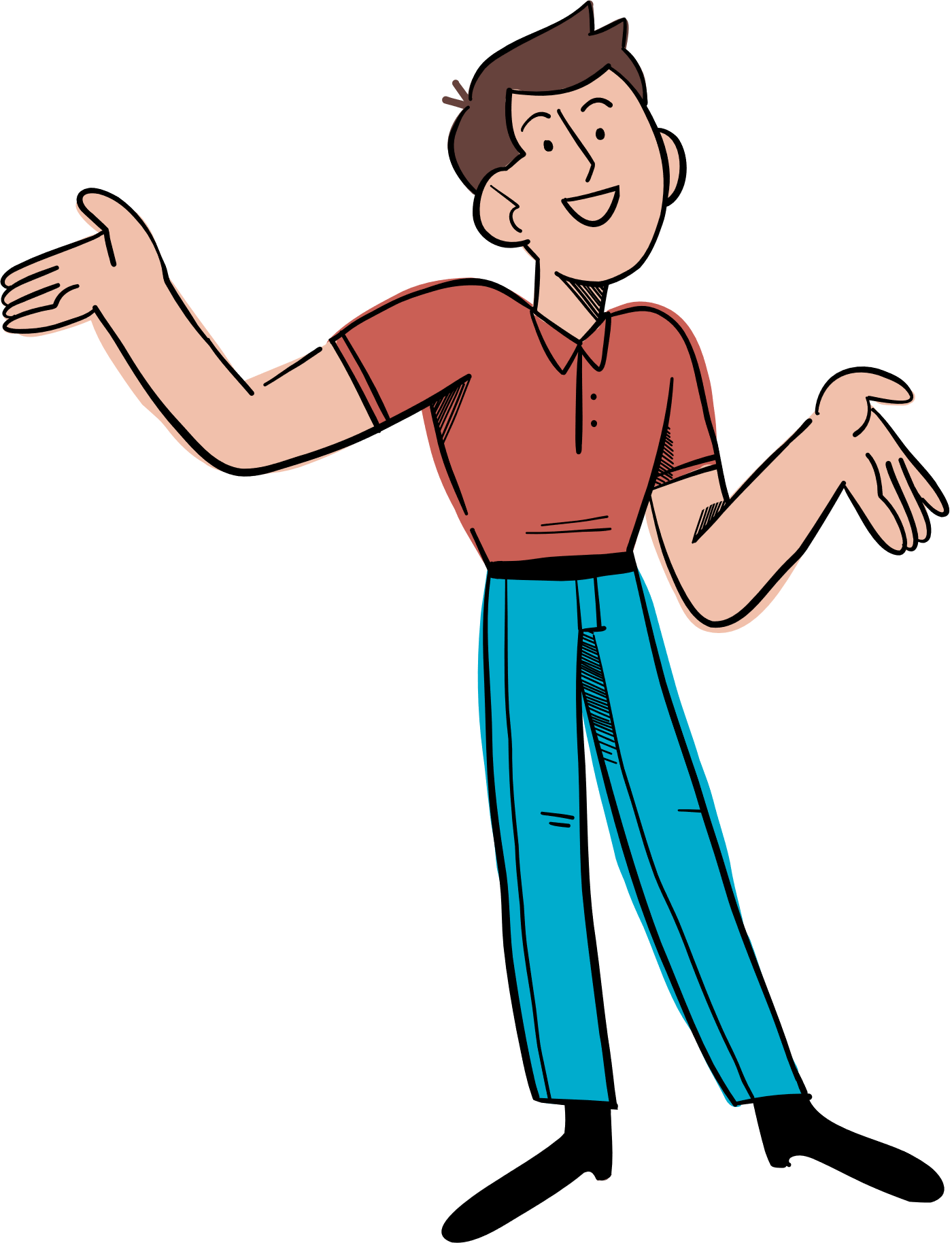 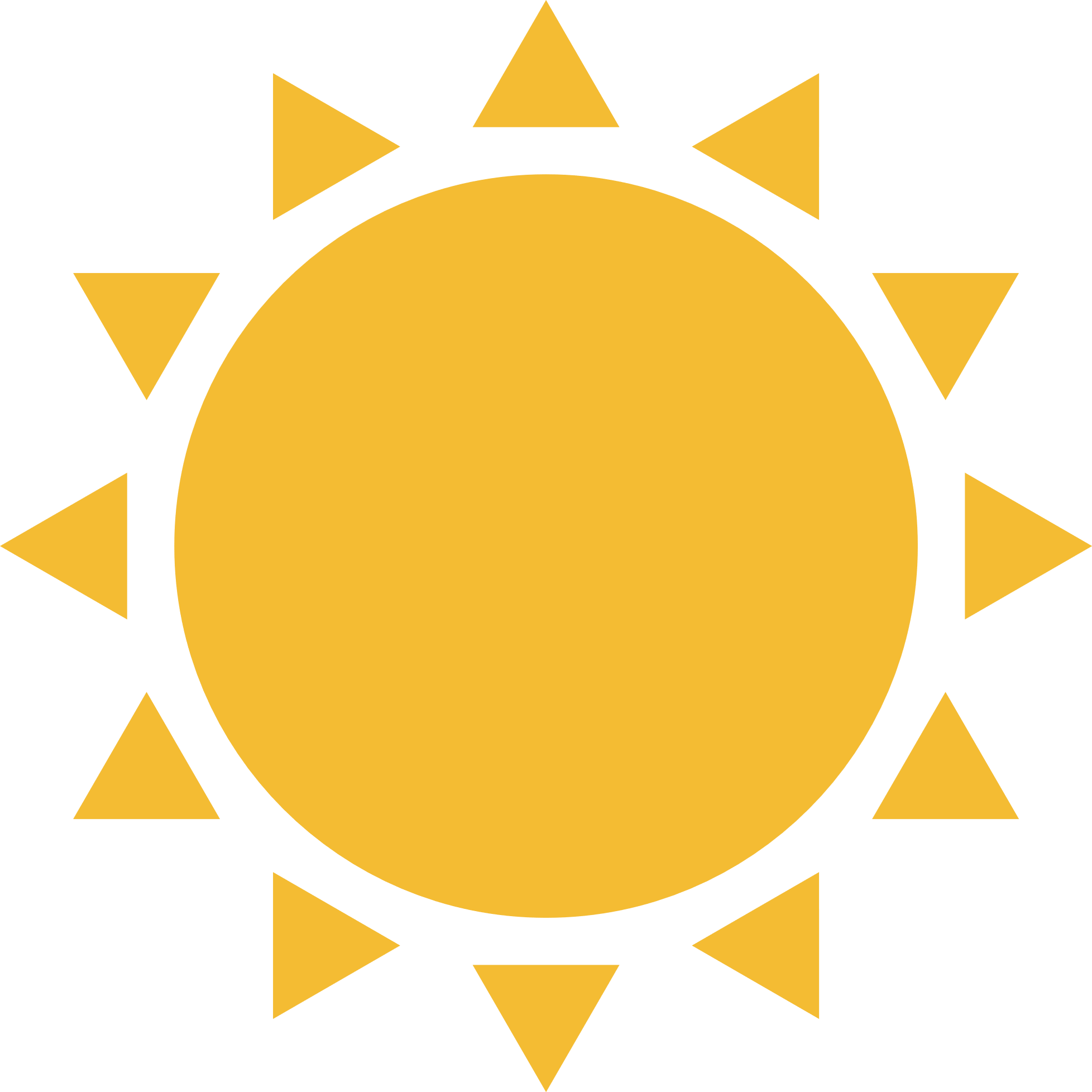 Nước
II
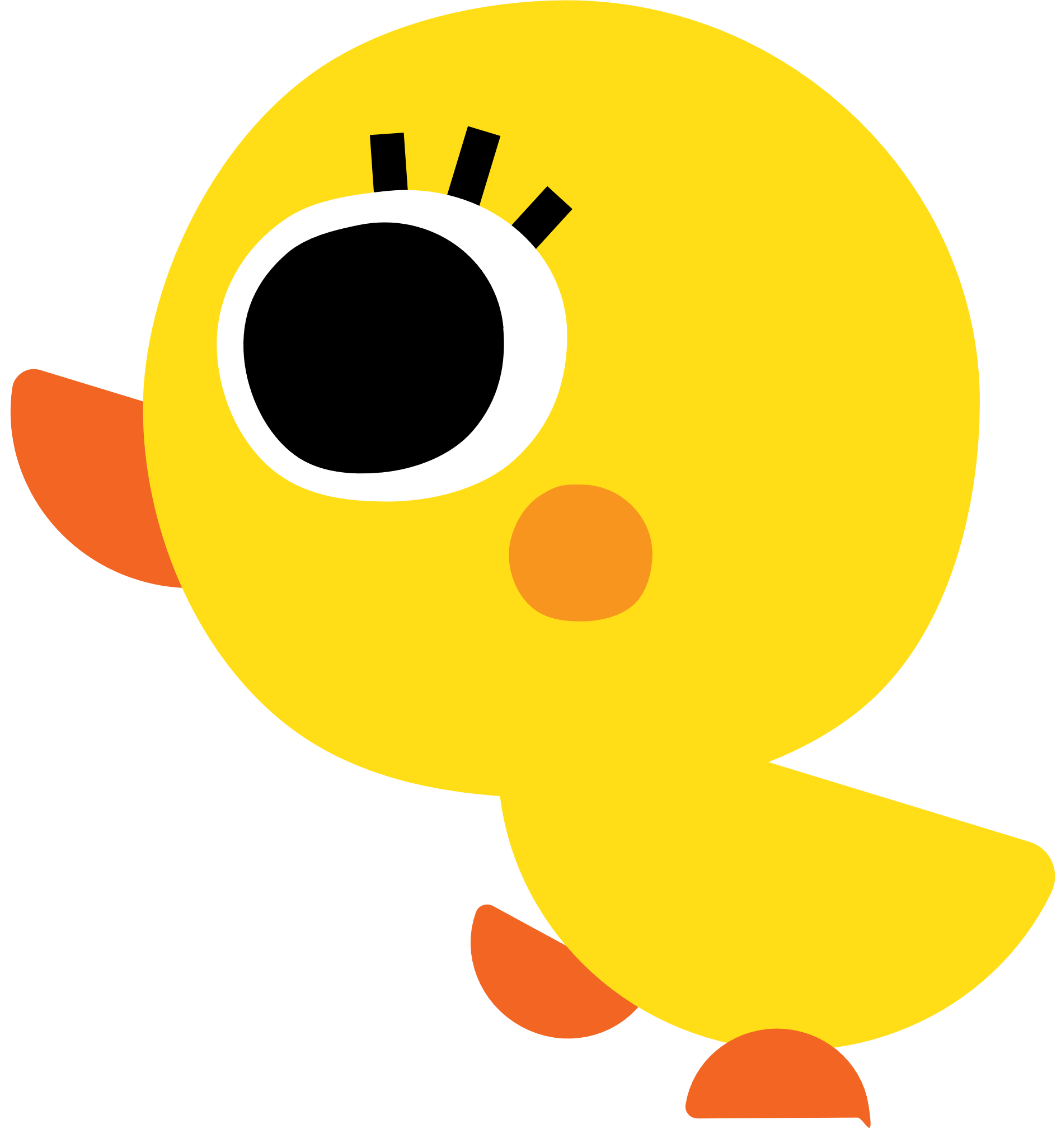 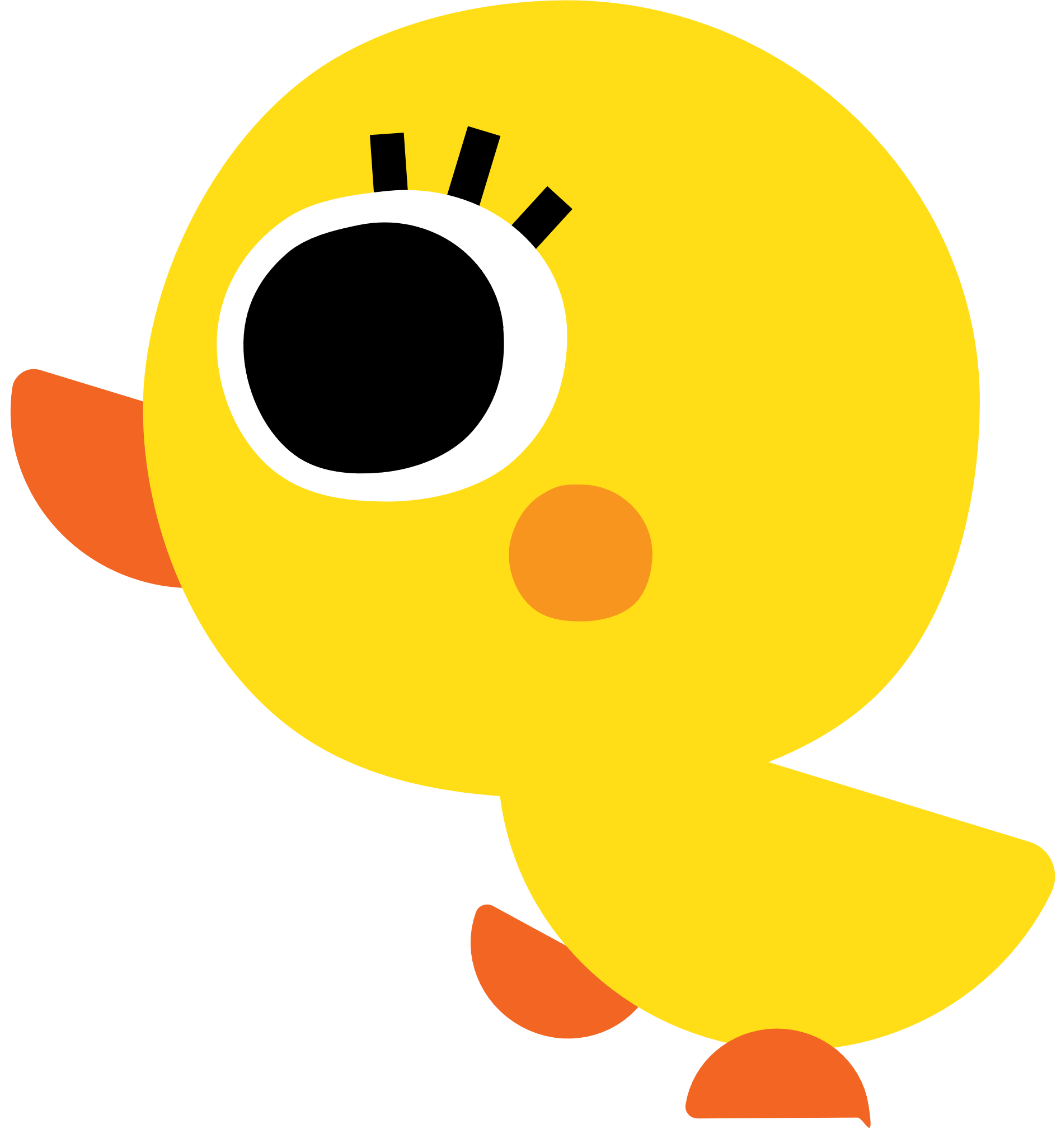 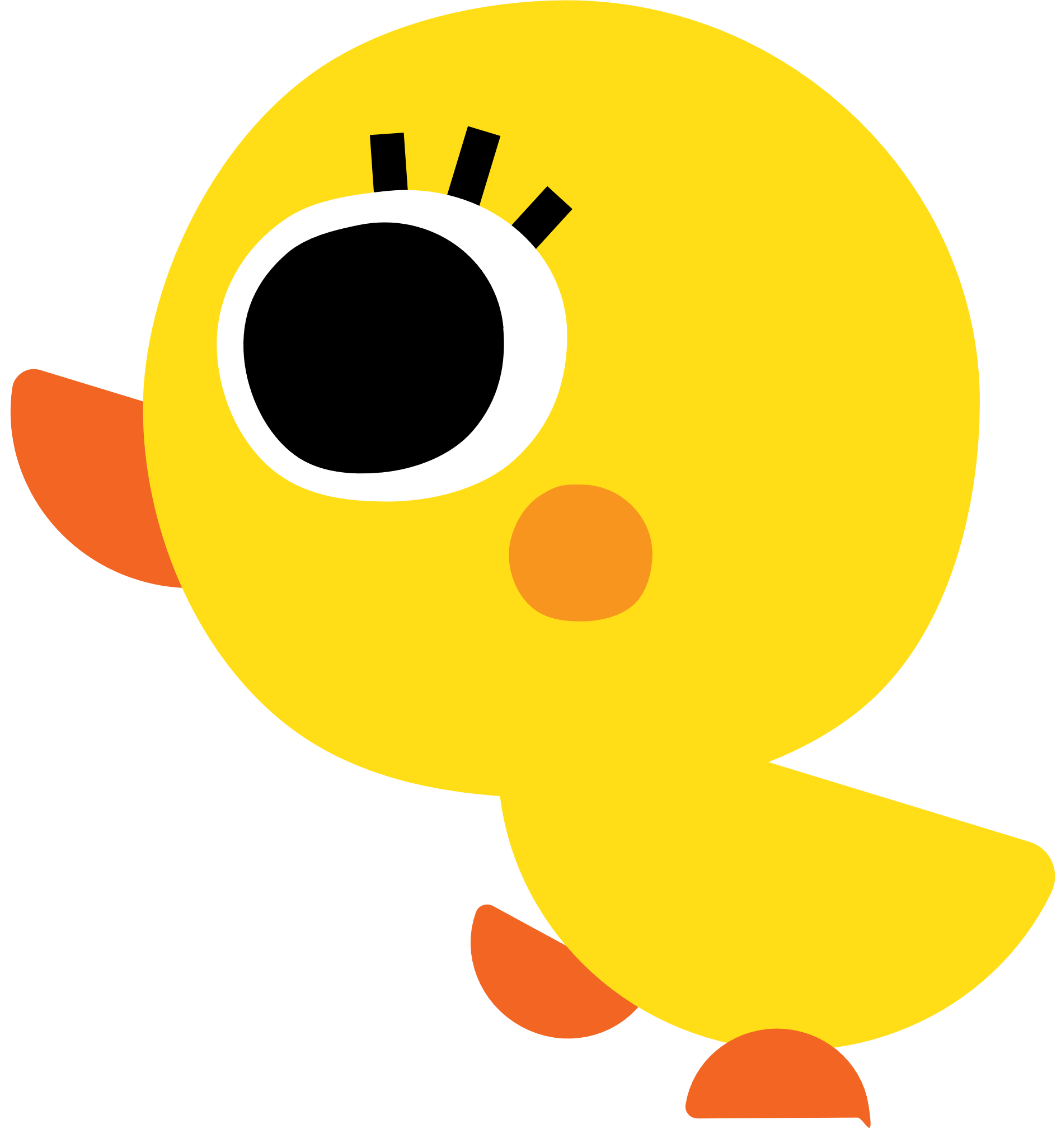 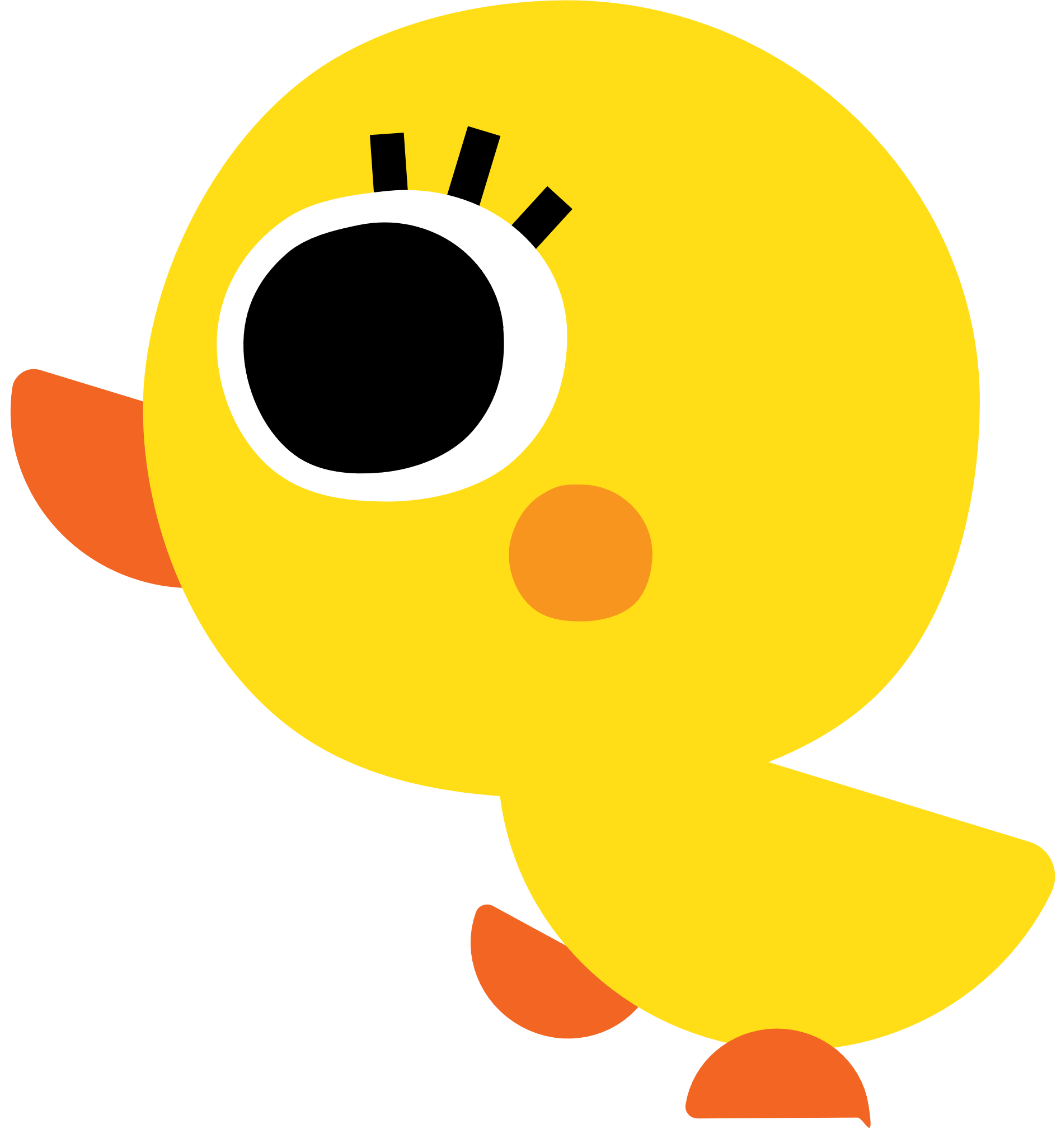 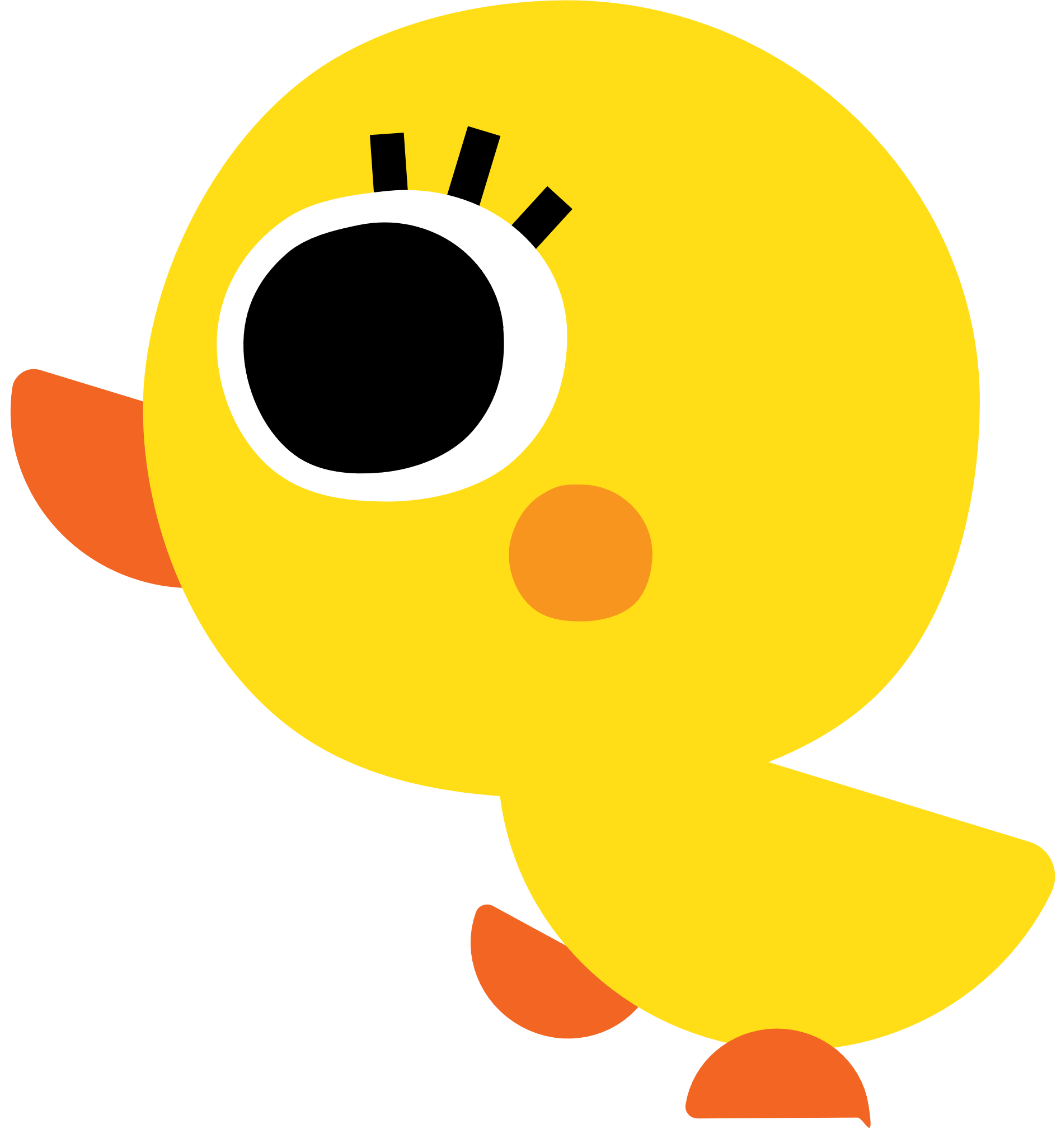 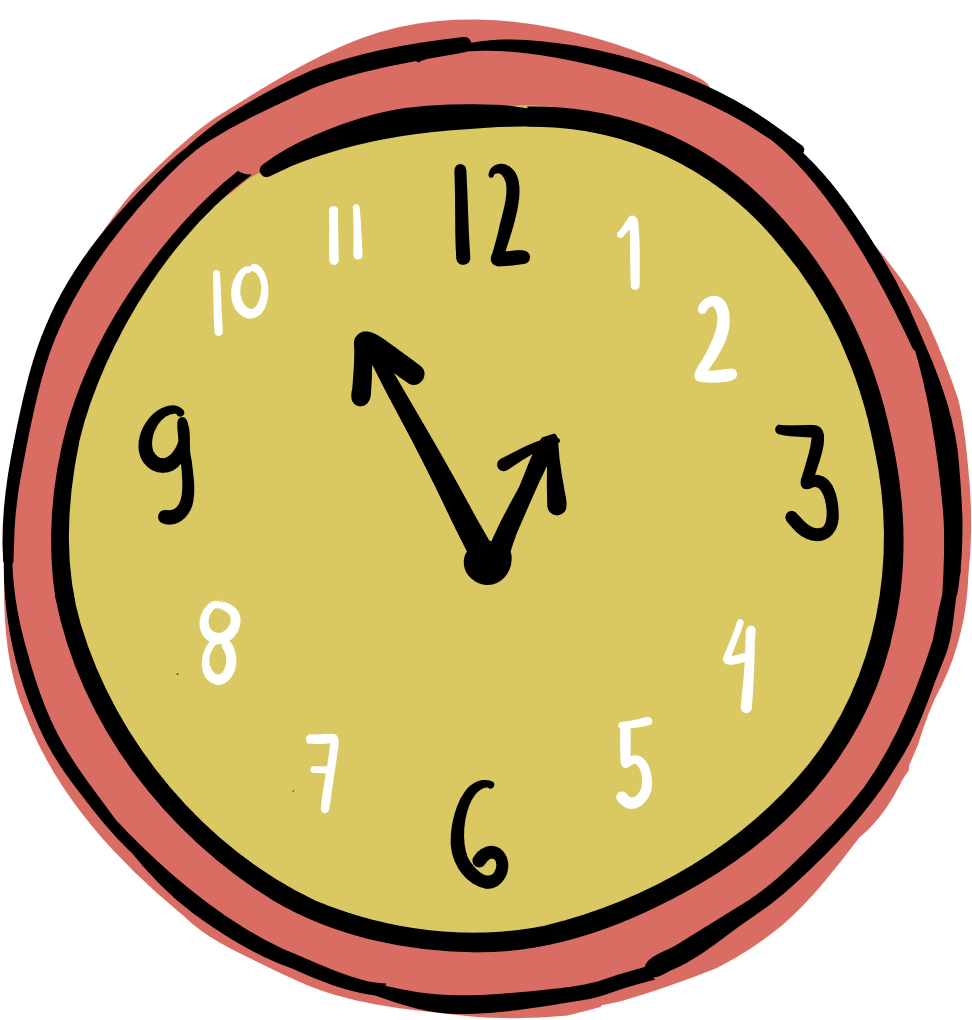 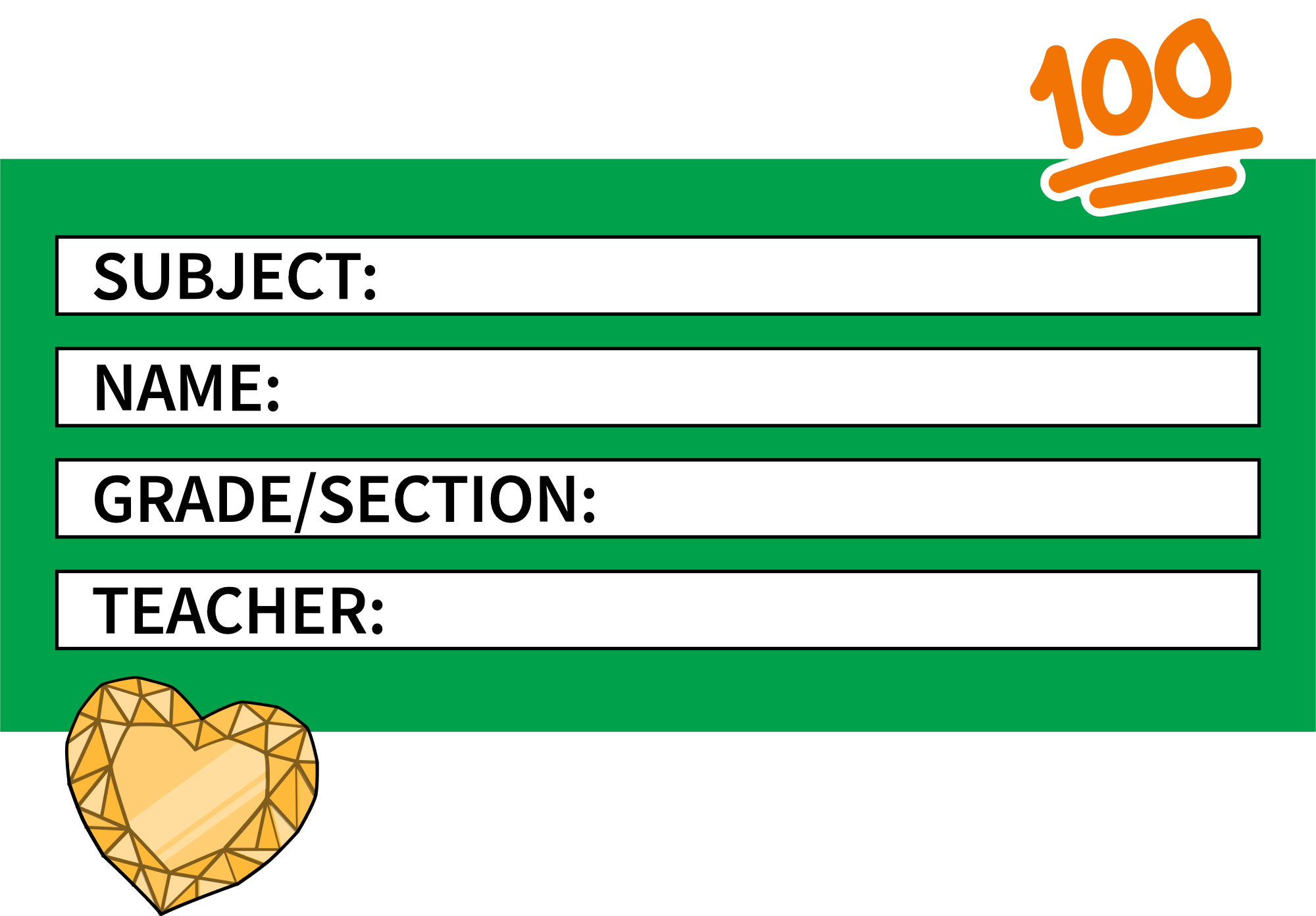 I 
Các nguyên tố hóa học
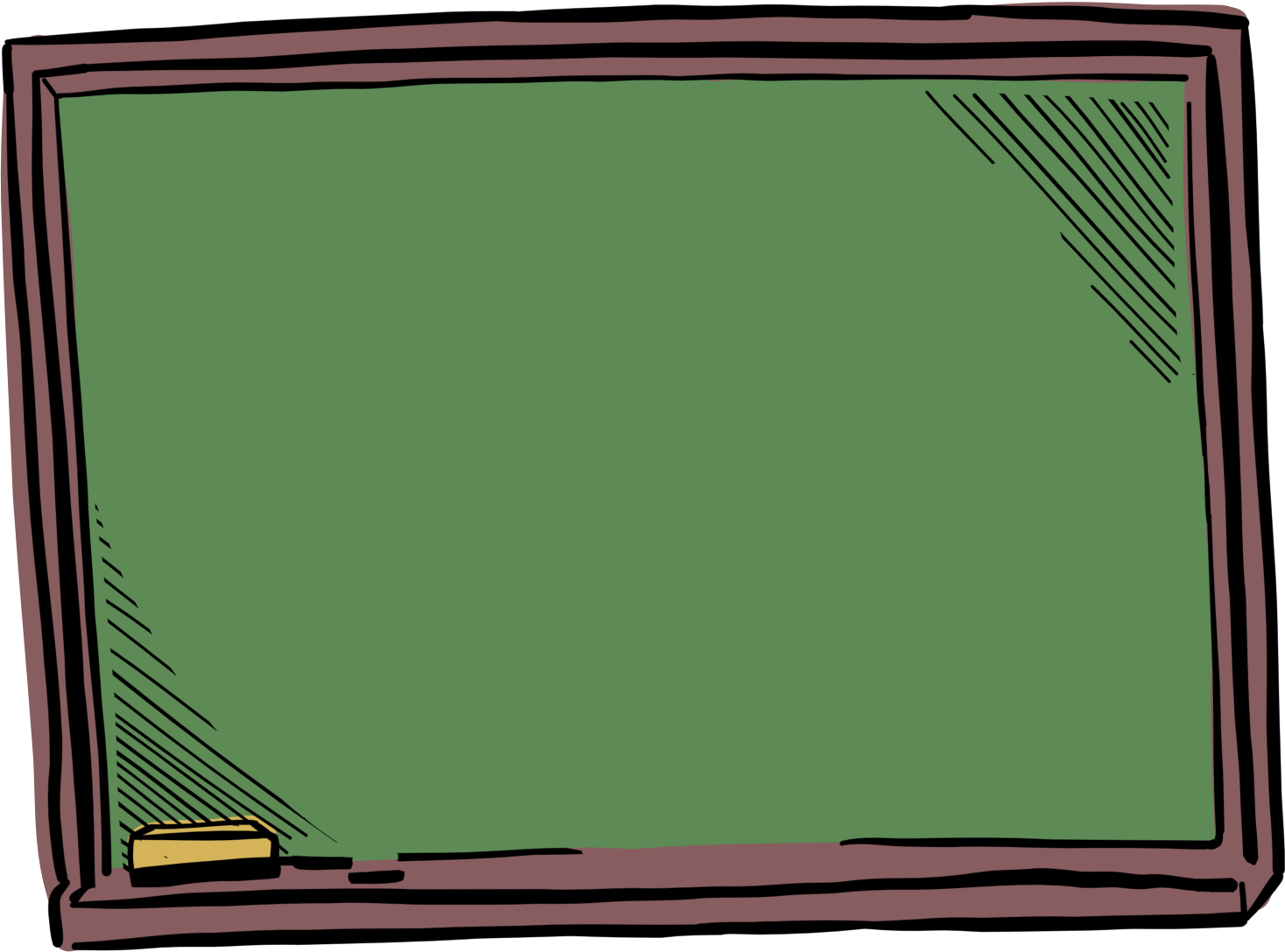 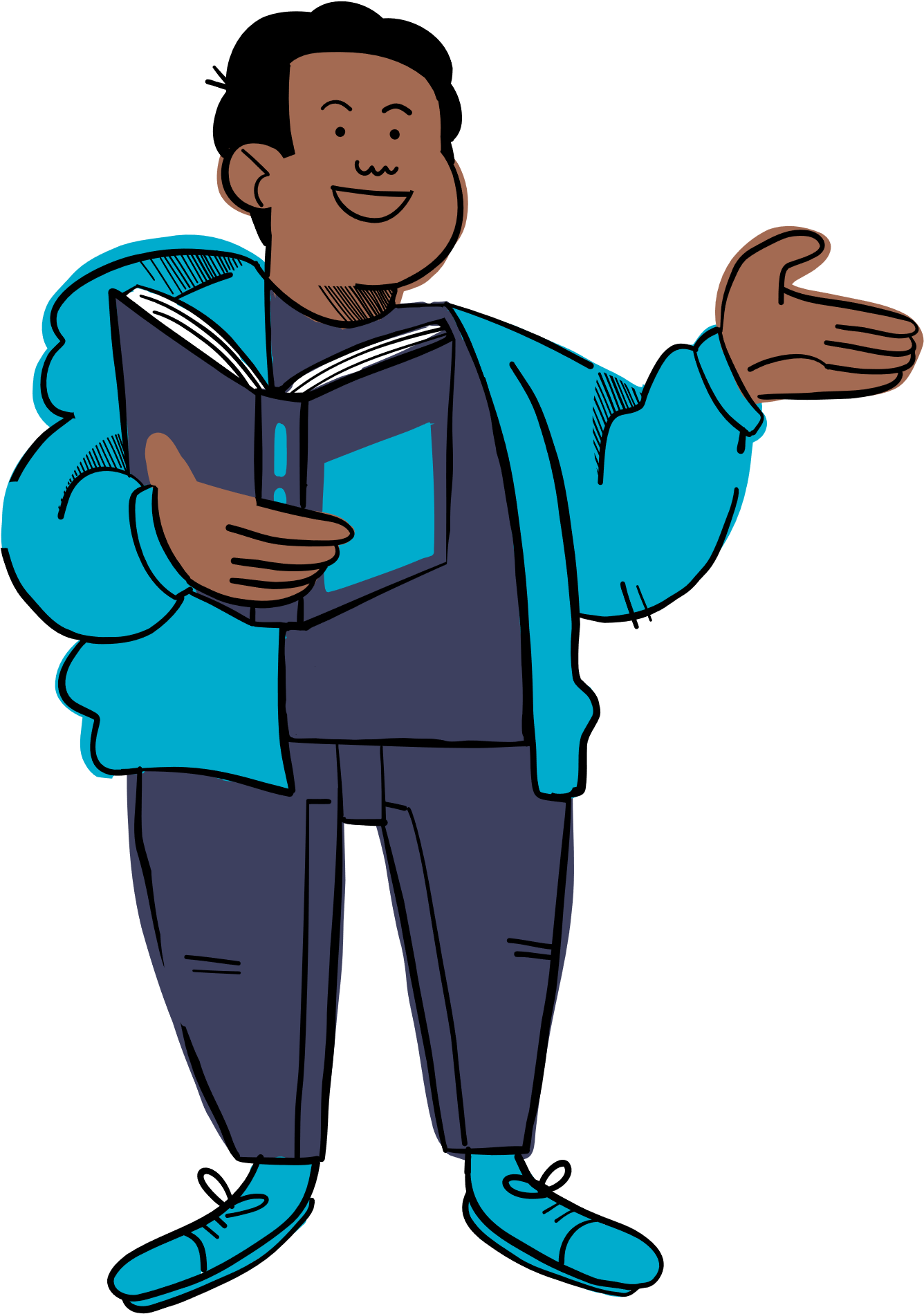 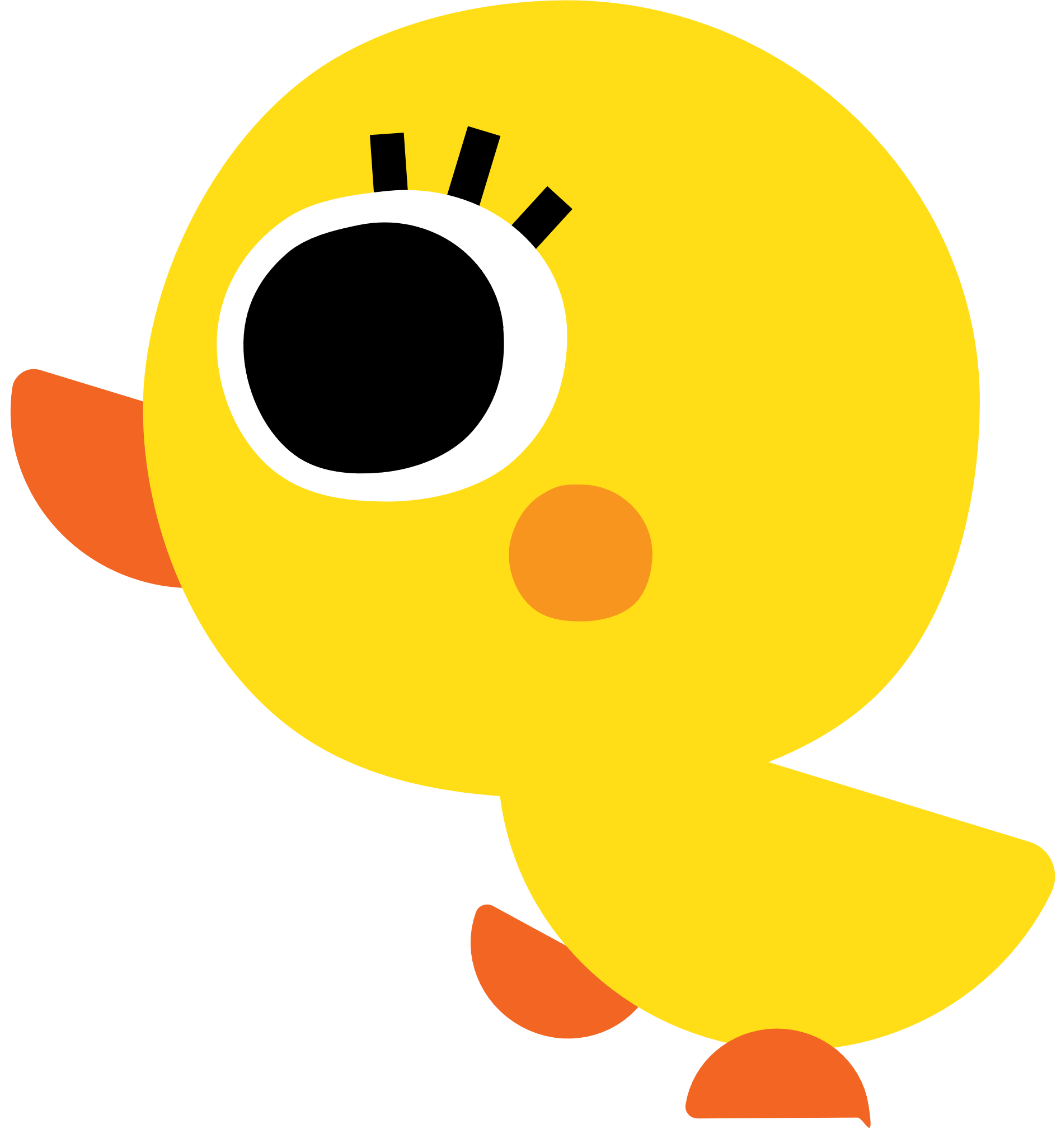 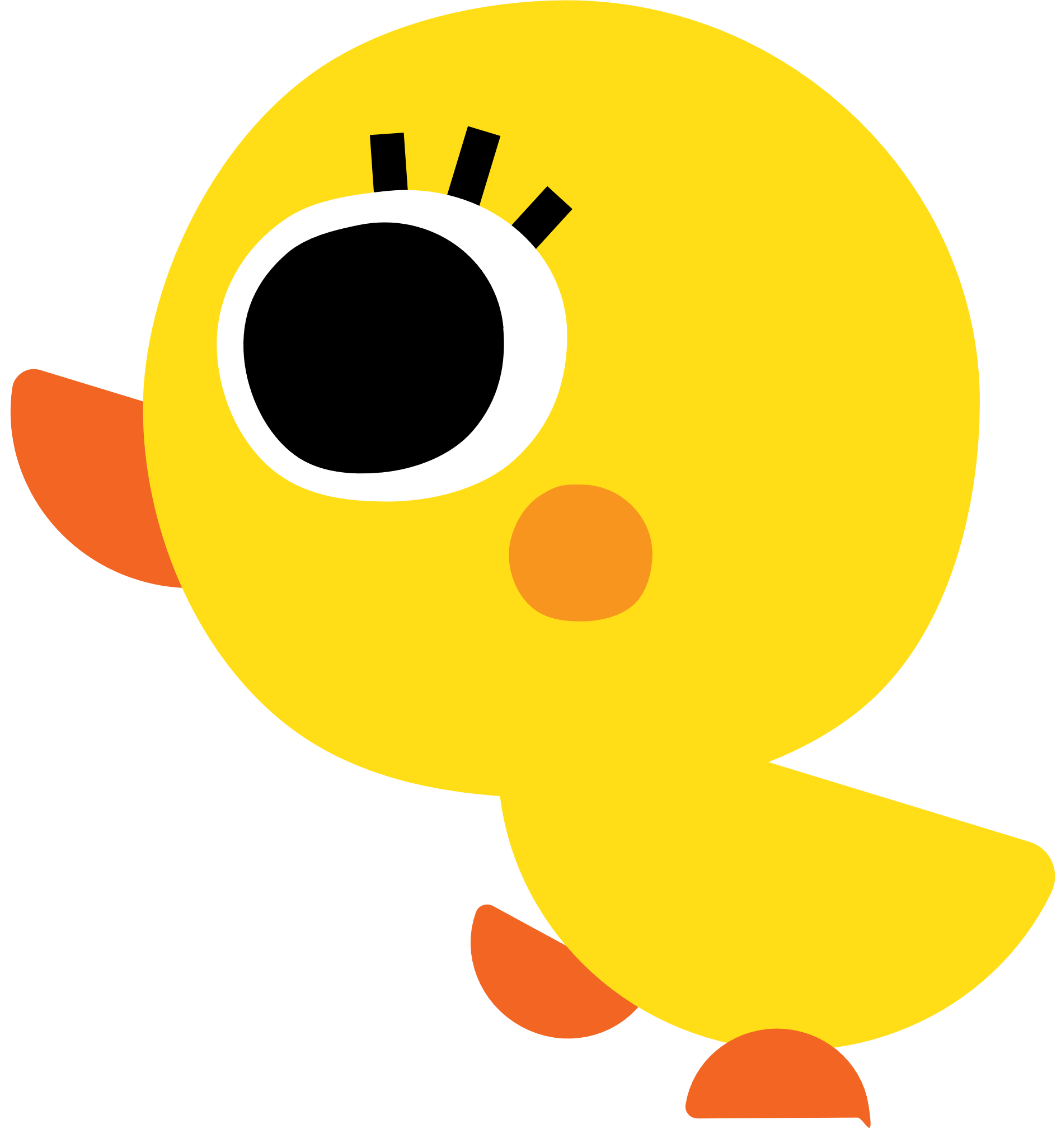 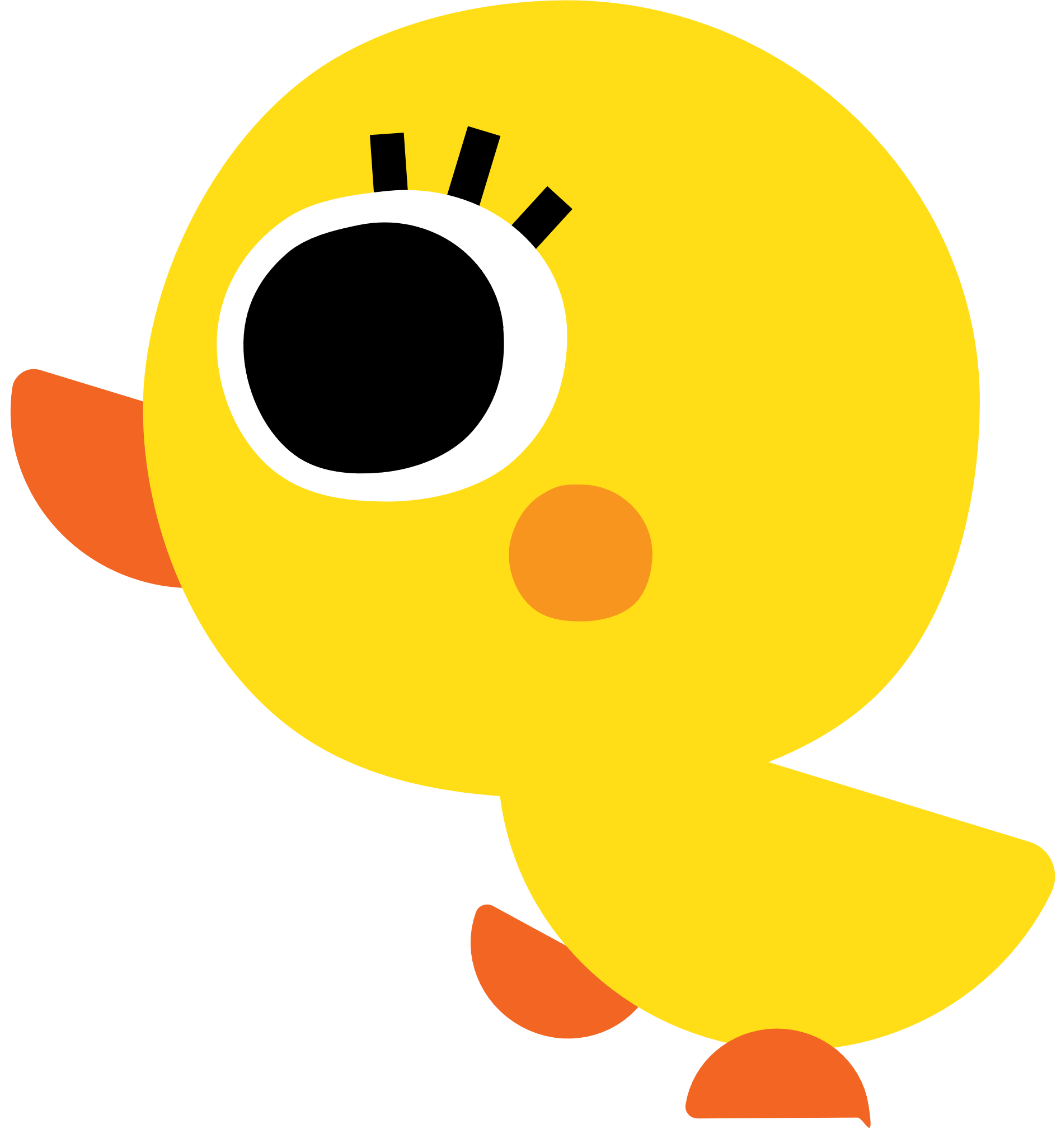 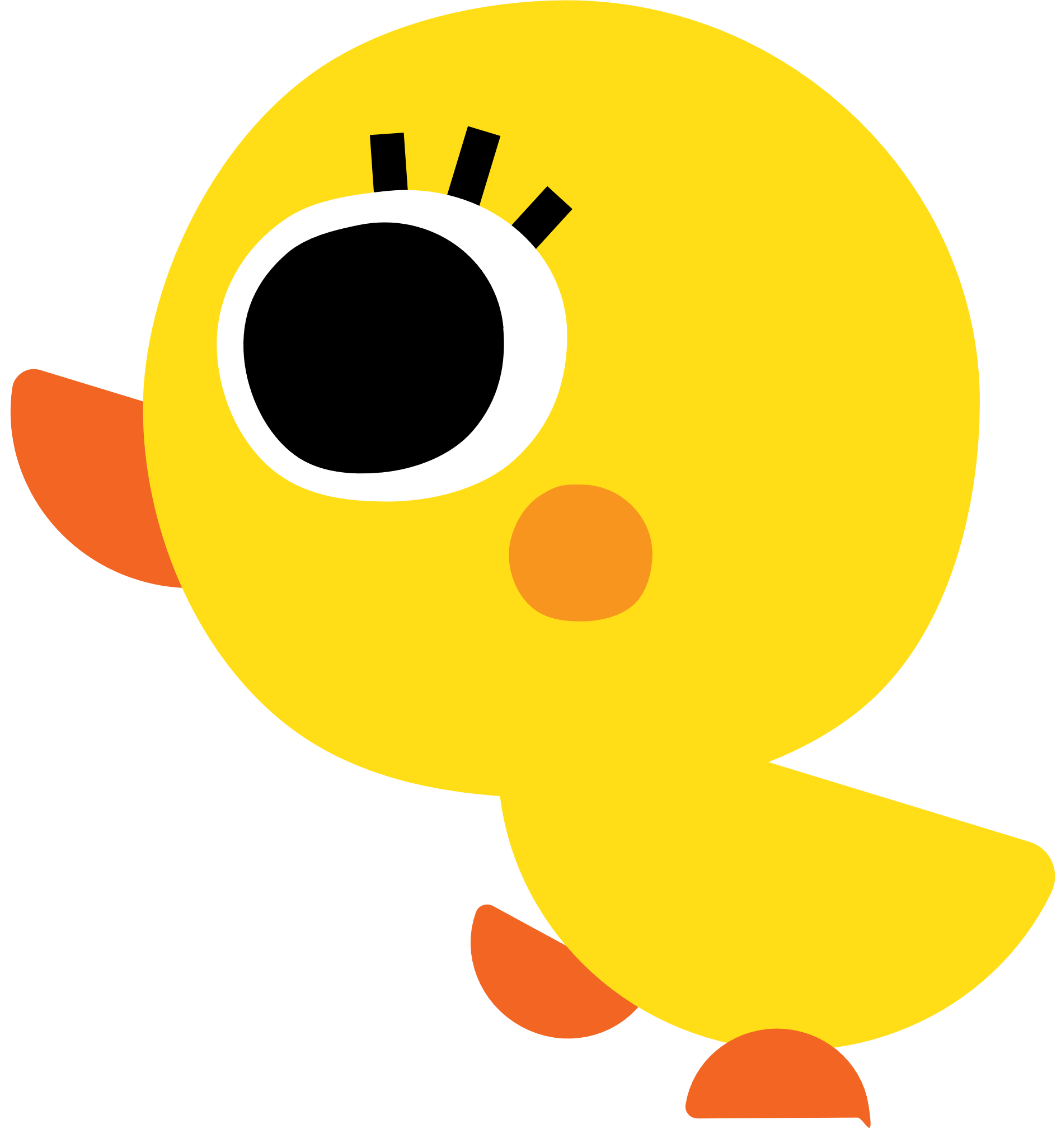 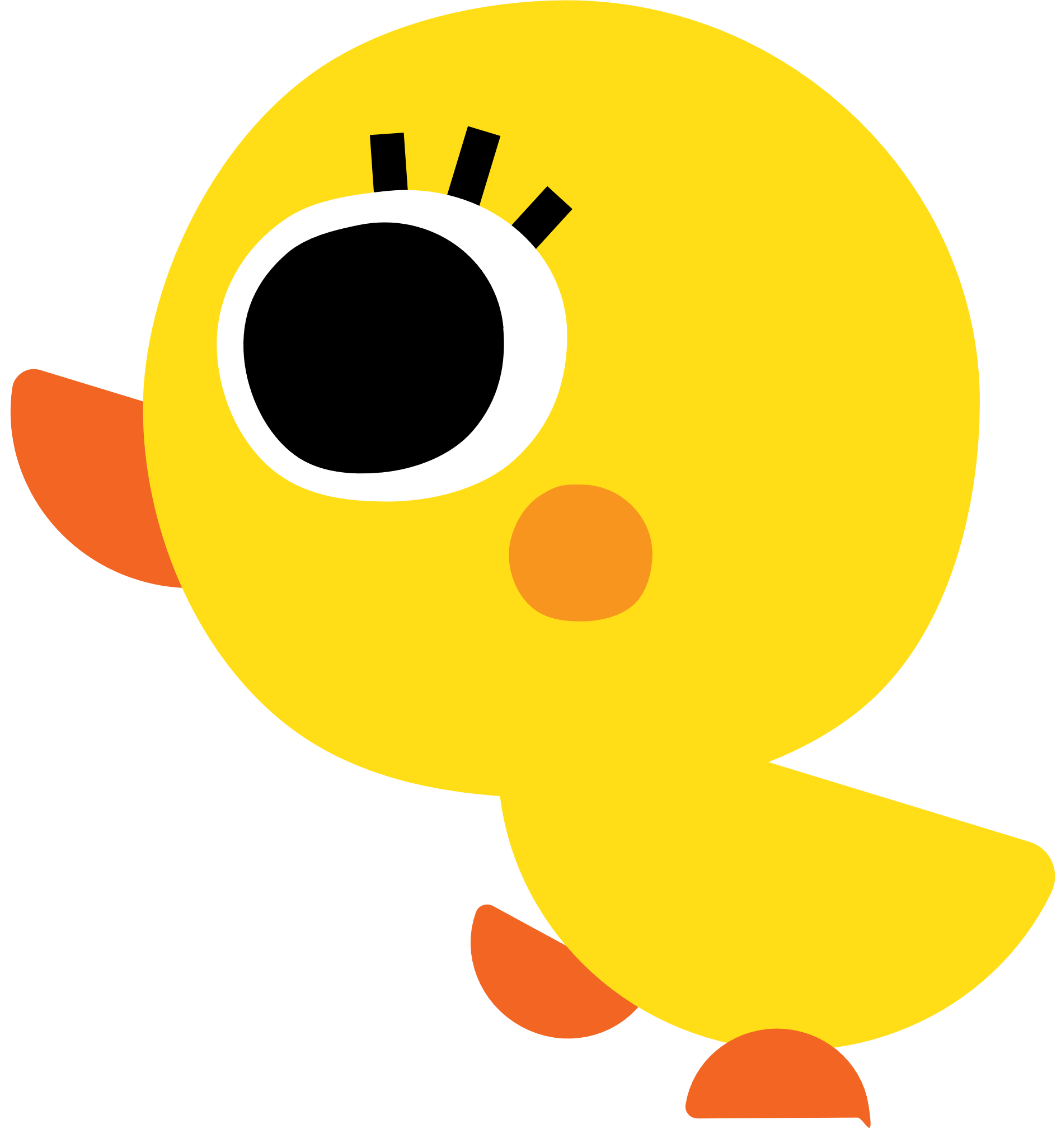 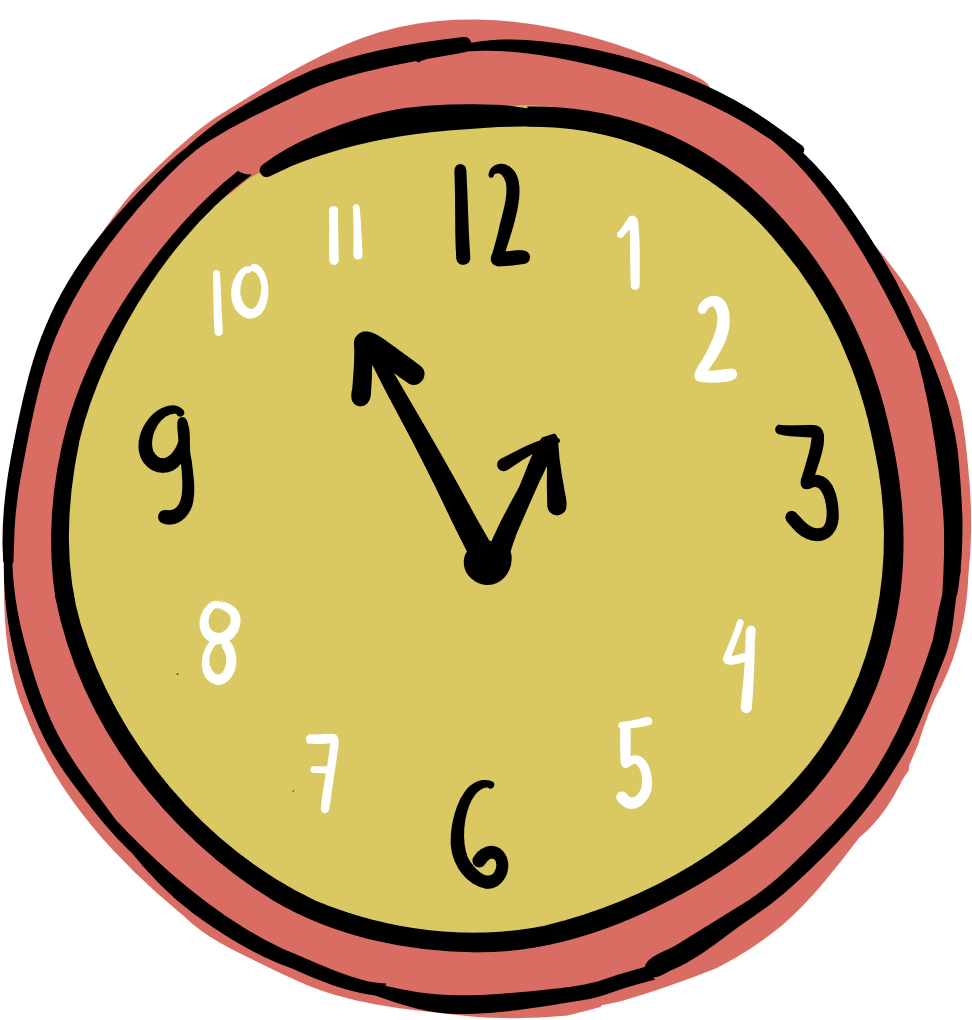 Hãy cho biết màng sinh chất được cấy tạo từ những hợp chất nào?
Các hợp chất này được tạo thành từ những nguyên tố hóa học nào?
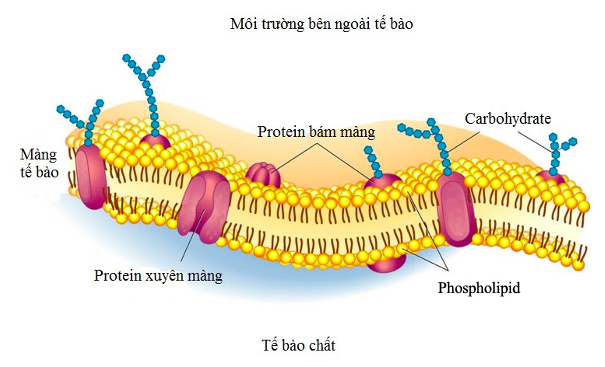 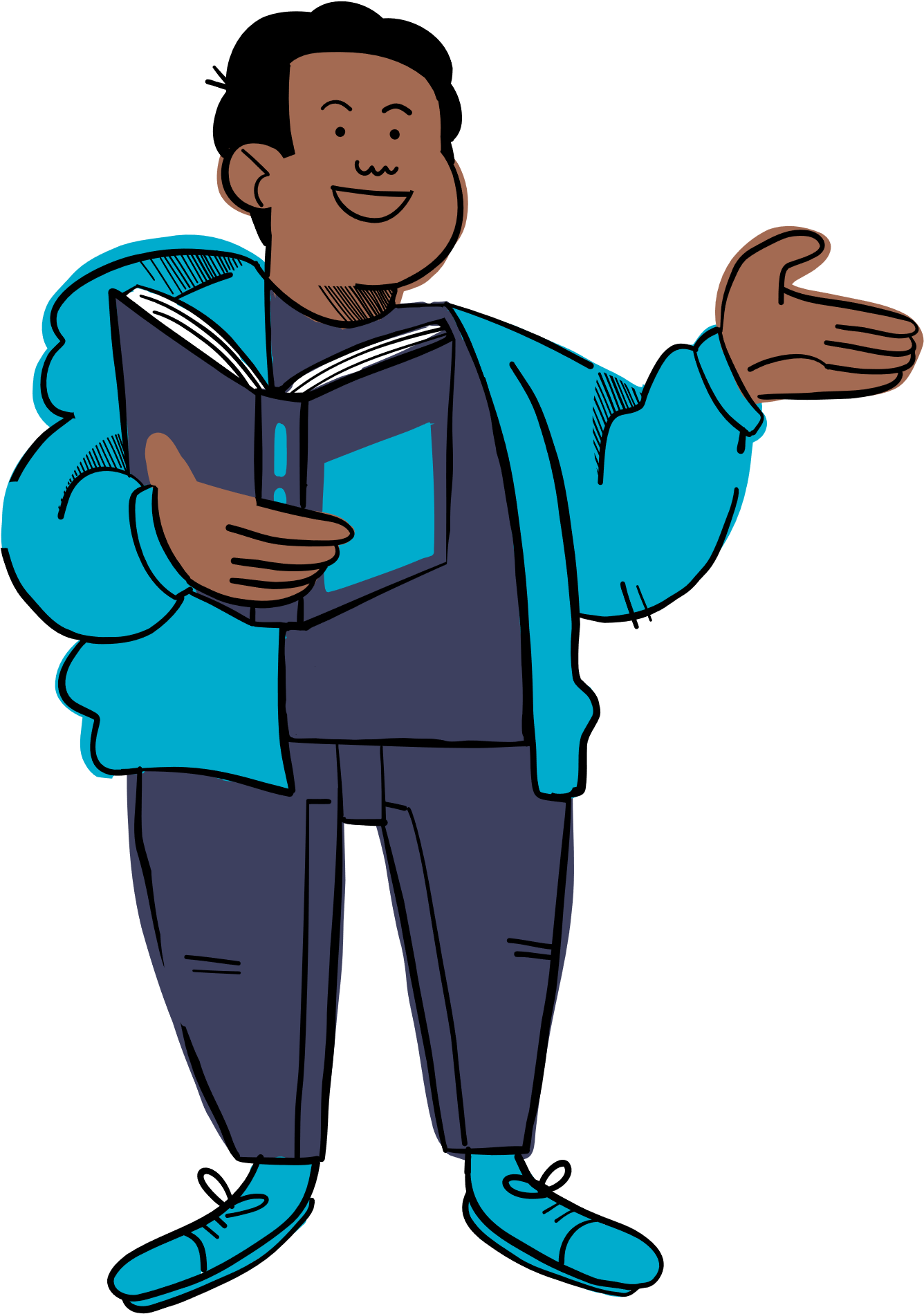 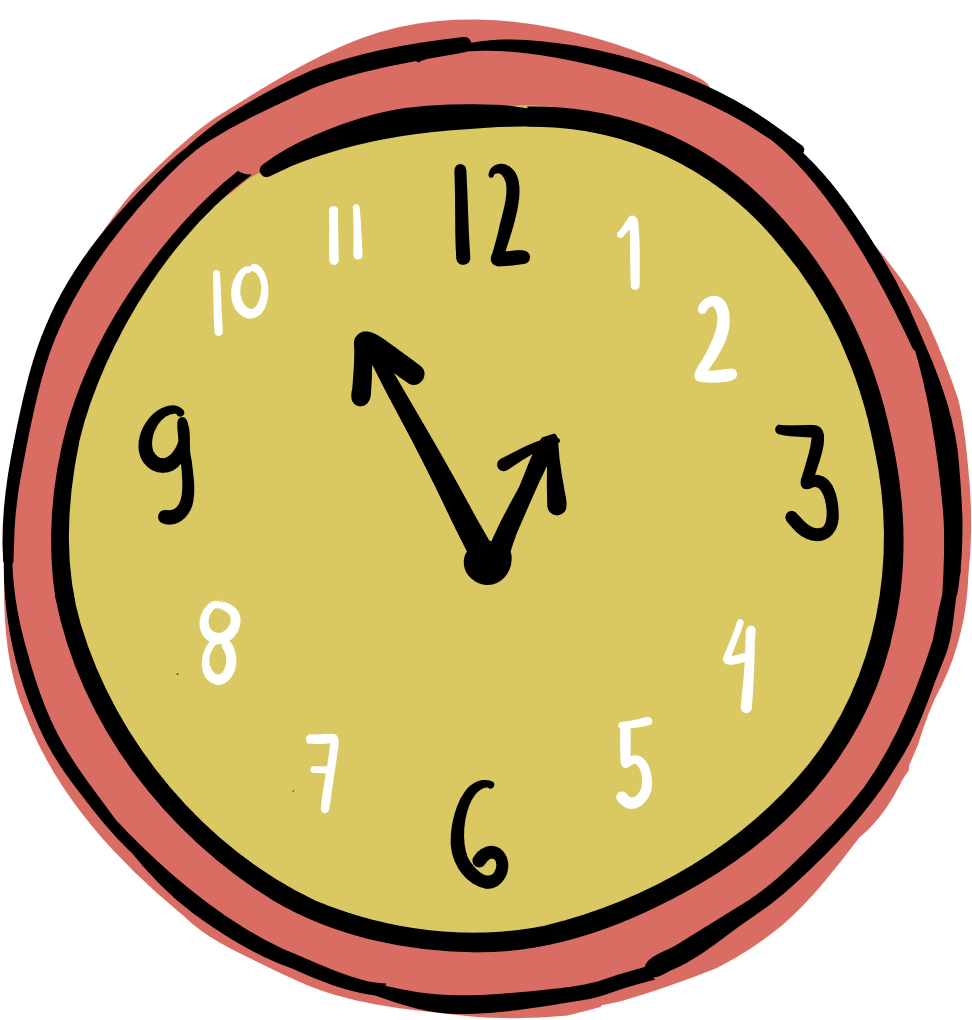 Có phải tất cả các nguyên tố hóa học đều cần thiết cho sinh vật hay không?
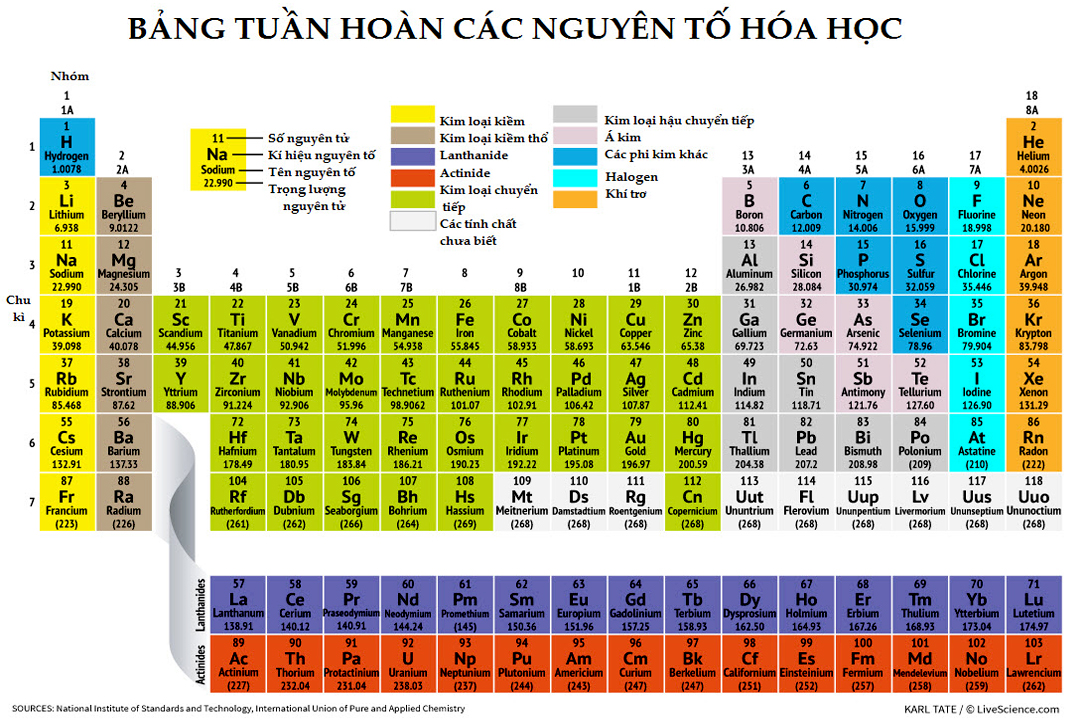 20 - 25% nguyên tố hóa học tồn tại trong tự nhiên là cần thiết cho sinh vật
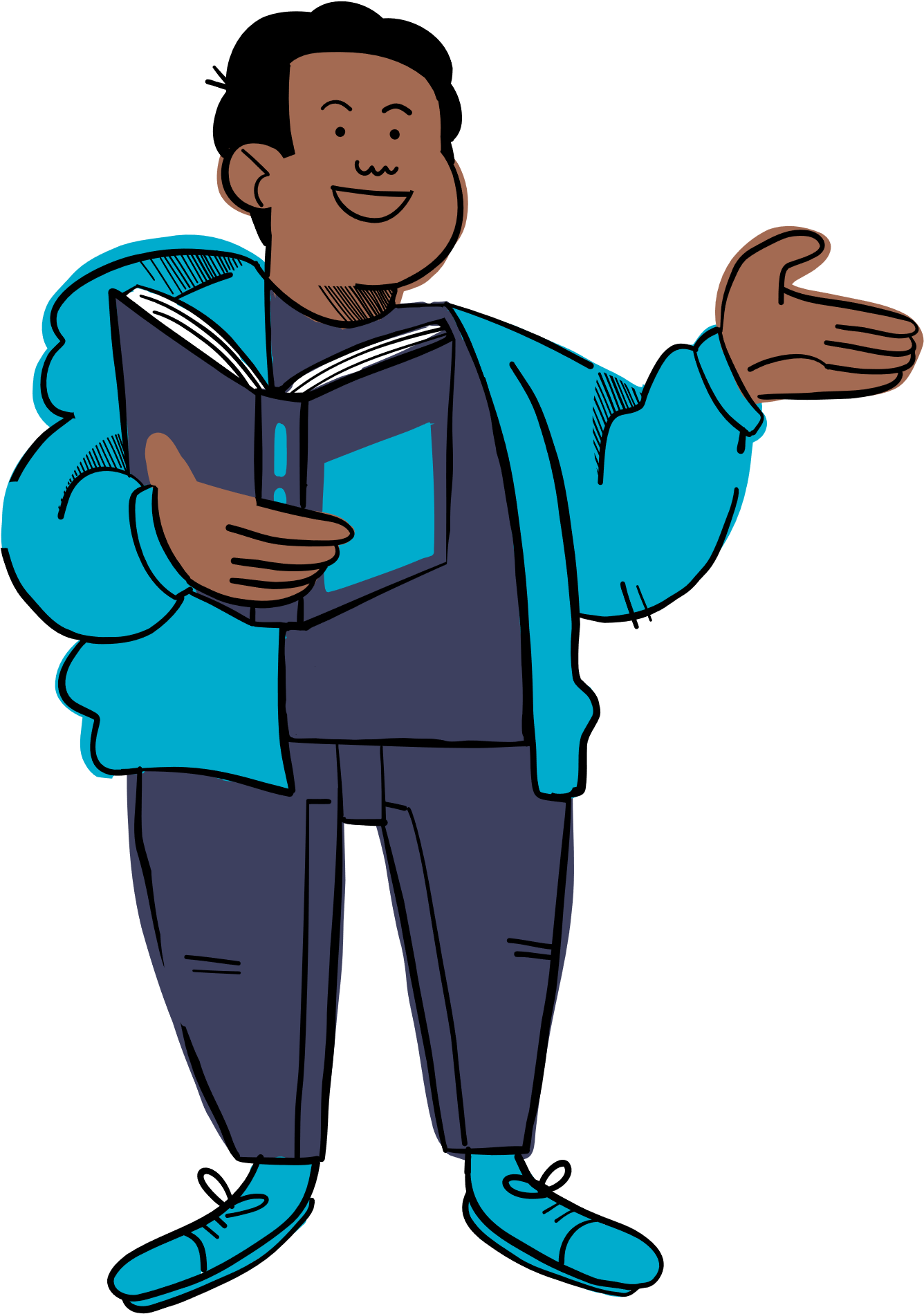 Quan sát hình 5.2 SGK, hãy cho biết tỉ lệ phần trăm khối lượng các nguyên tố trong cơ thể có giống nhau hay không?
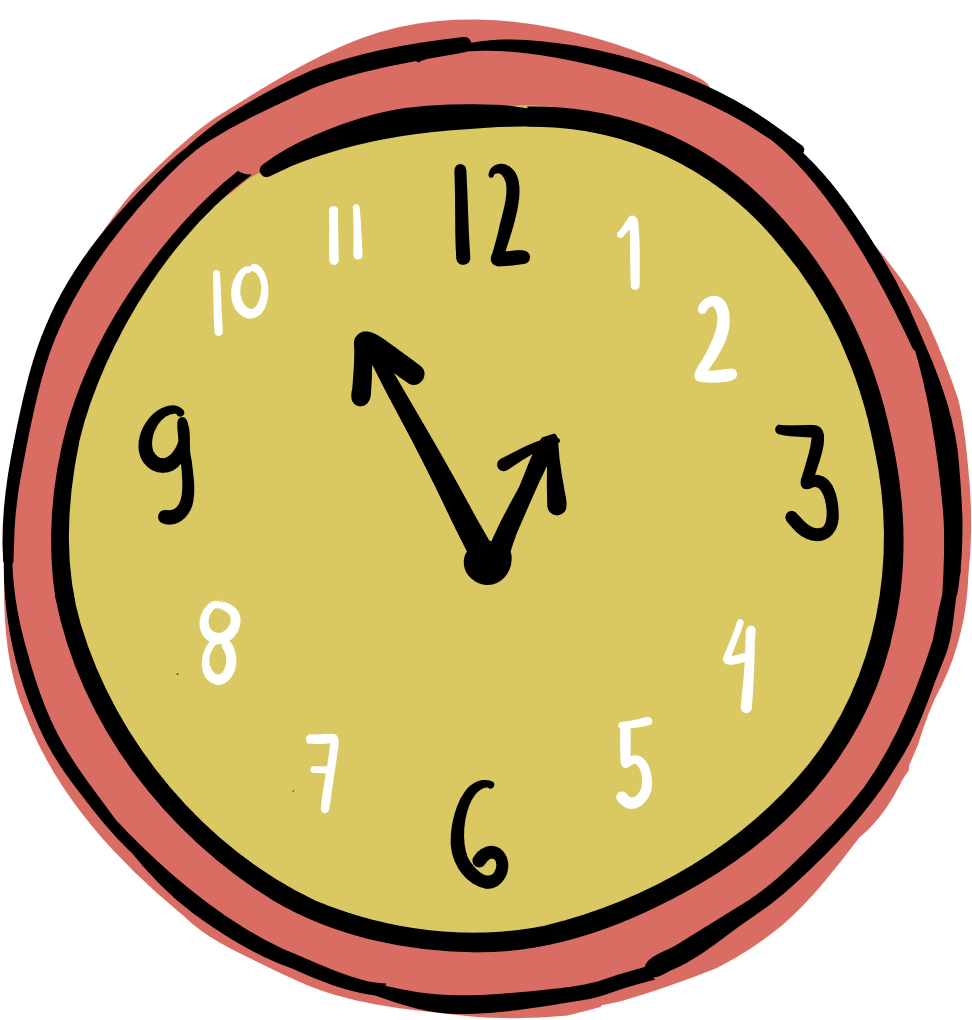 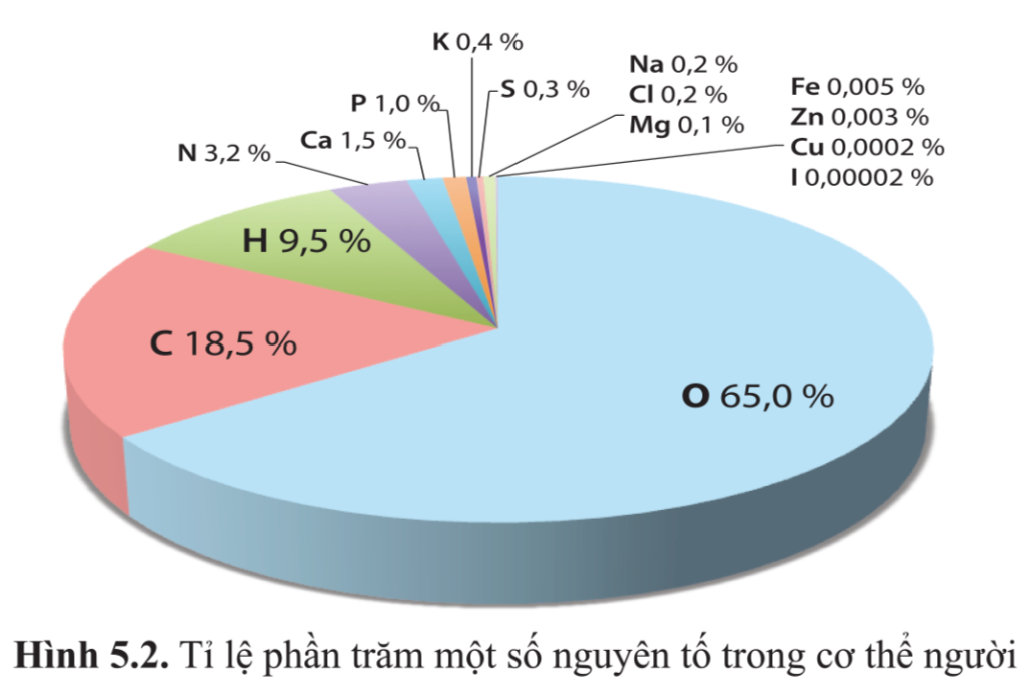 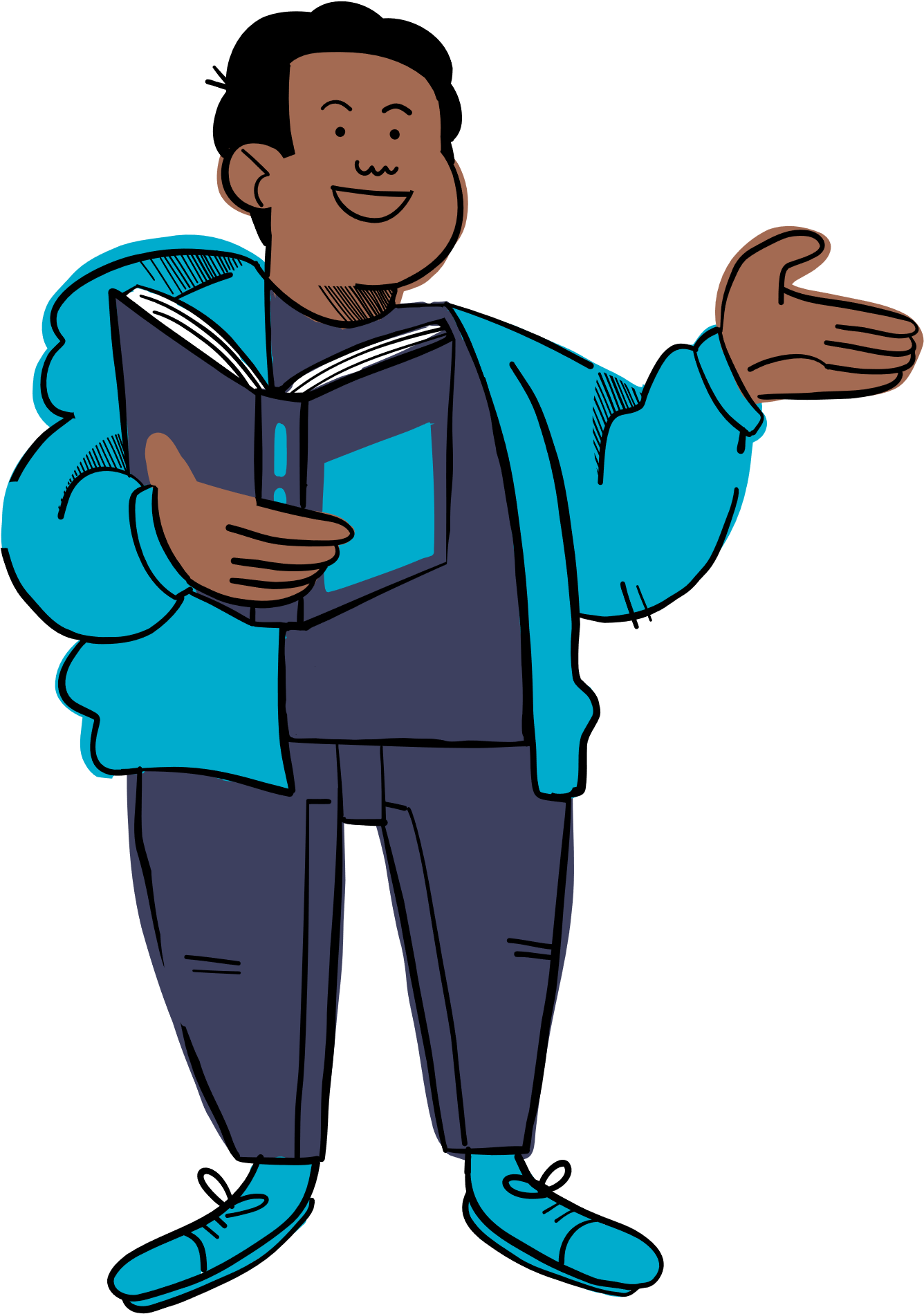 Dựa vào đó, có thể chia các nguyên tố trong cơ thể sinh vật thành mấy loại? Đó là những loại nào?
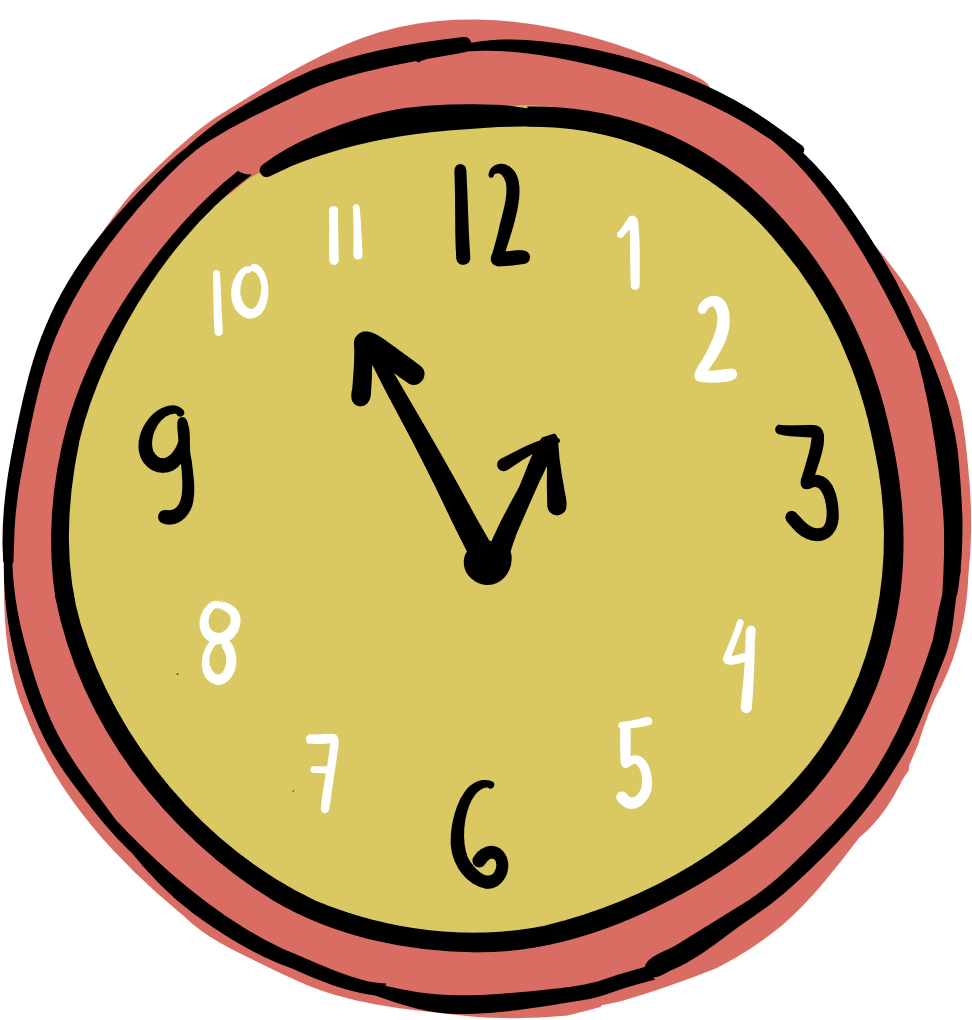 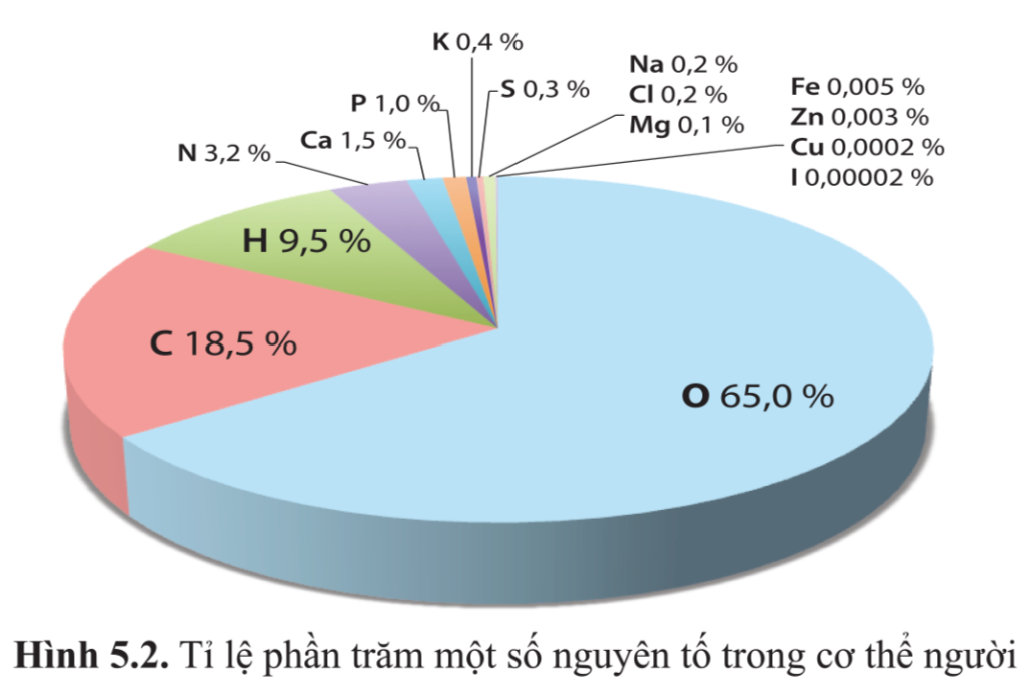 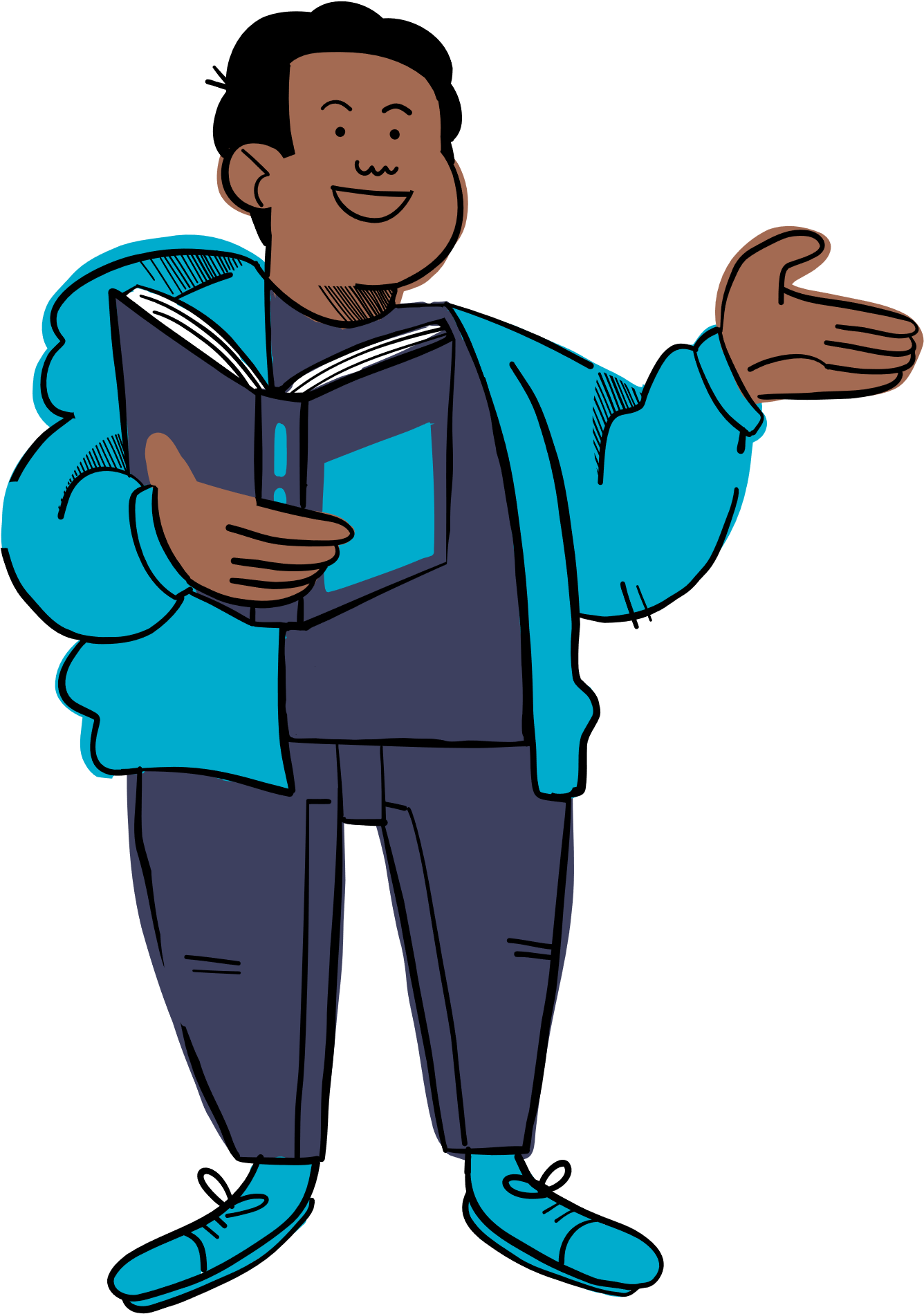 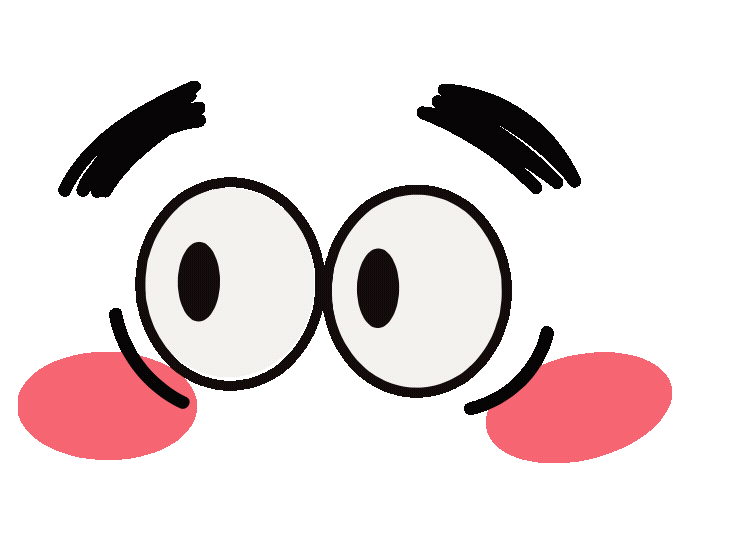 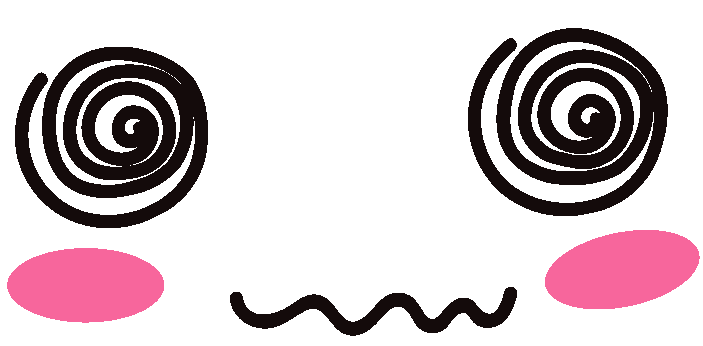 1.  Các nguyên tố hóa học trong tế bào
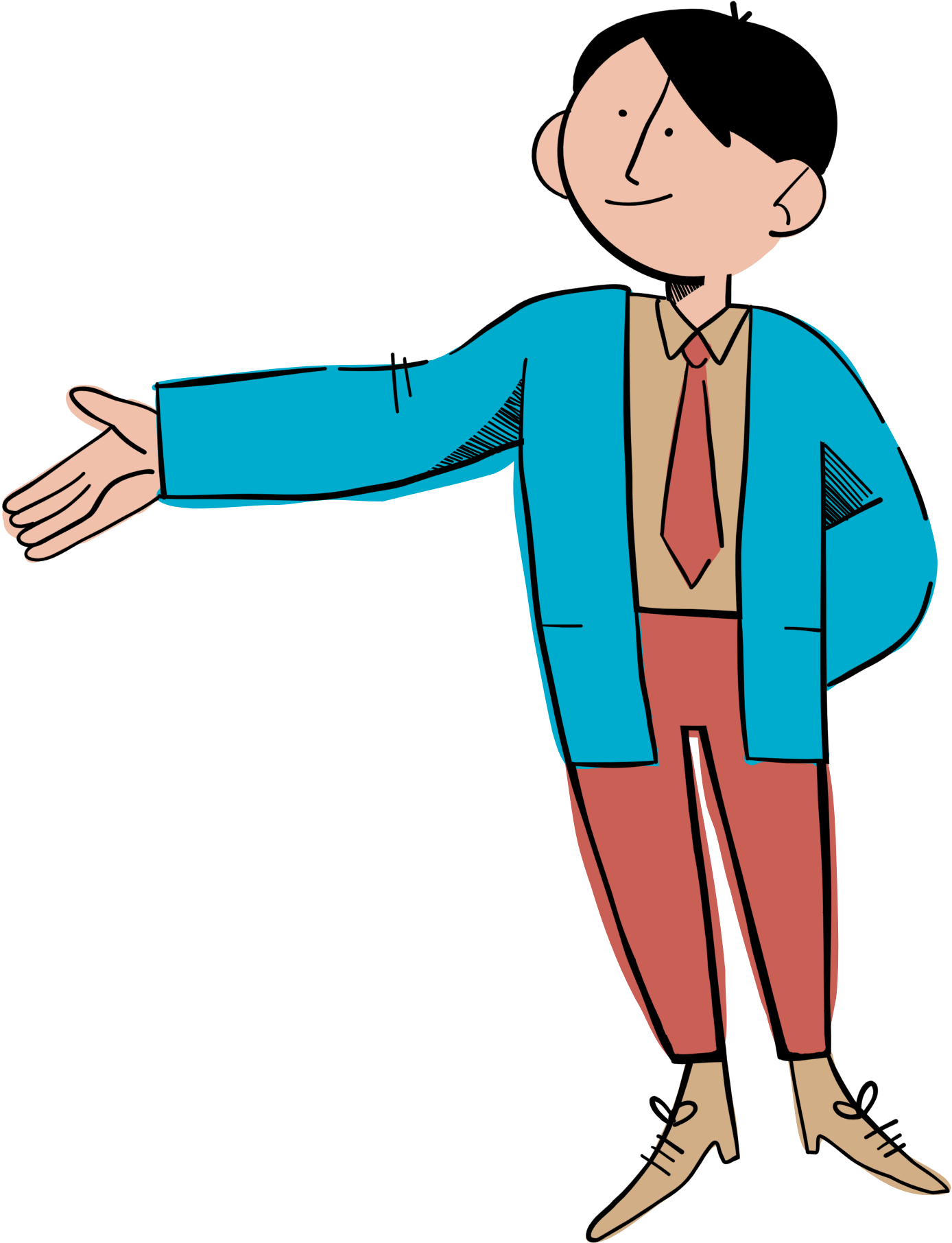 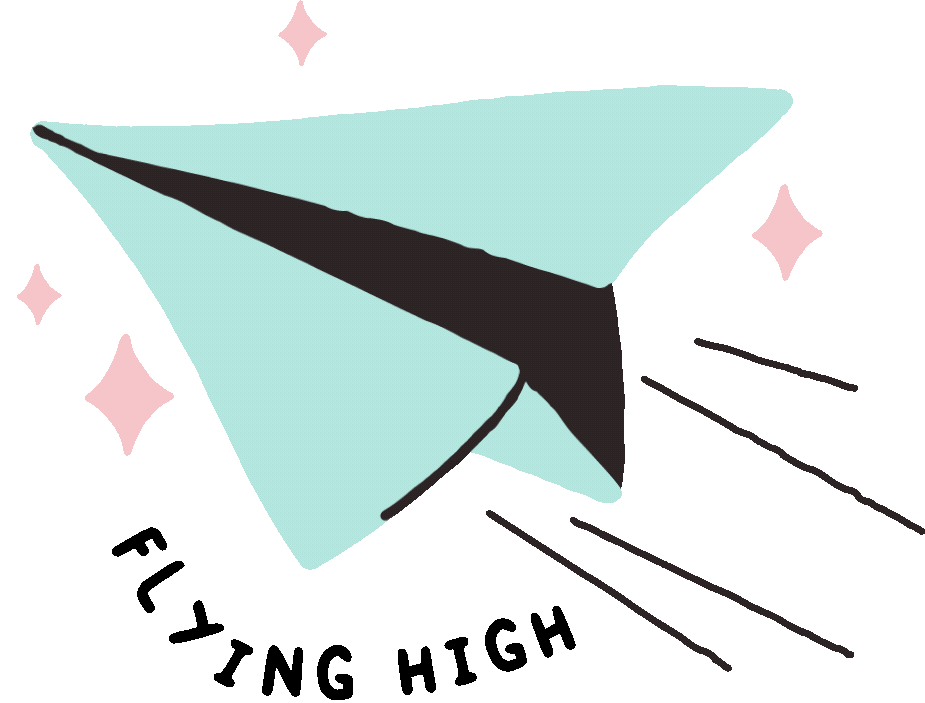 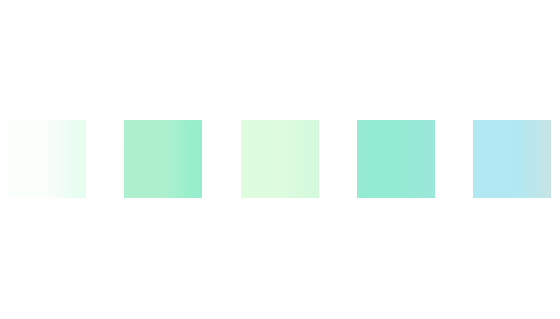 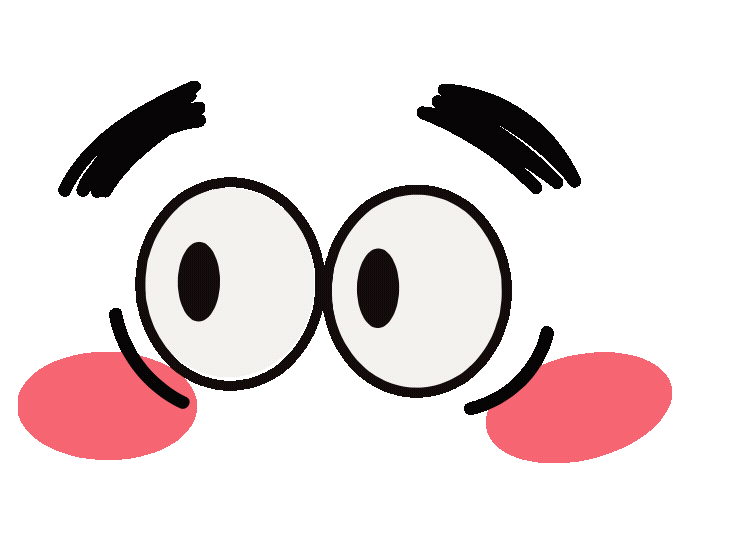 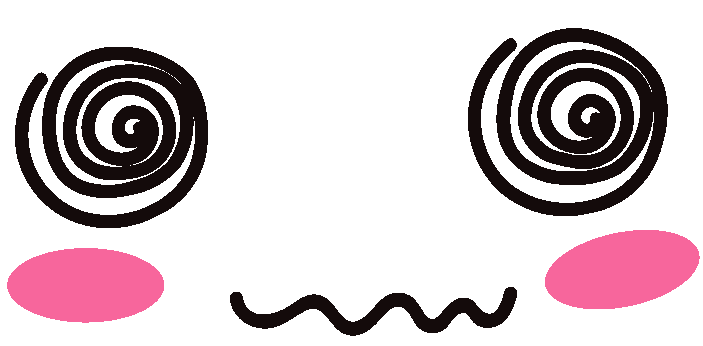 1.  Các nguyên tố hóa học trong tế bào
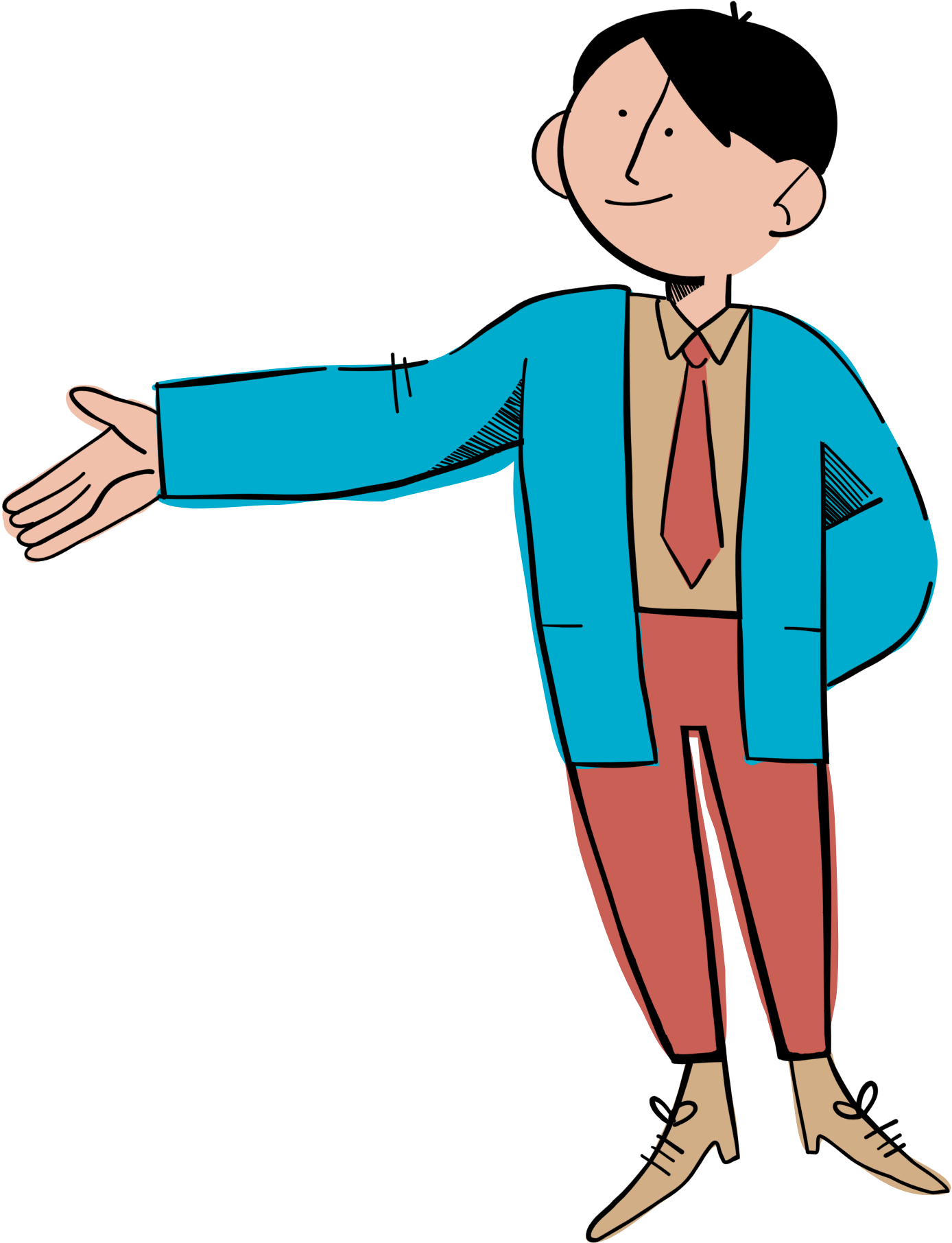 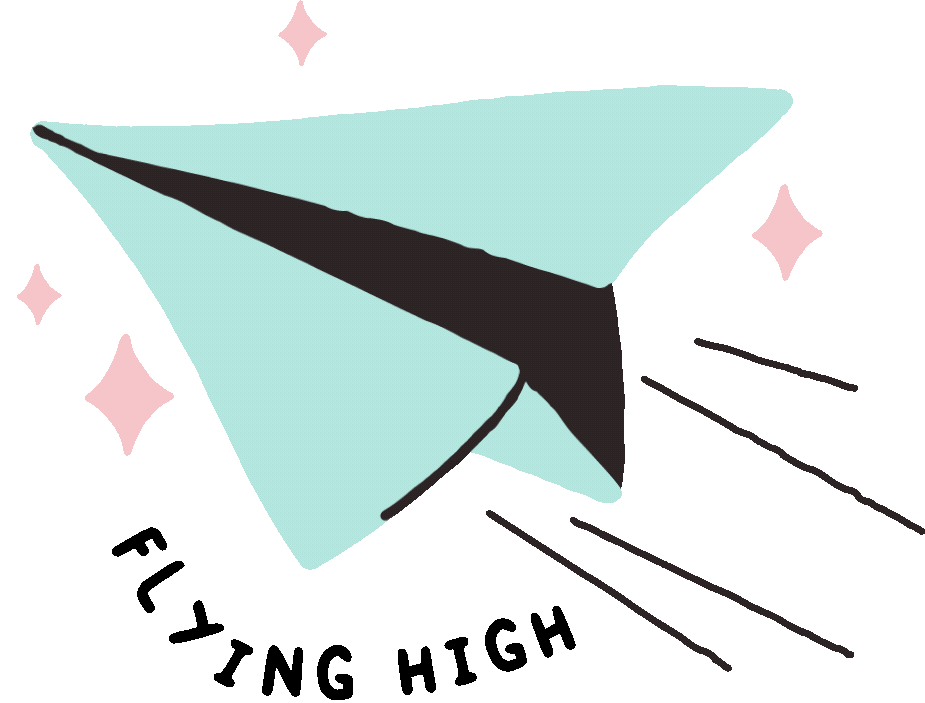 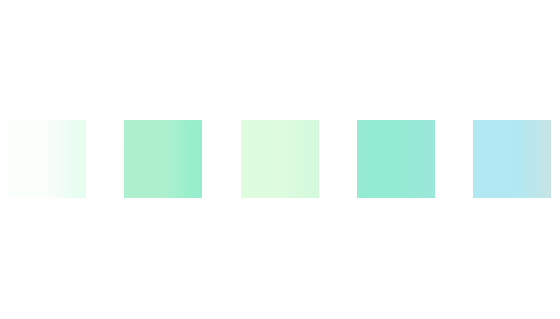 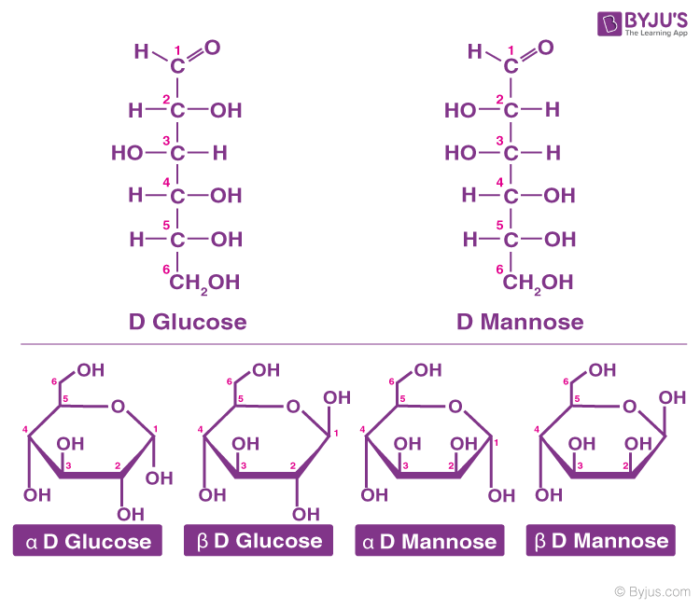 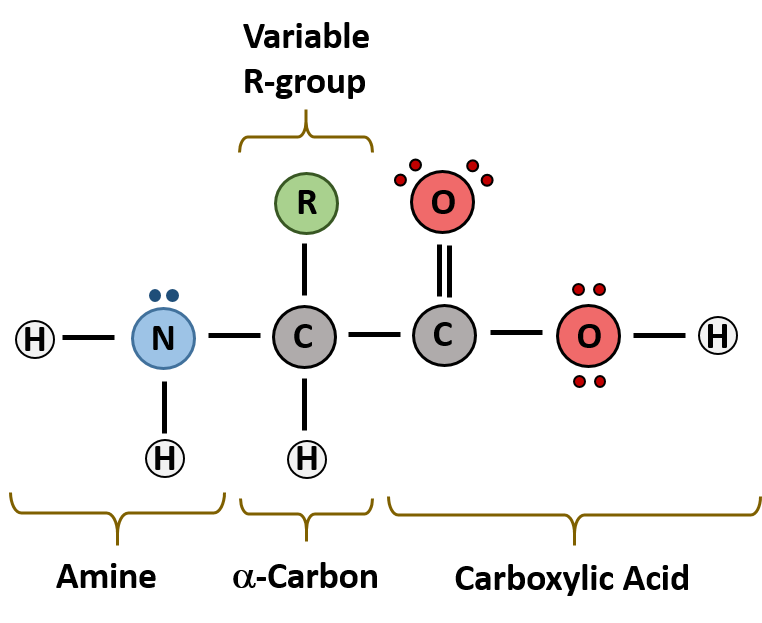 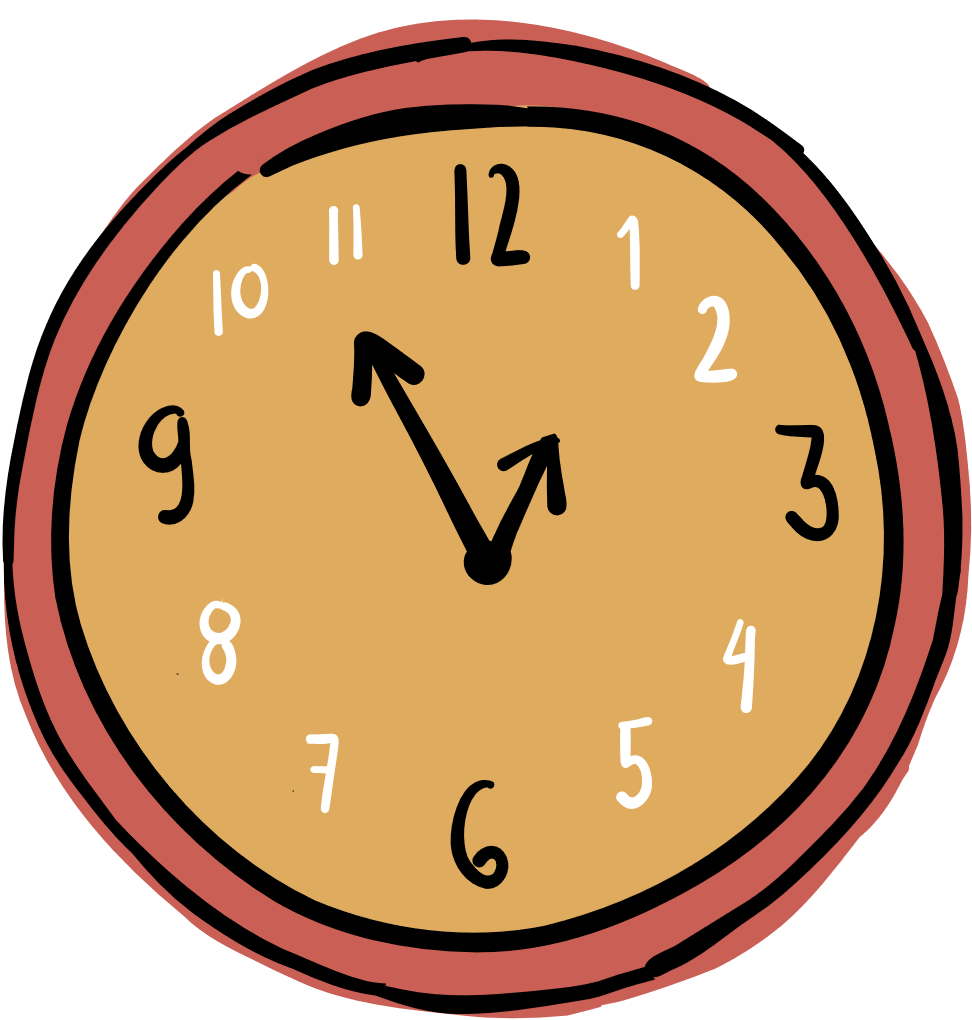 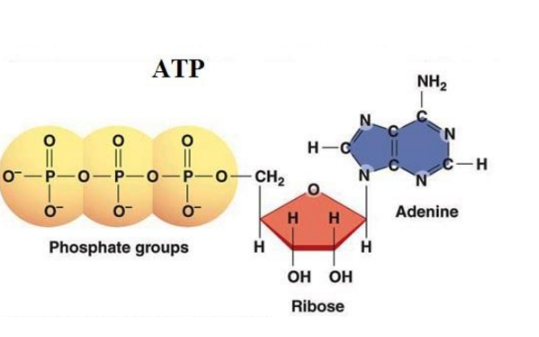 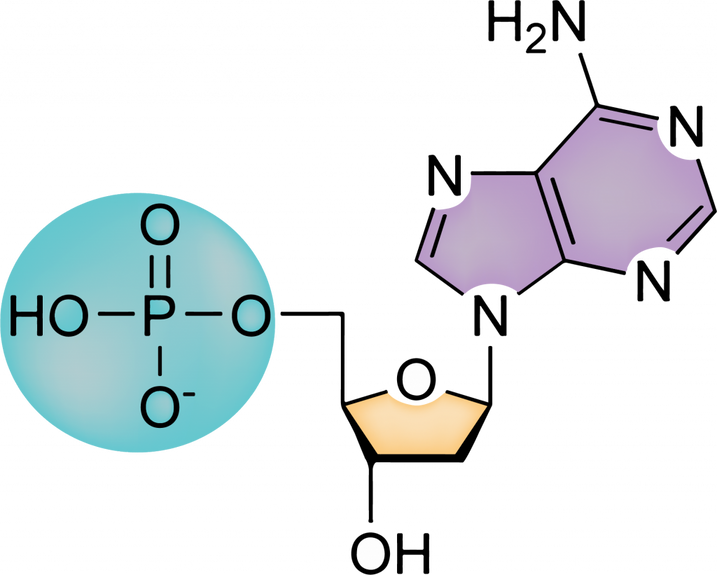 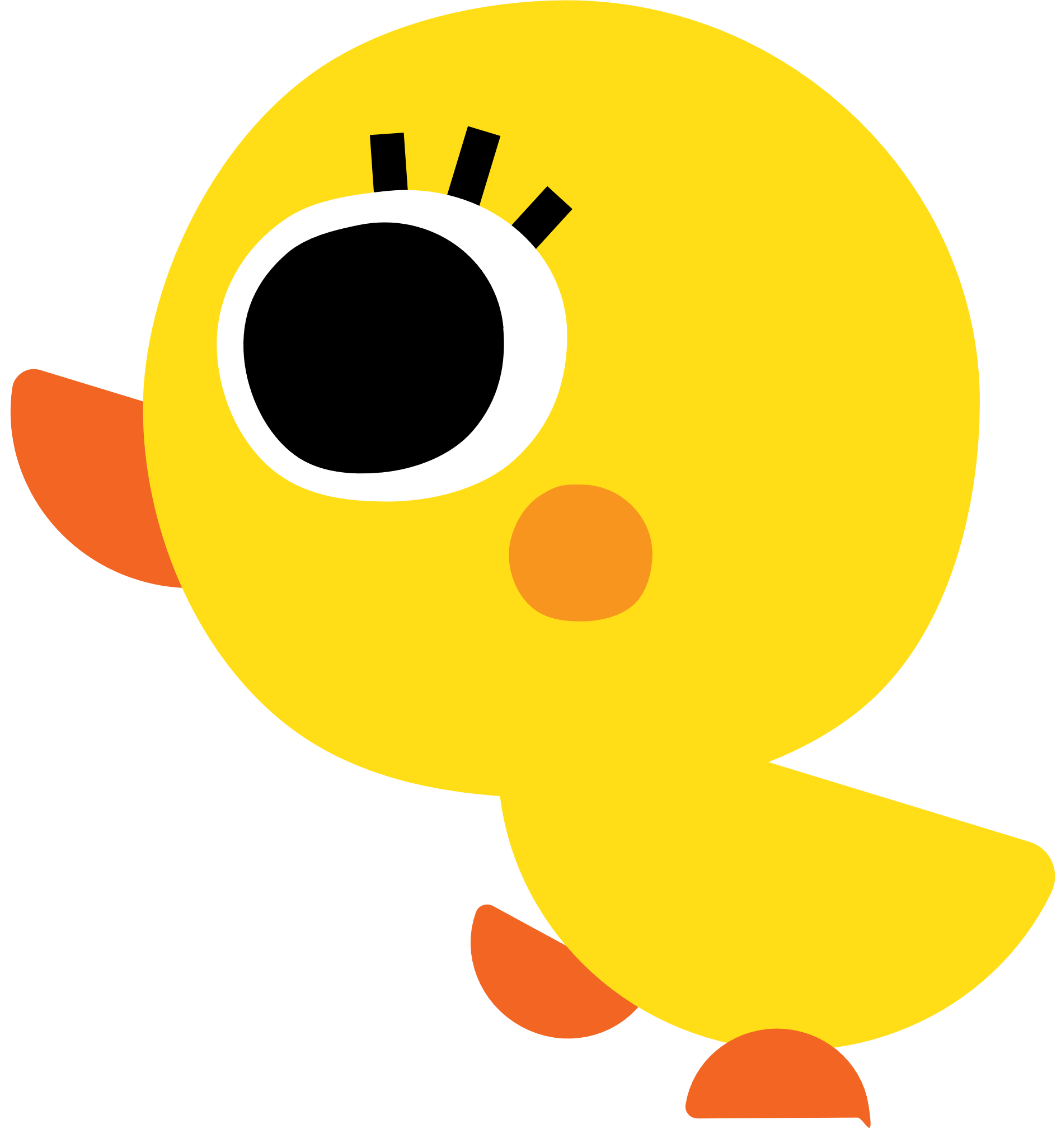 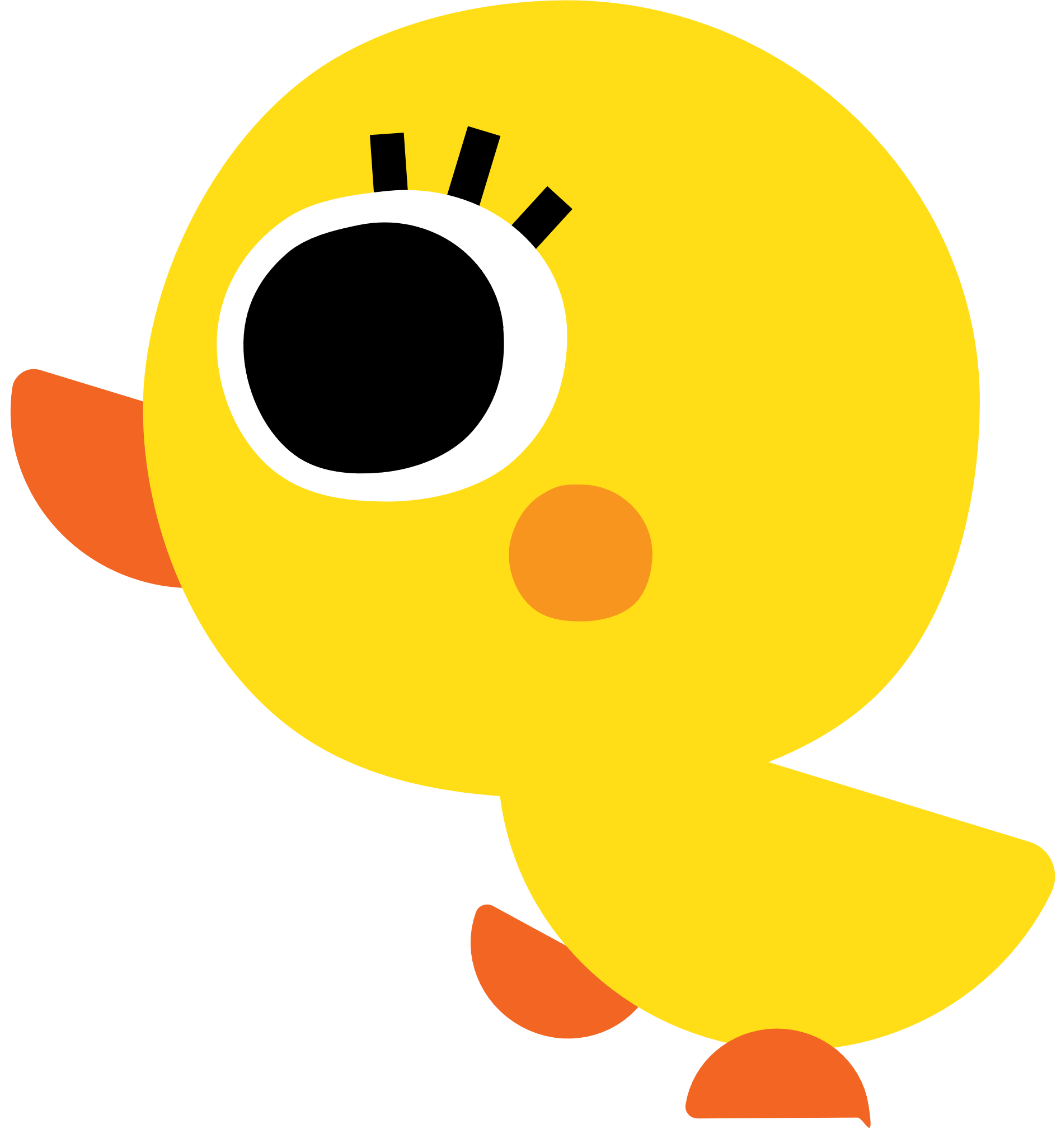 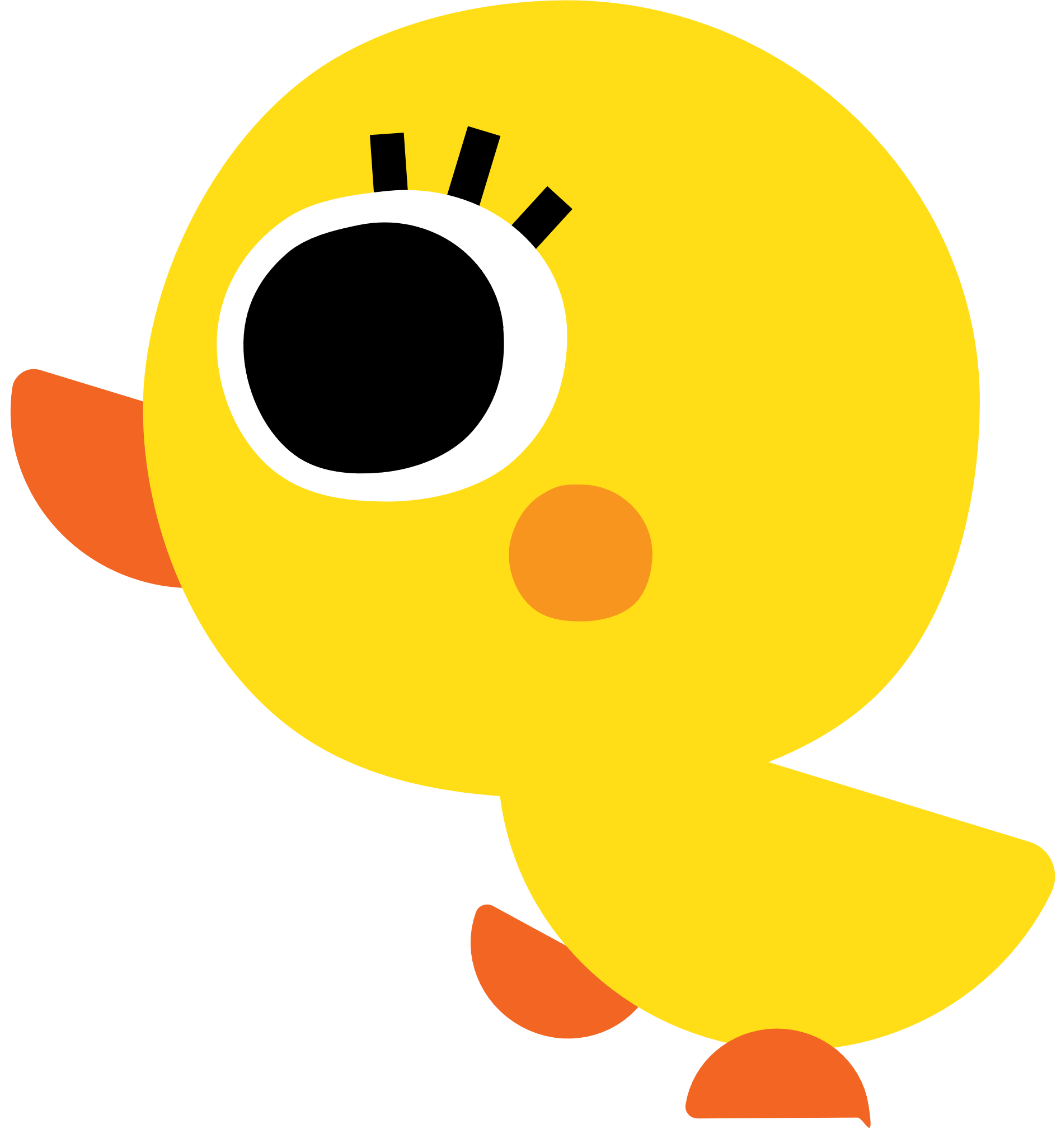 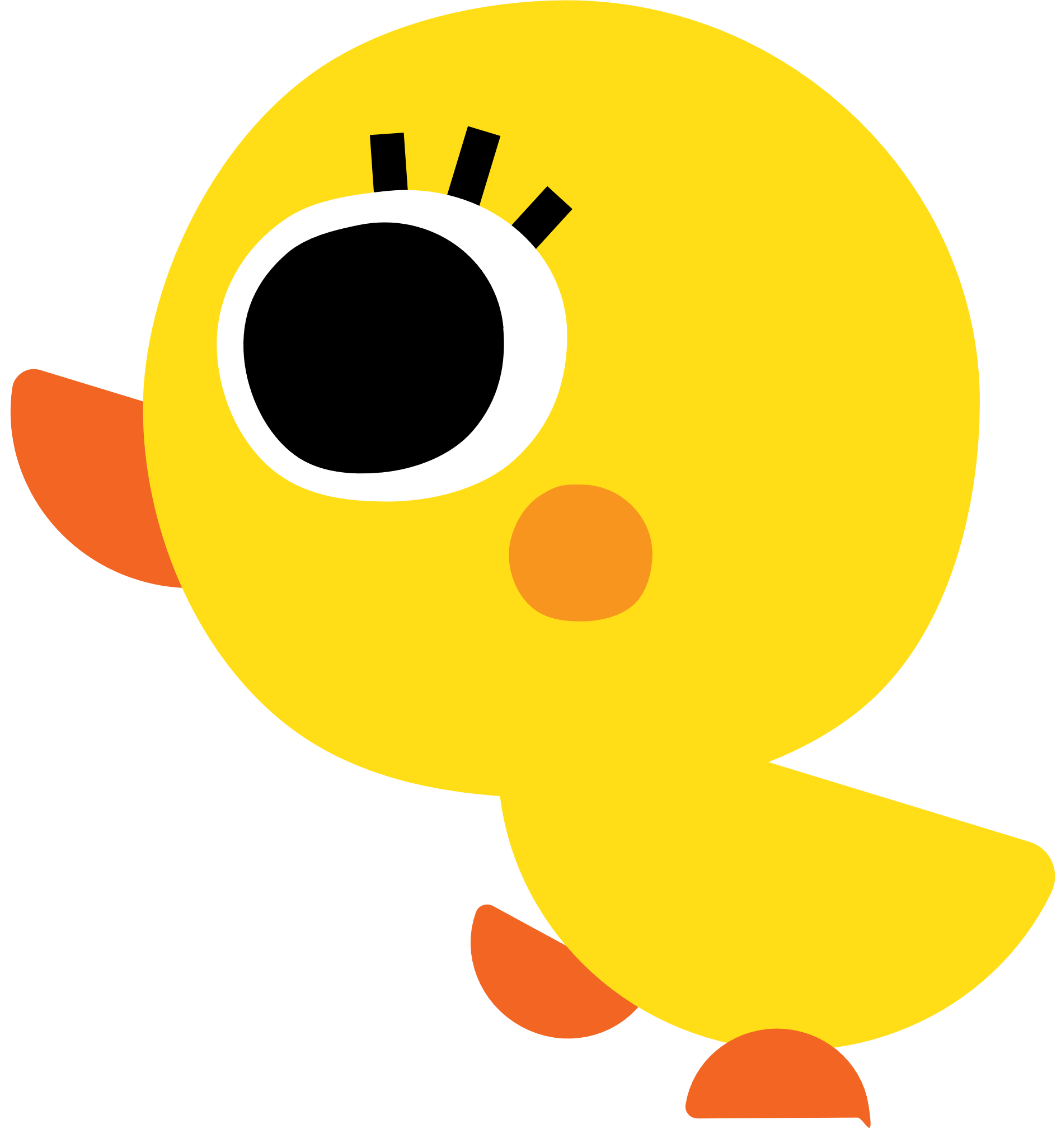 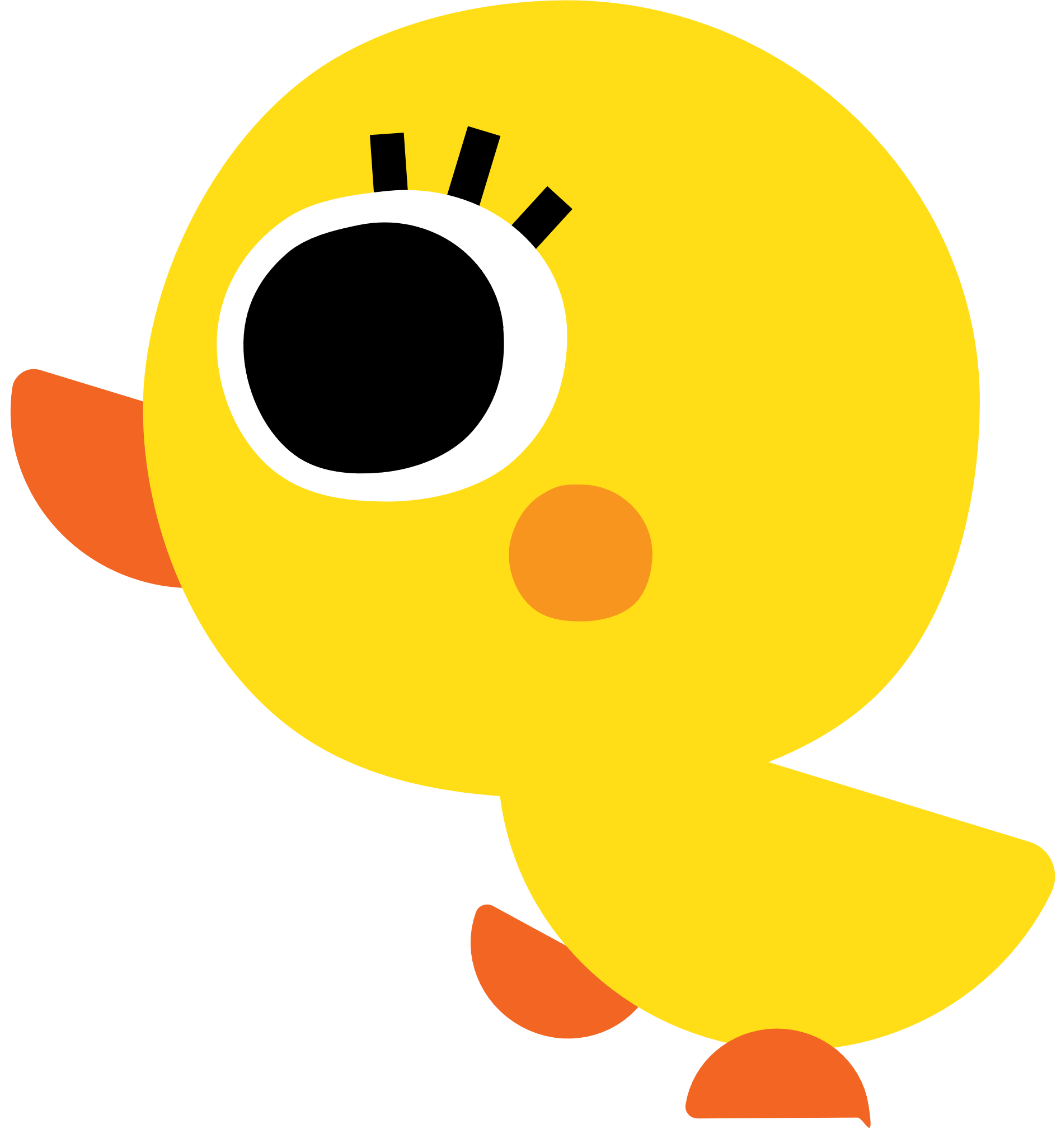 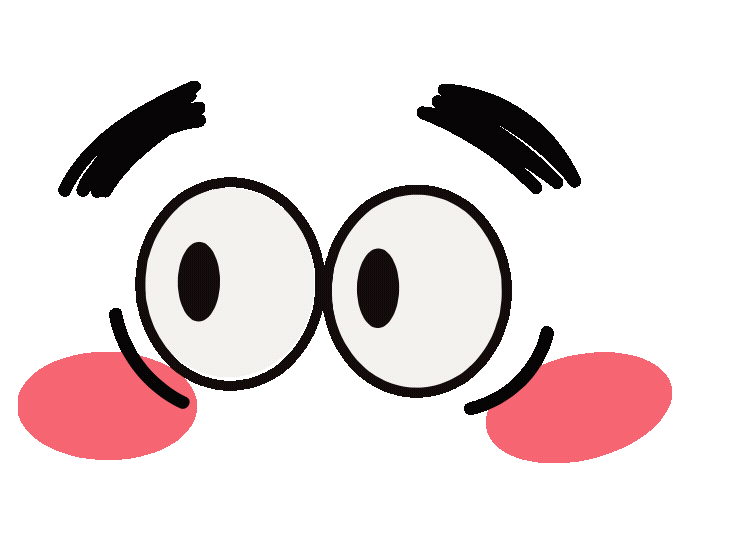 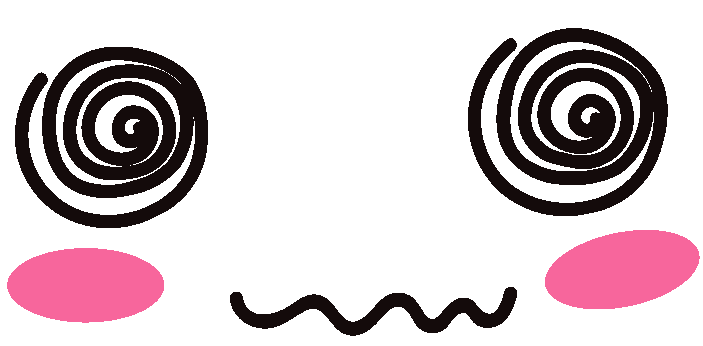 1.  Các nguyên tố hóa học trong tế bào
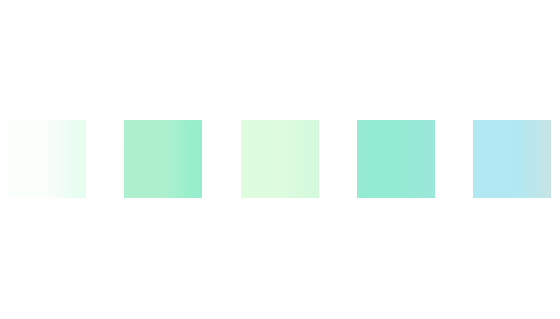 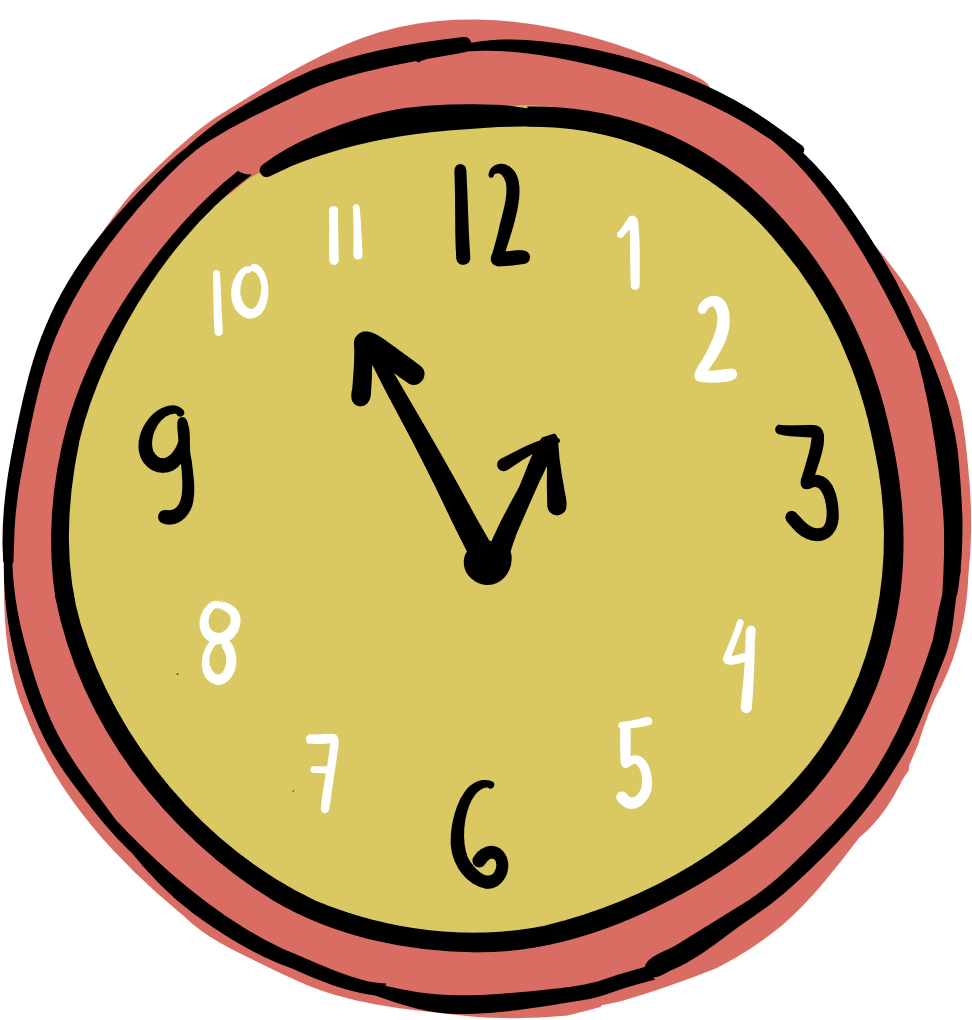 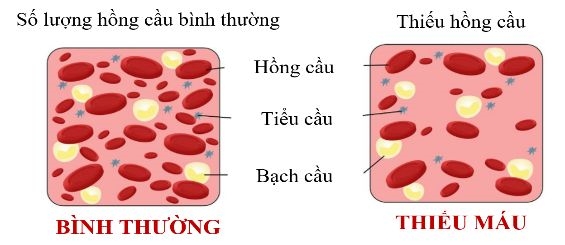 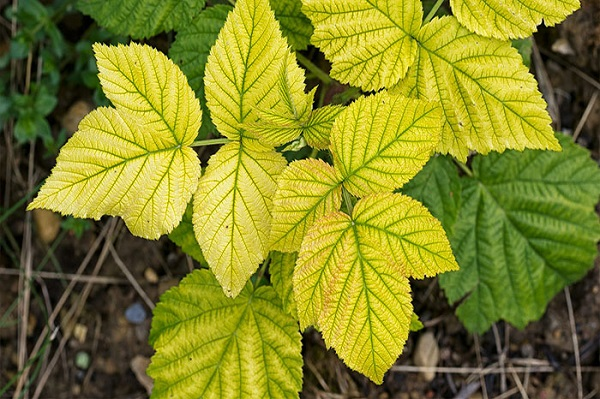 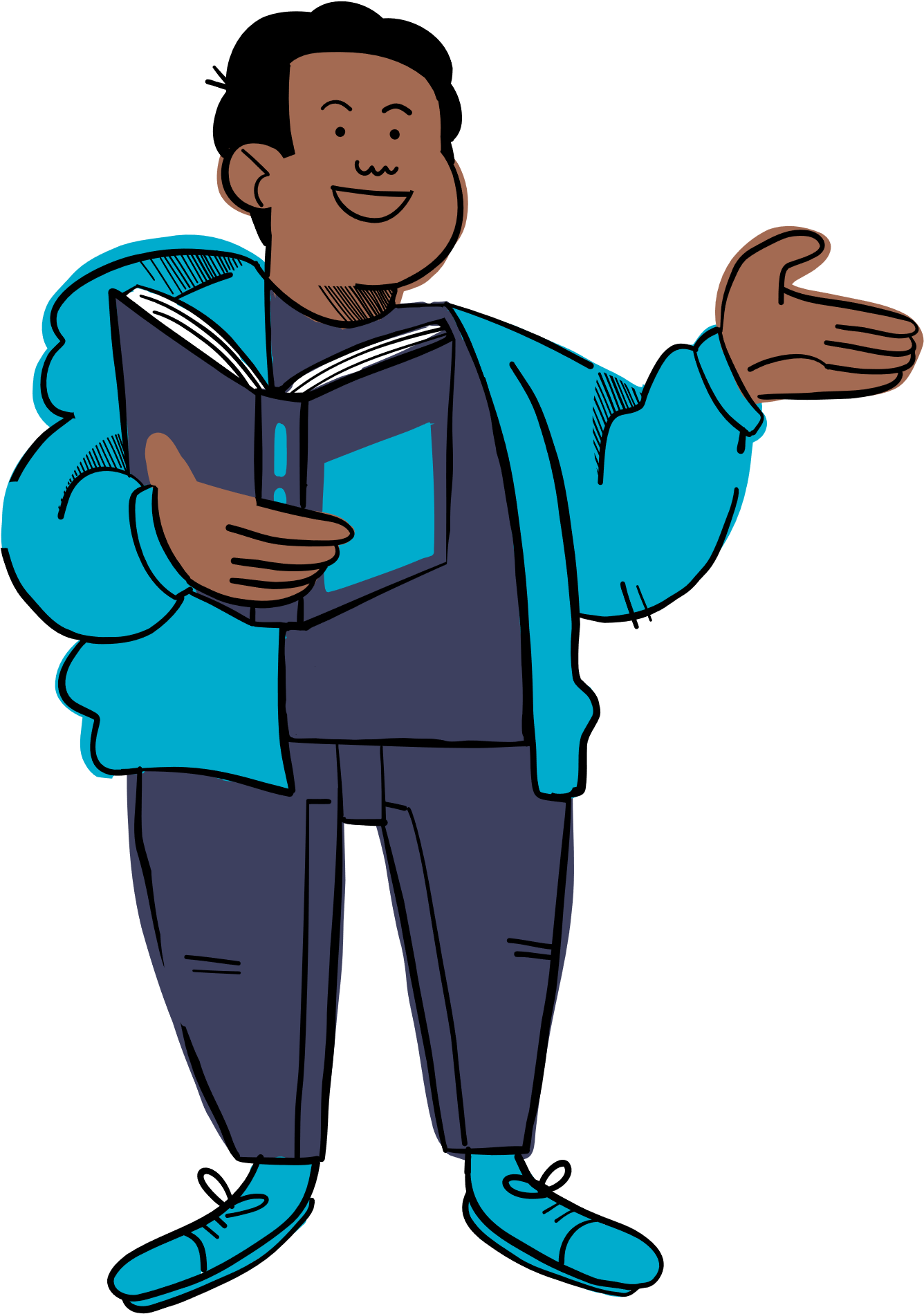 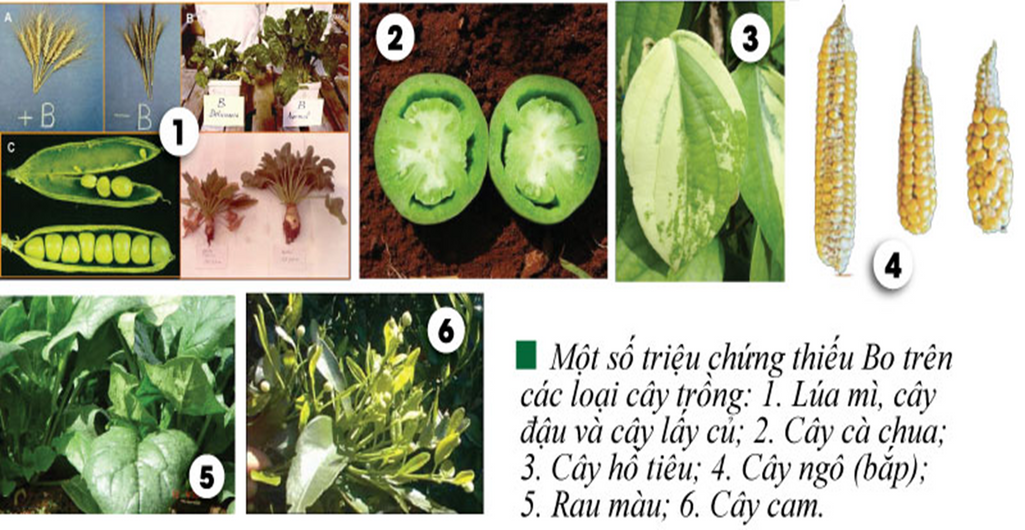 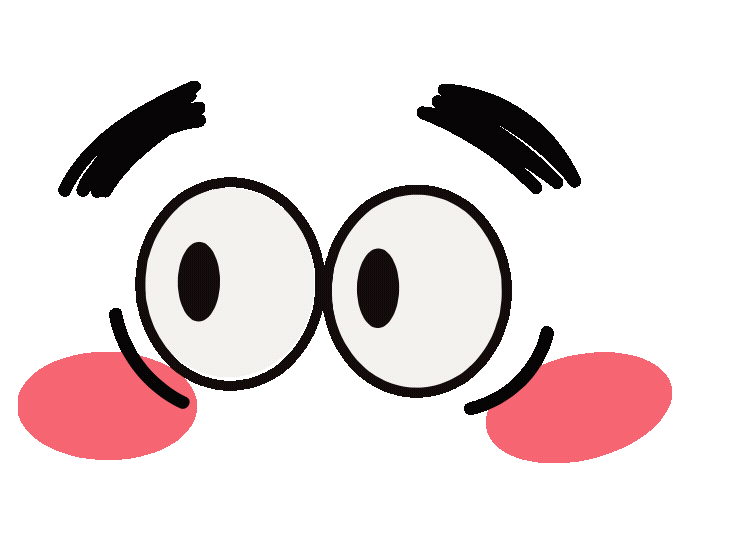 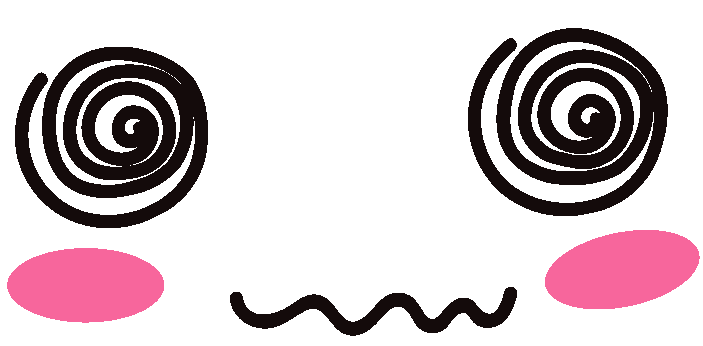 1.  Các nguyên tố hóa học trong tế bào
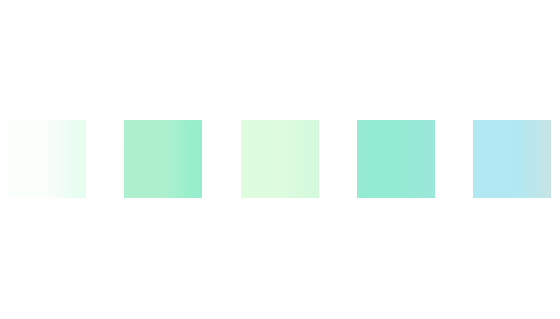 Việc ghi thành phần dinh dưỡng trên bao bì đựng thực phẩm chế biến sẵn có ý nghĩa gì đối với người tiêu dùng?
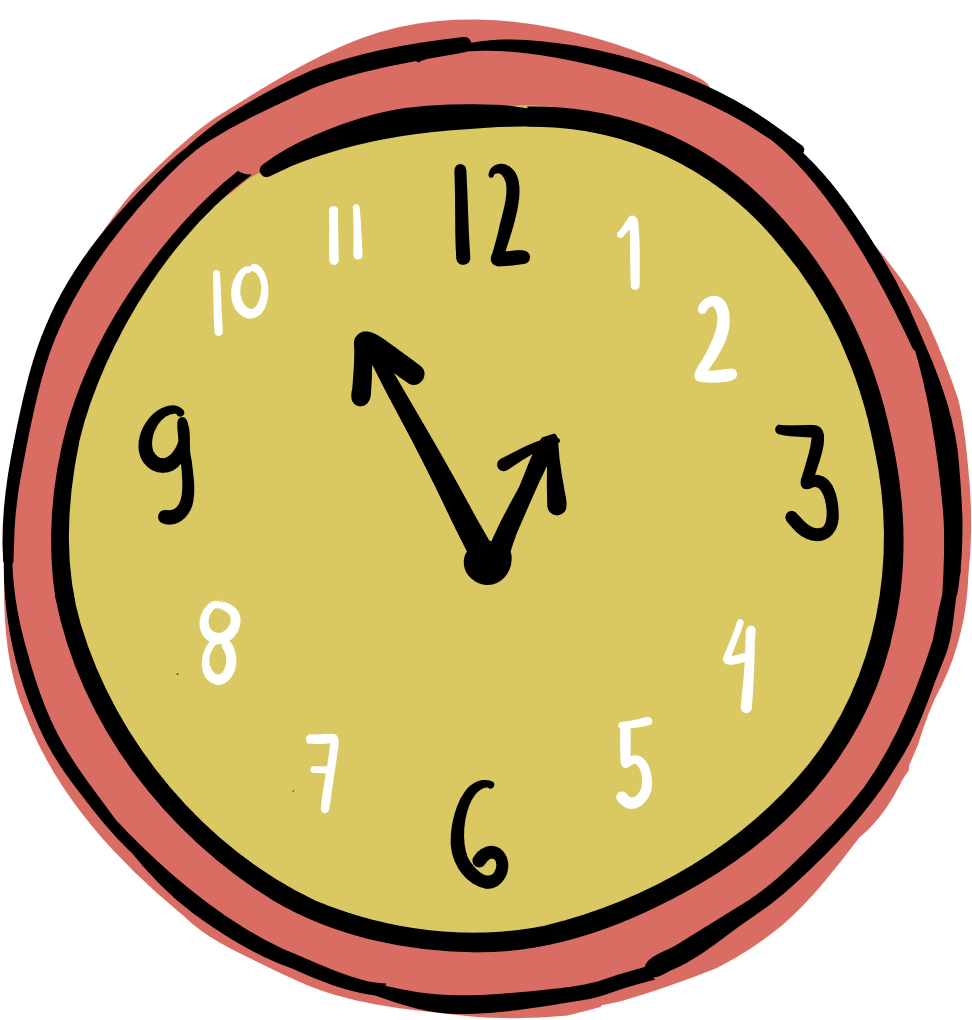 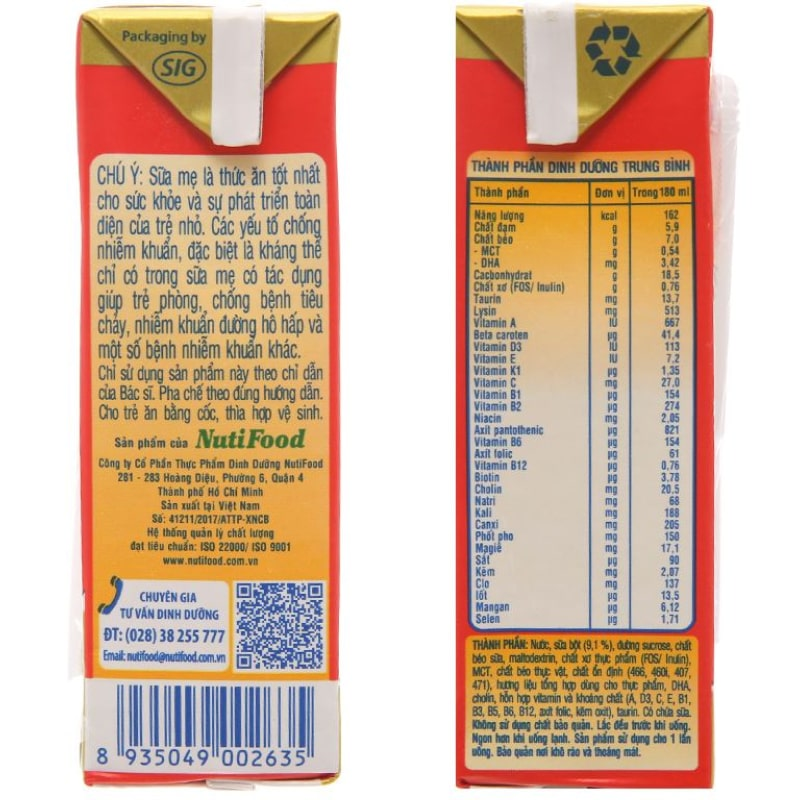 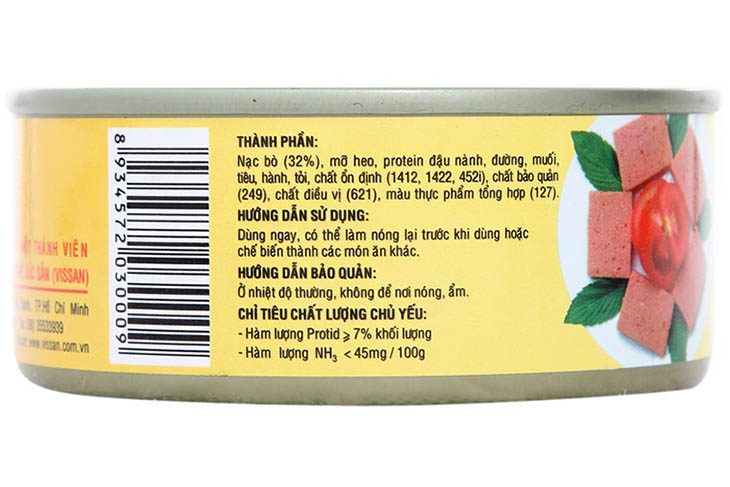 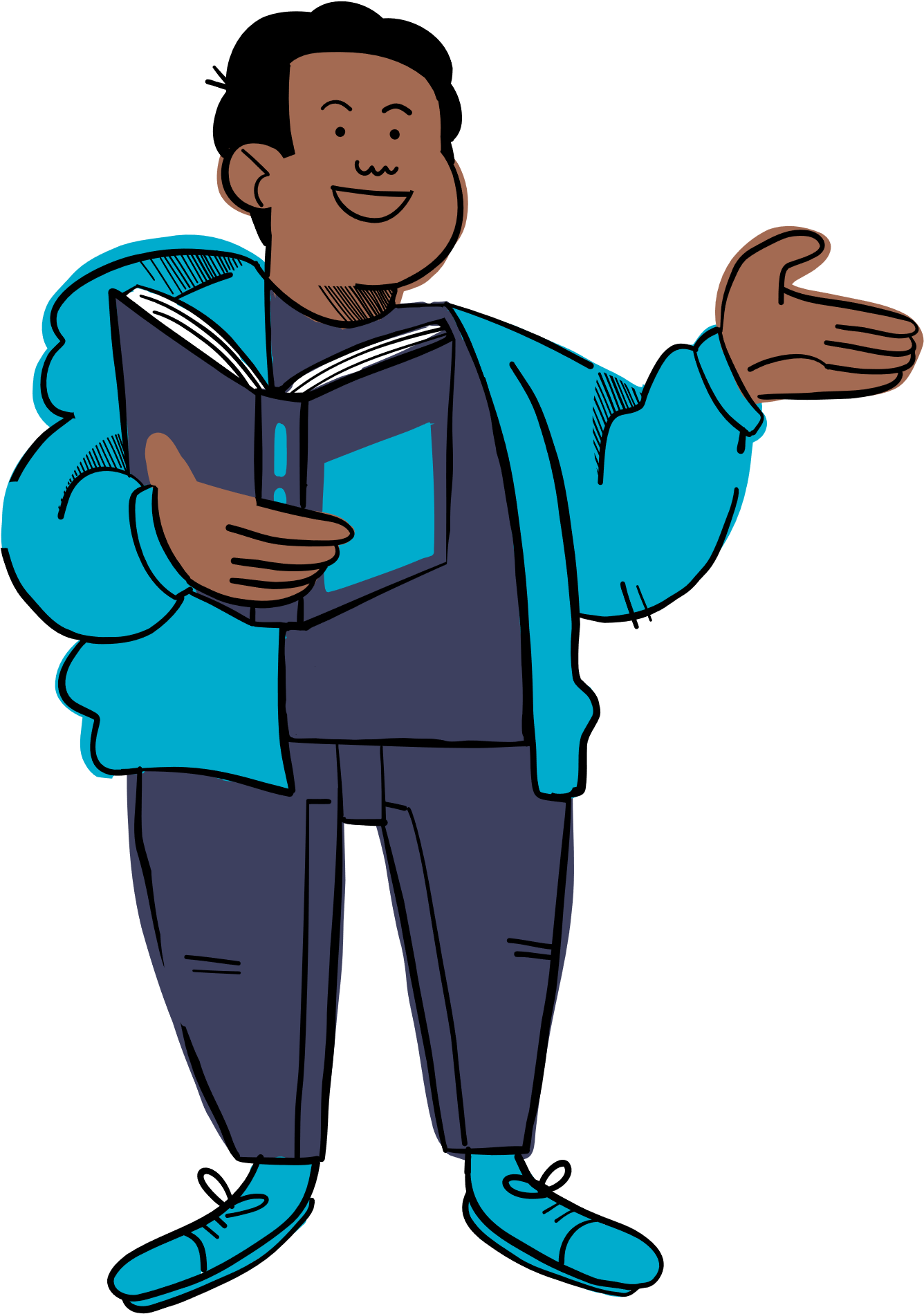 Tại sao bữa ăn cần đa dạng các loại thức ăn?
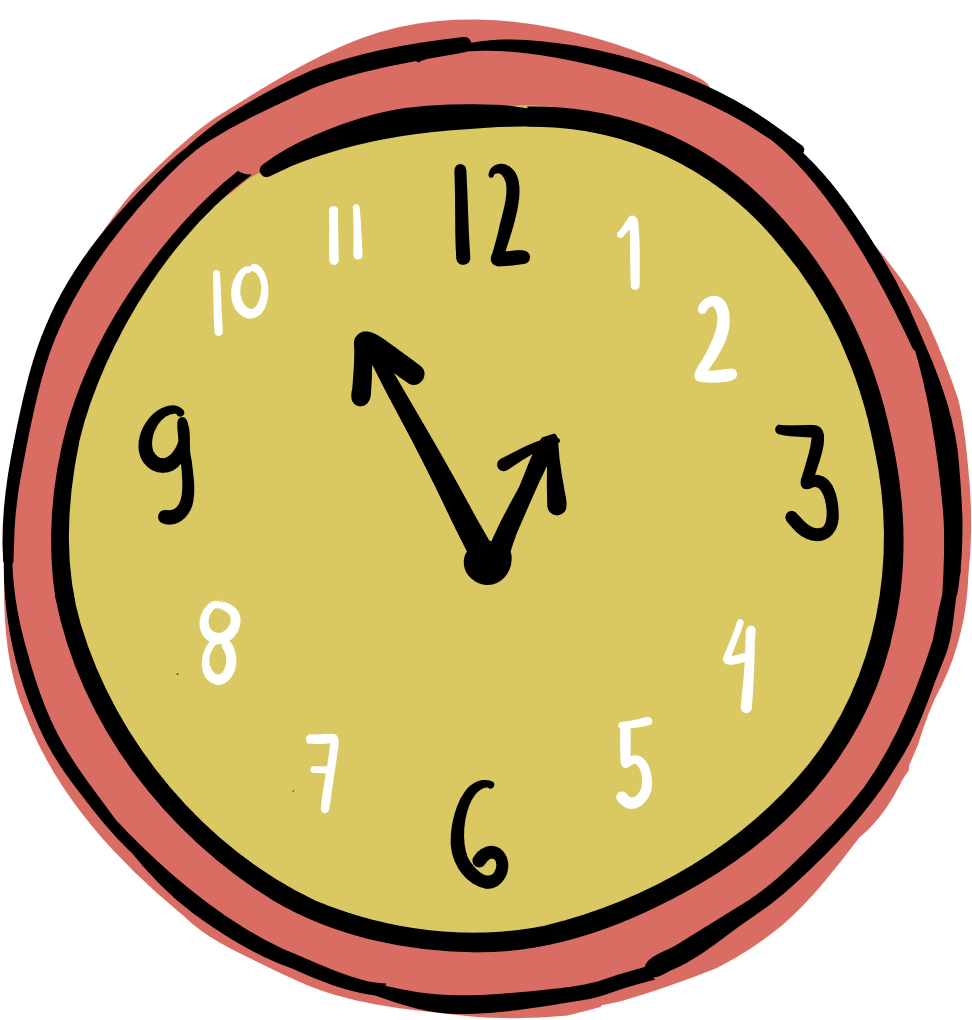 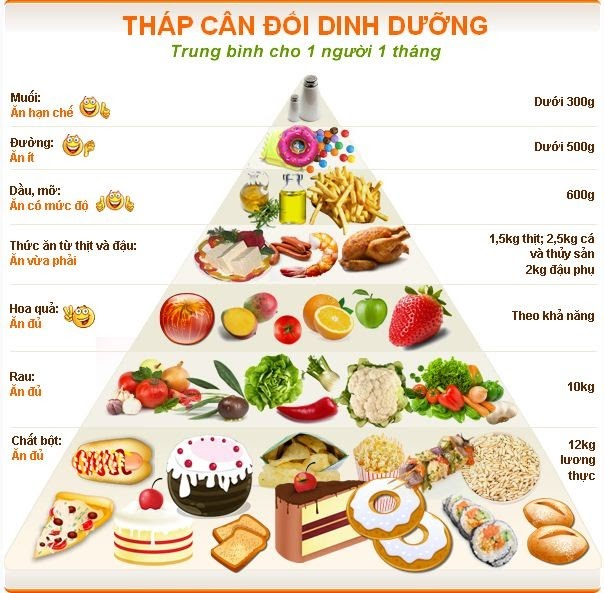 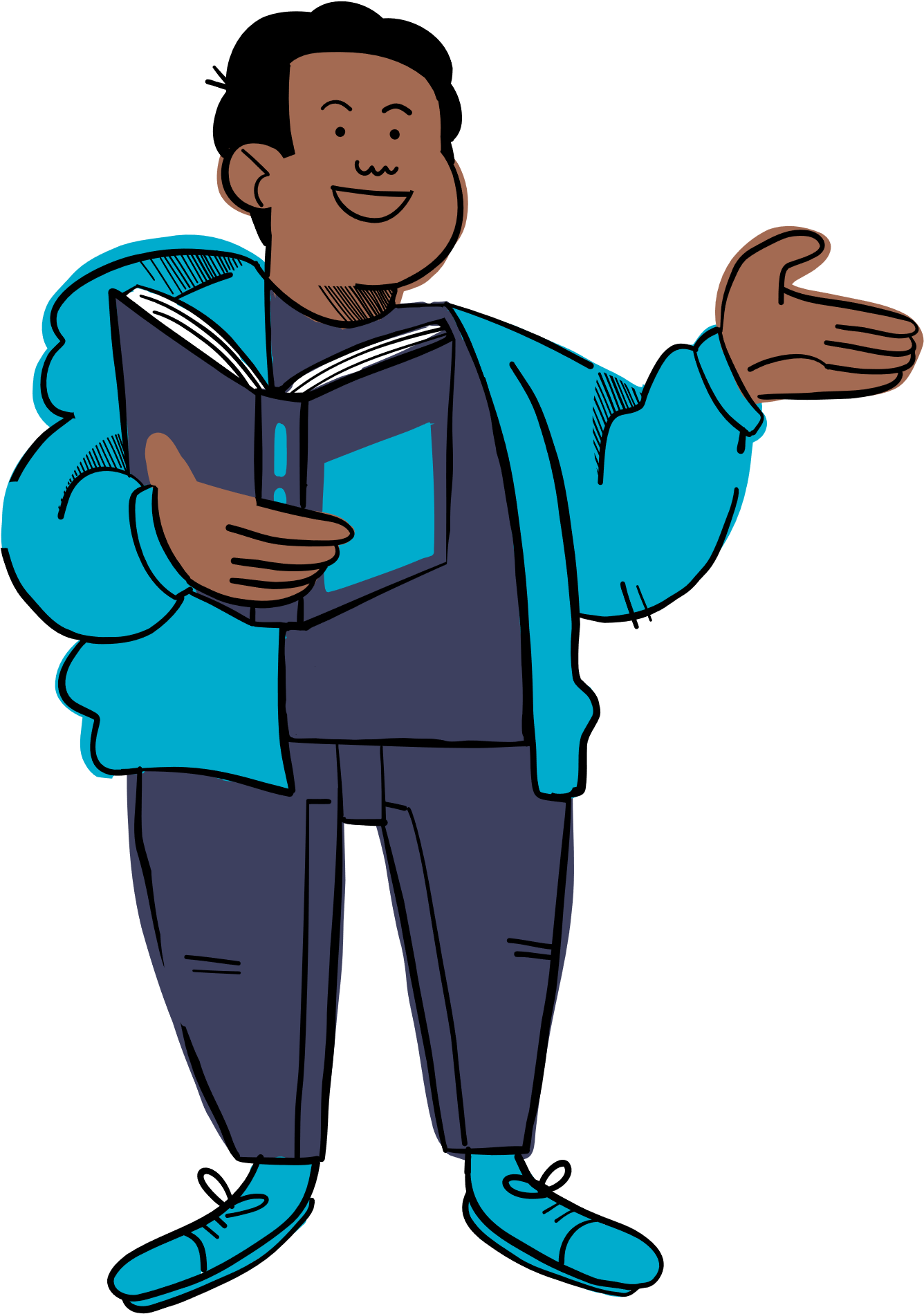 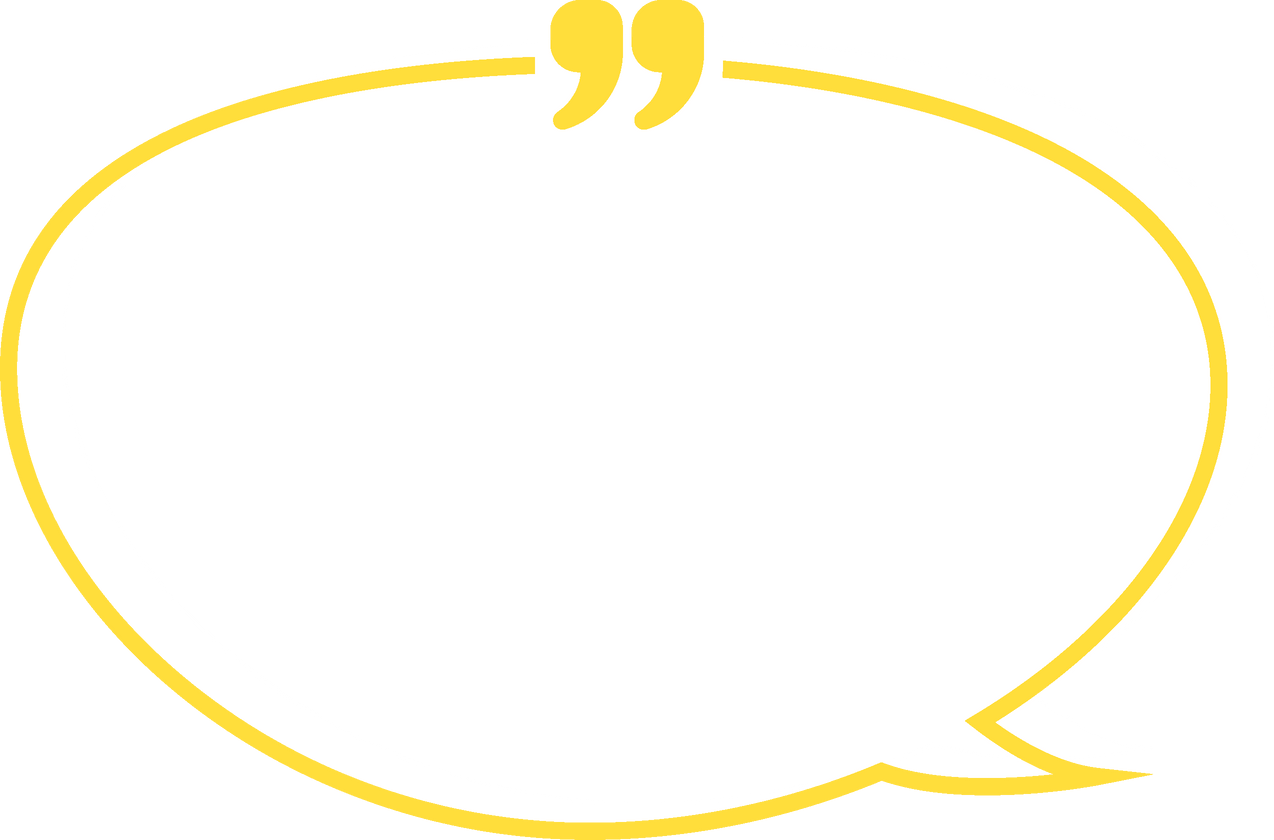 Trong các nguyên tố hóa học của tế bào, nguyên tố nào quan trọng nhất?
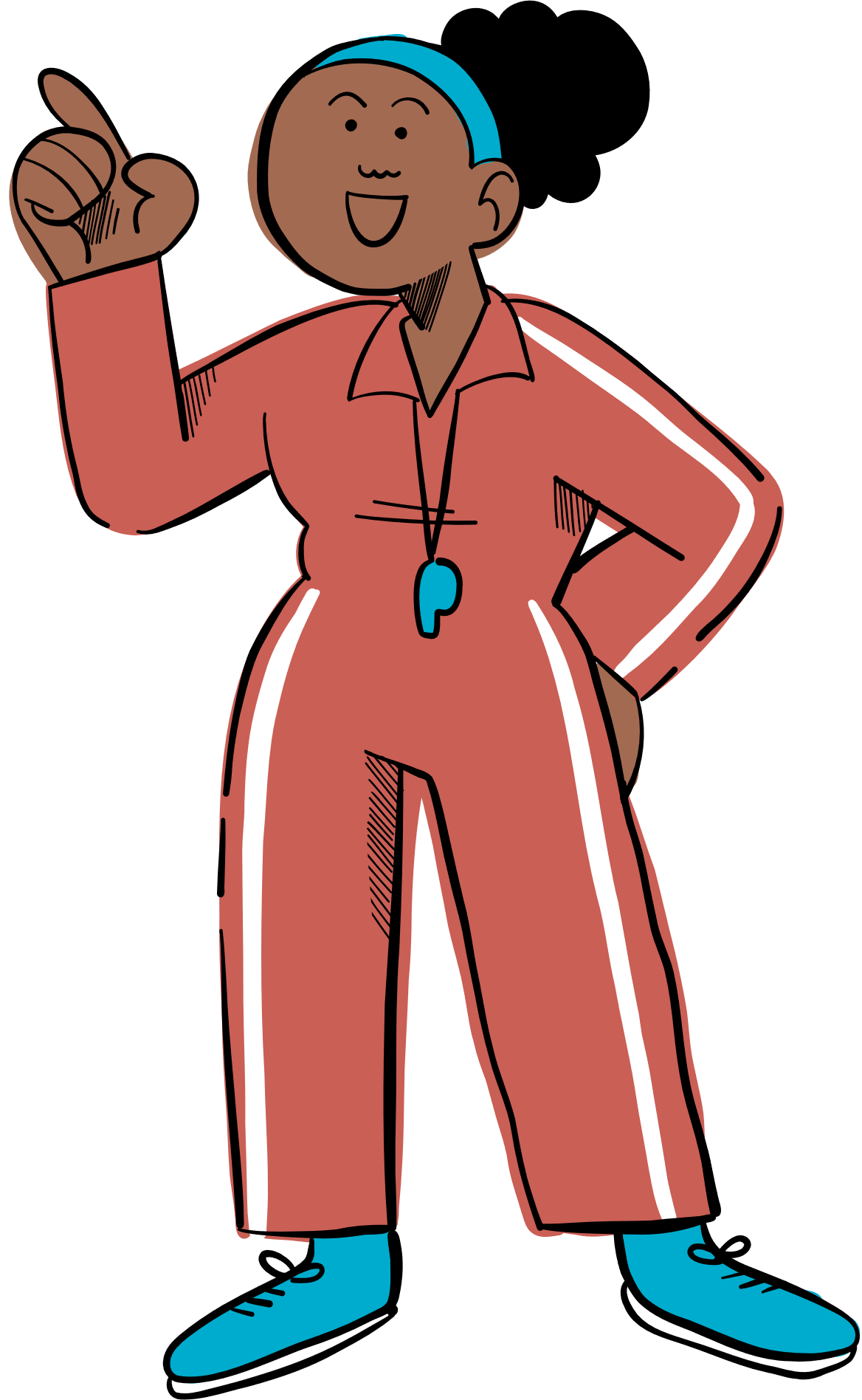 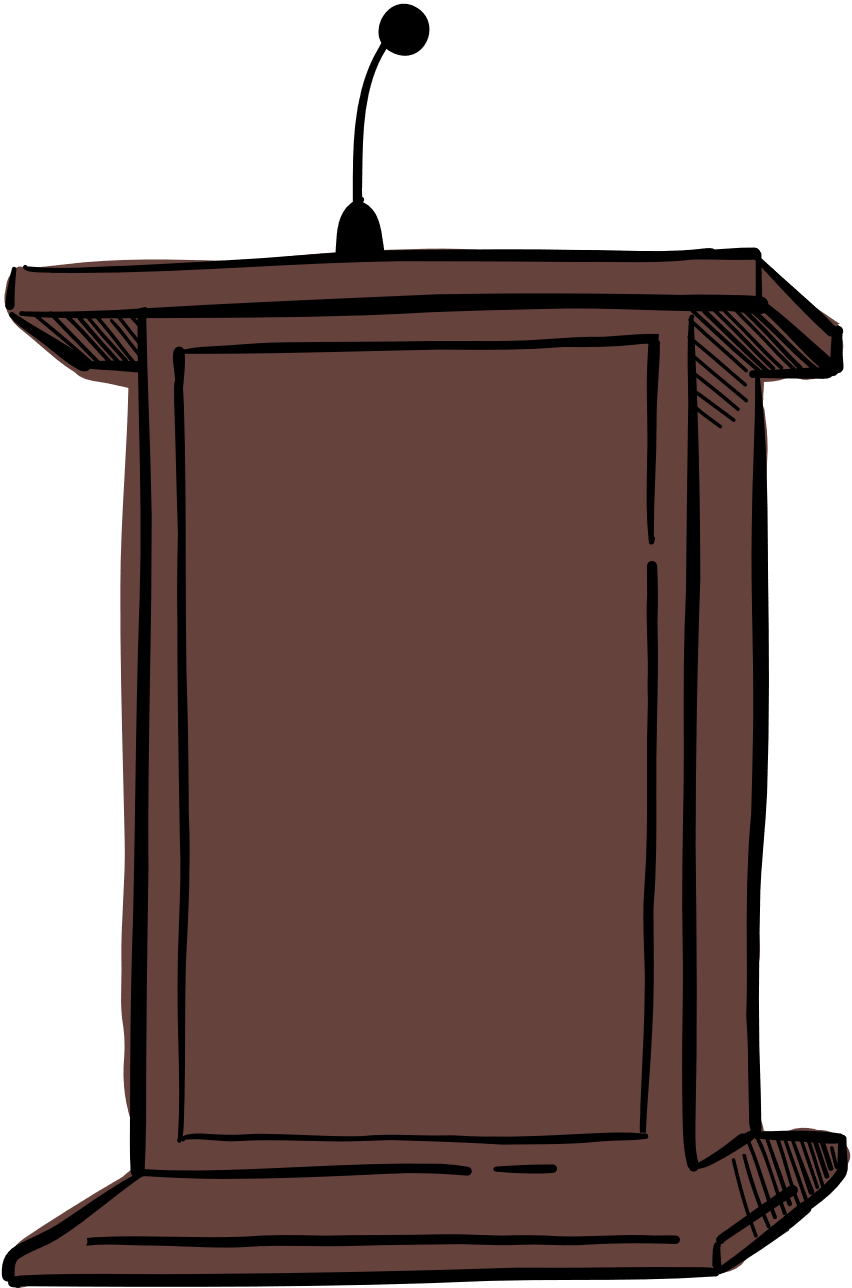 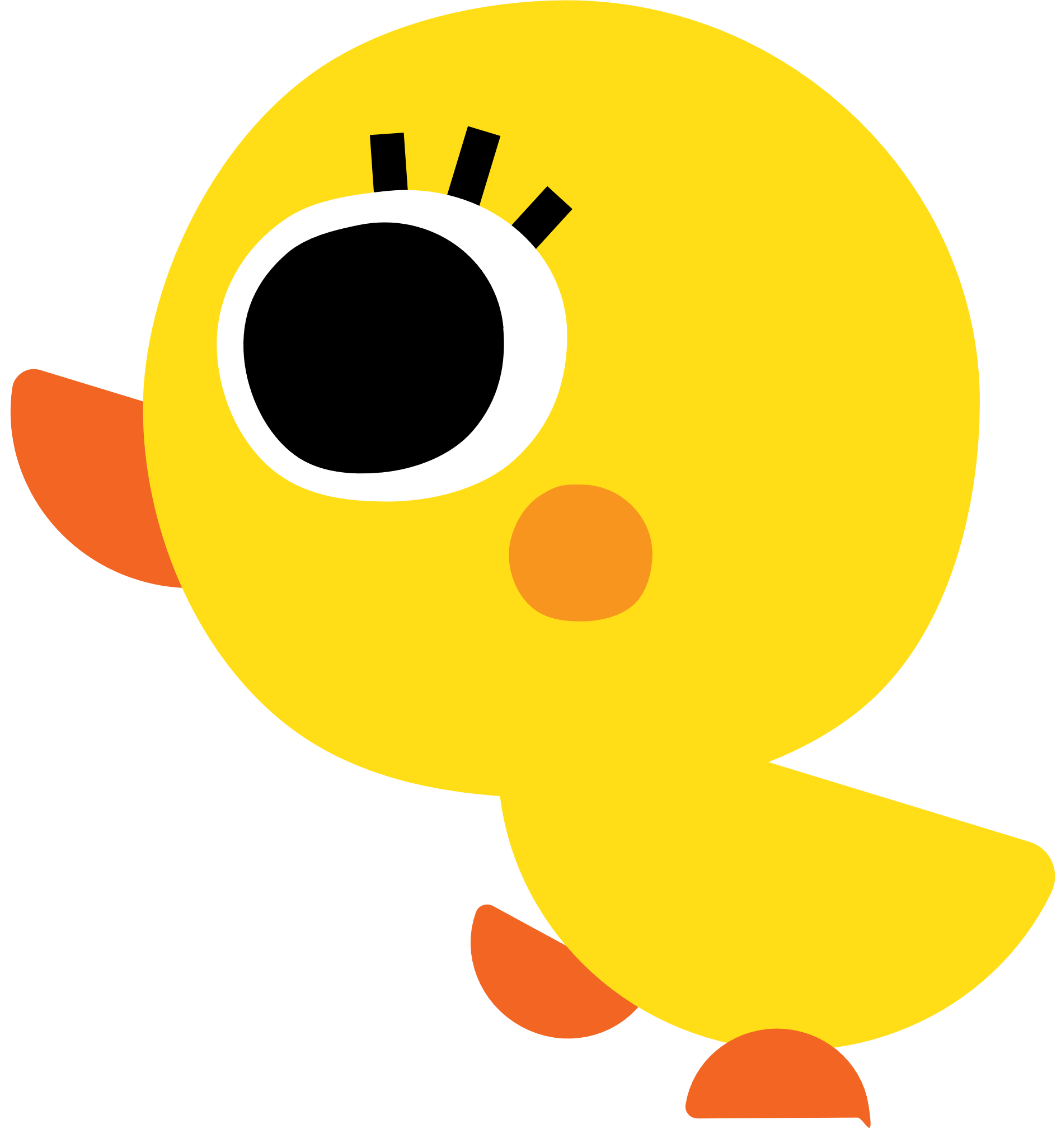 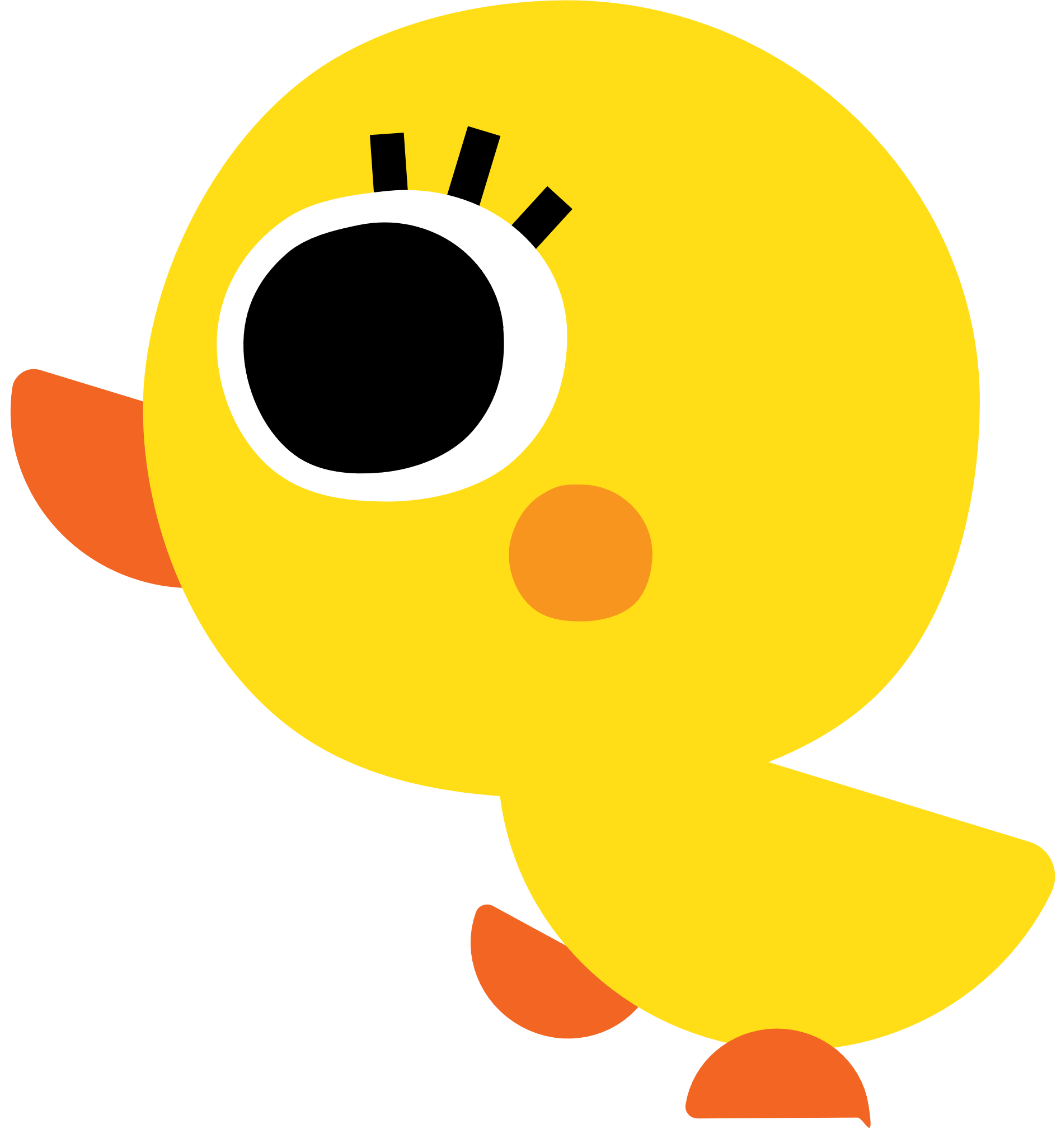 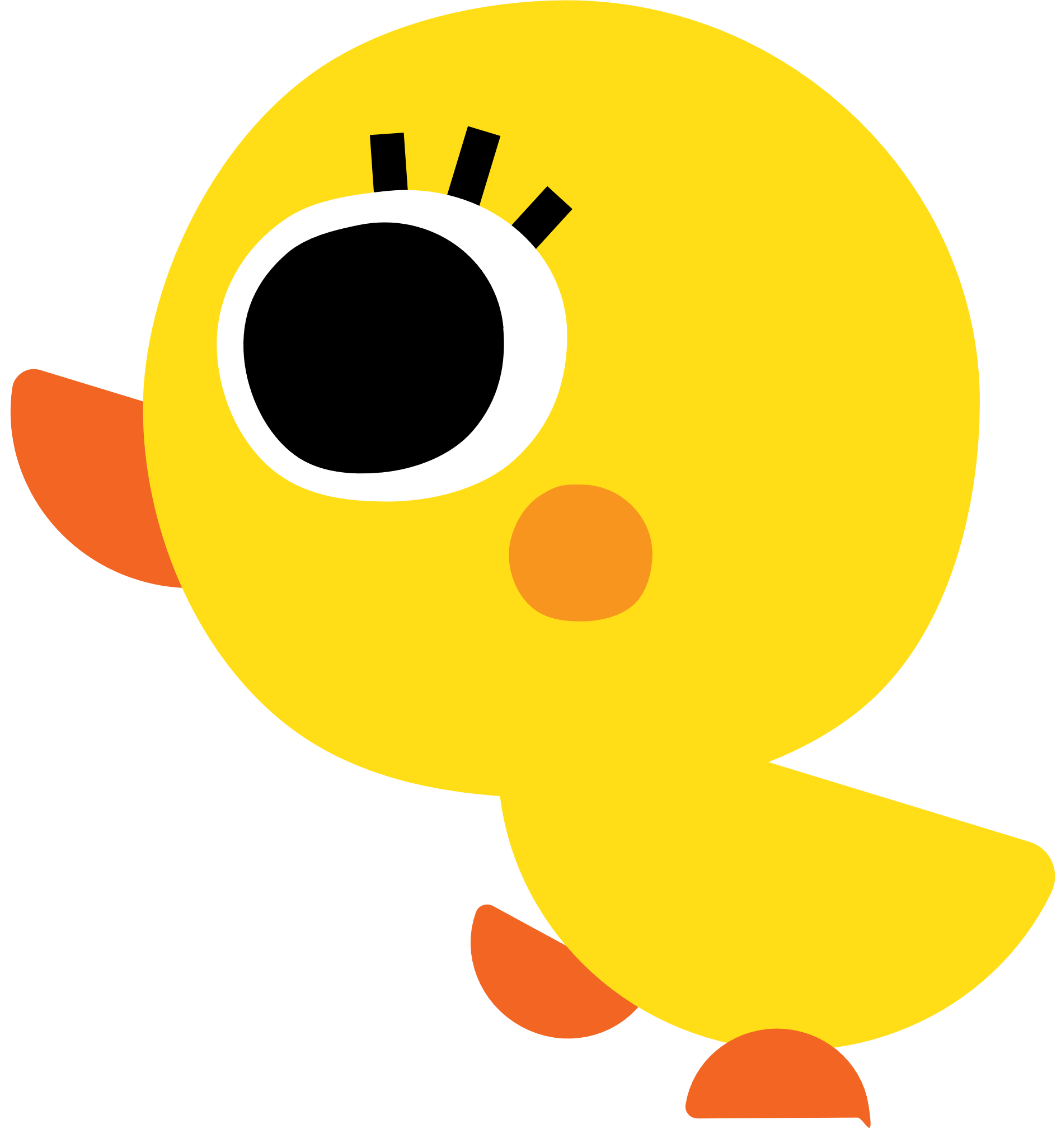 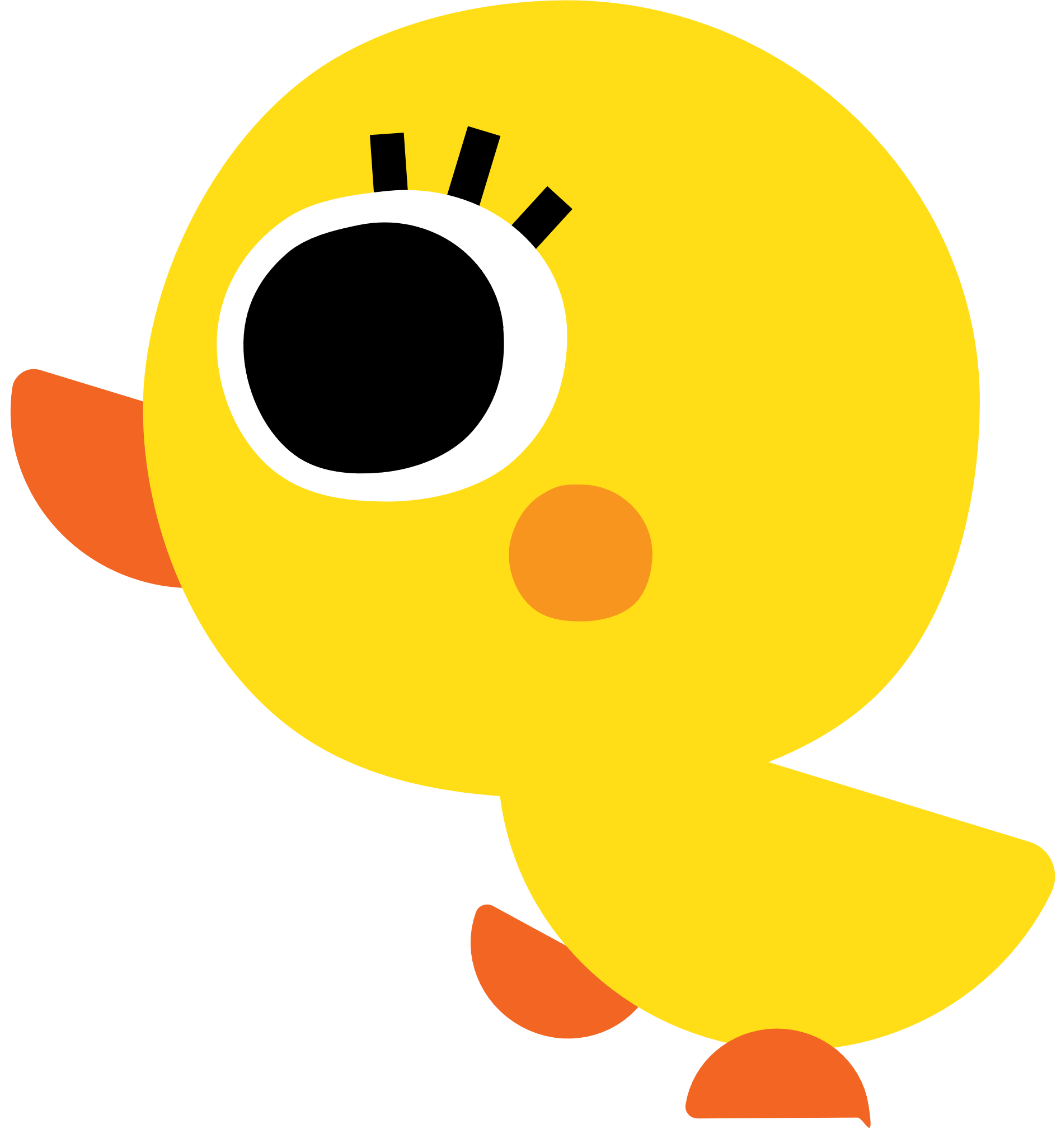 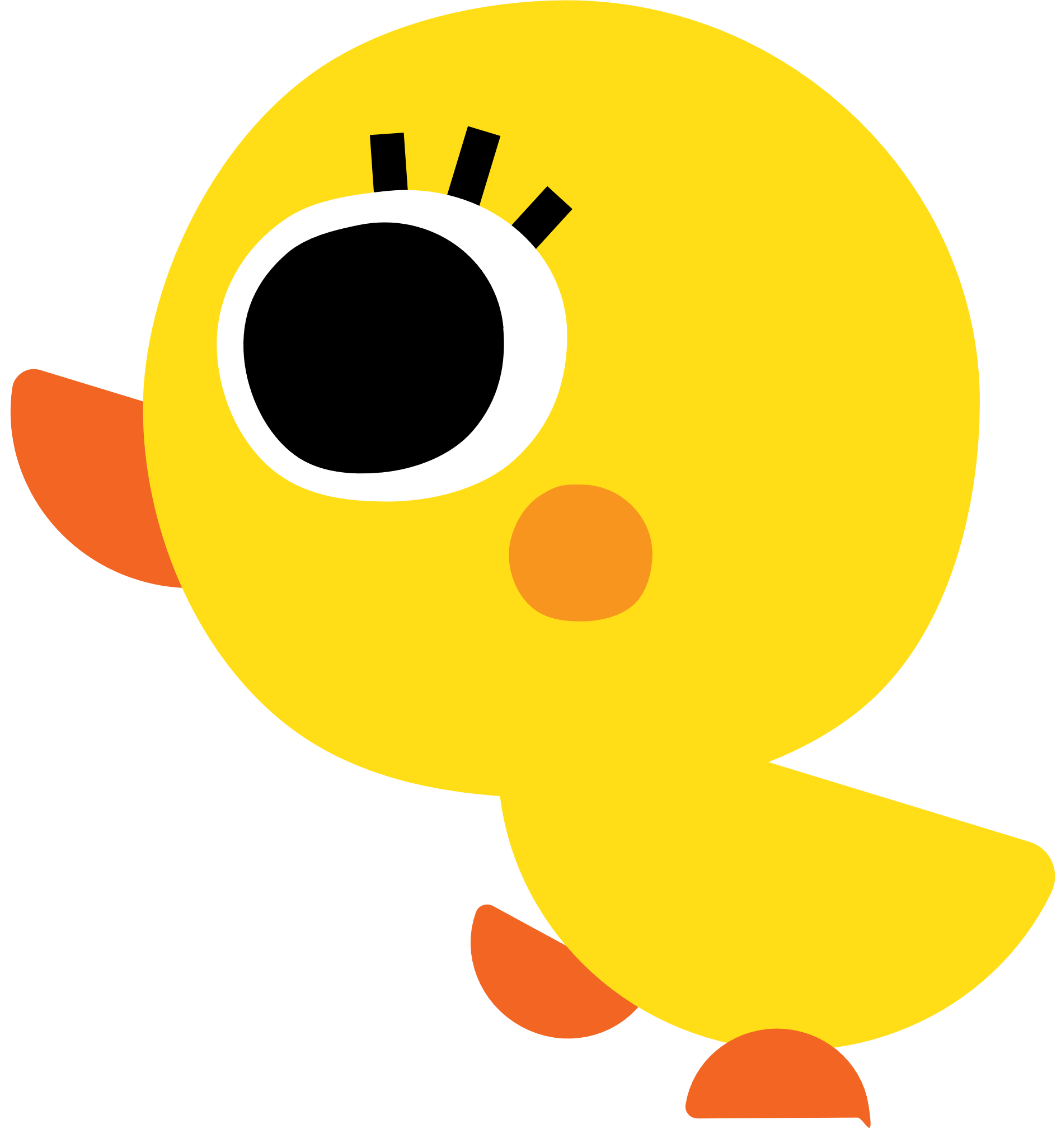 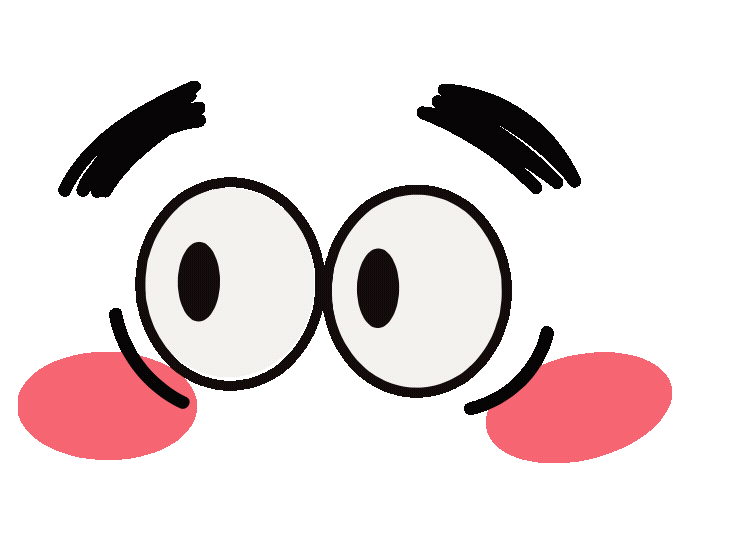 2. carbon
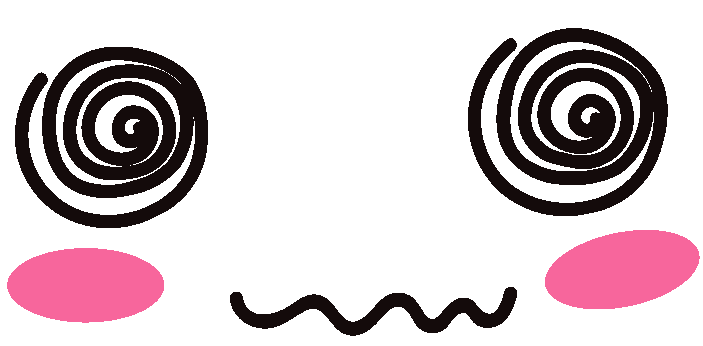 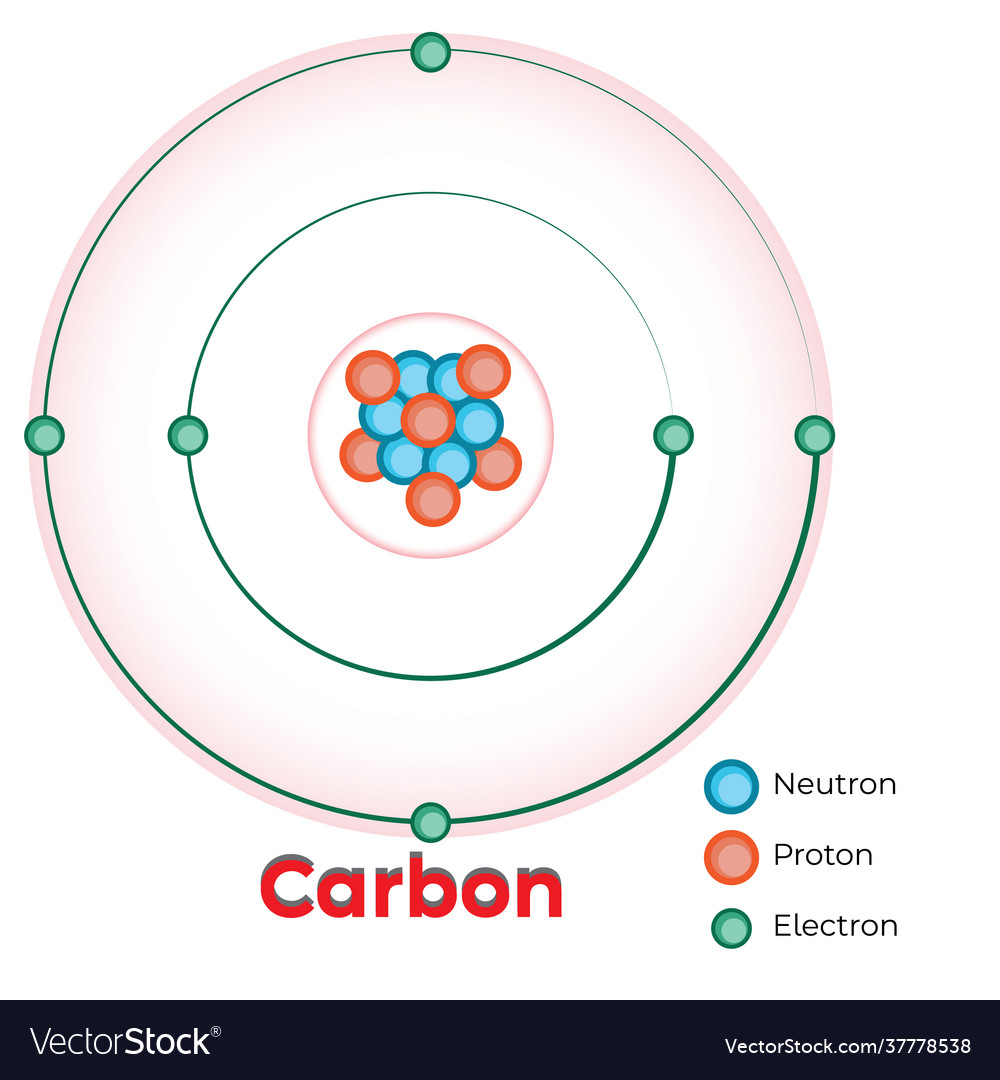 Quan sát hình bên và cho biết cấu tạo của nguyên tử carbon.
Carbon có 4e tự do tham gia liên kết cộng hóa trị với các nguyên tử C khác và các nguyên tử khác như O, N, P...
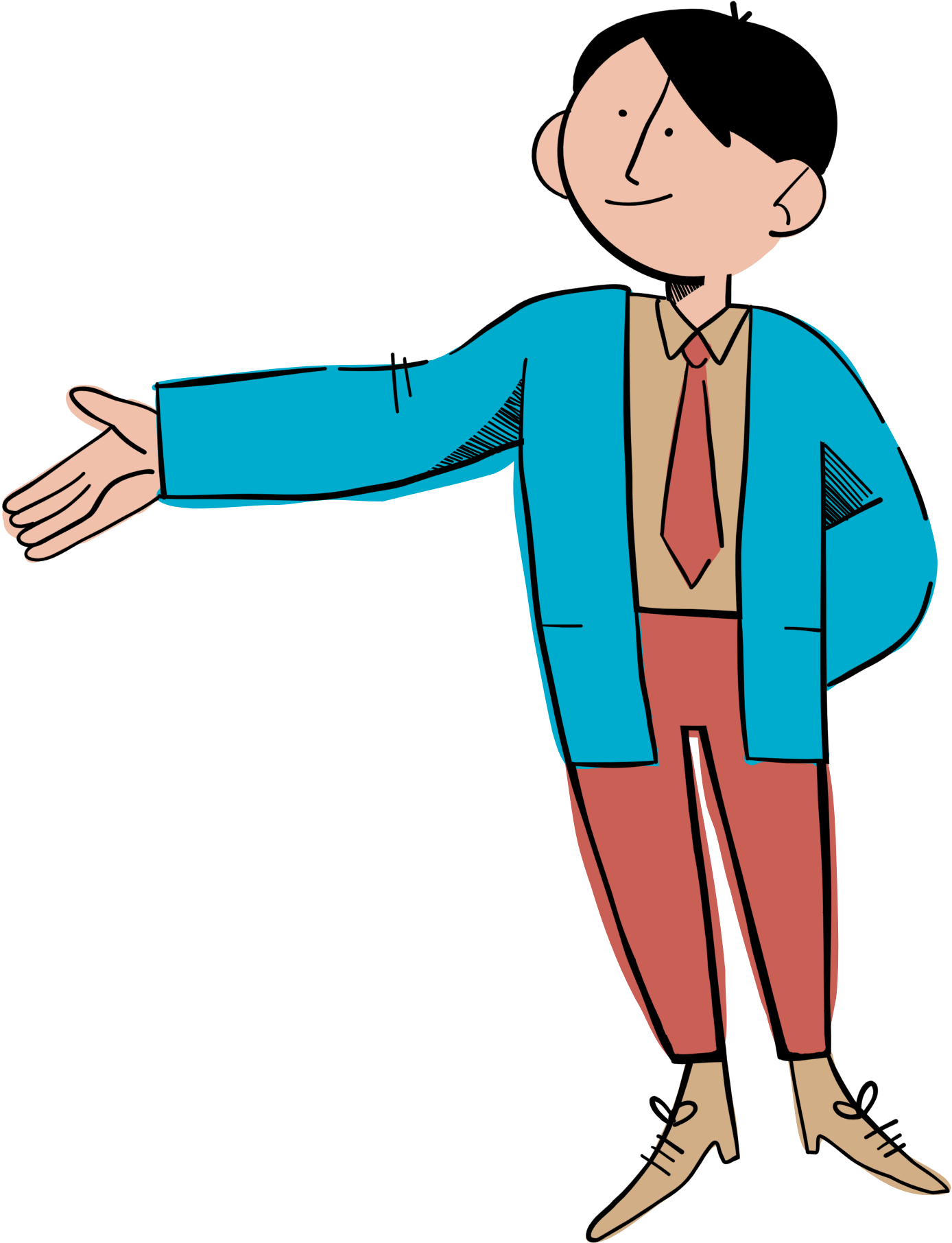 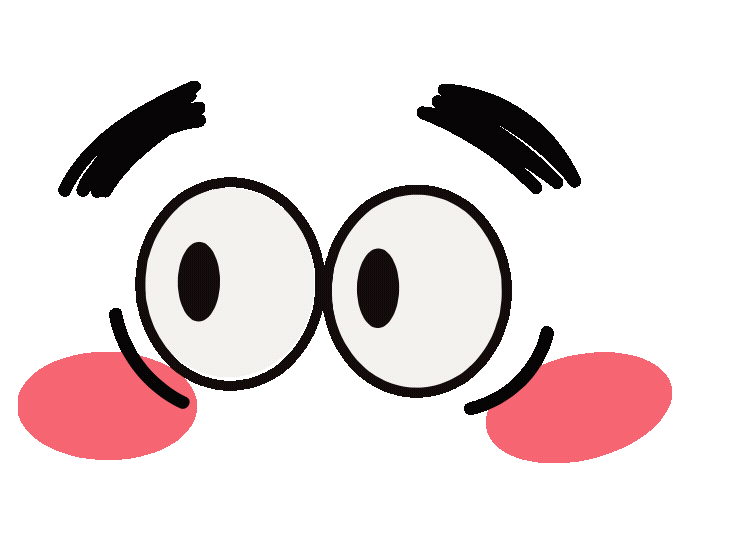 2. carbon
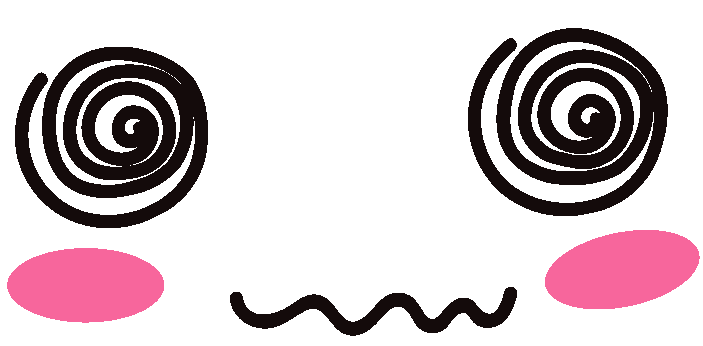 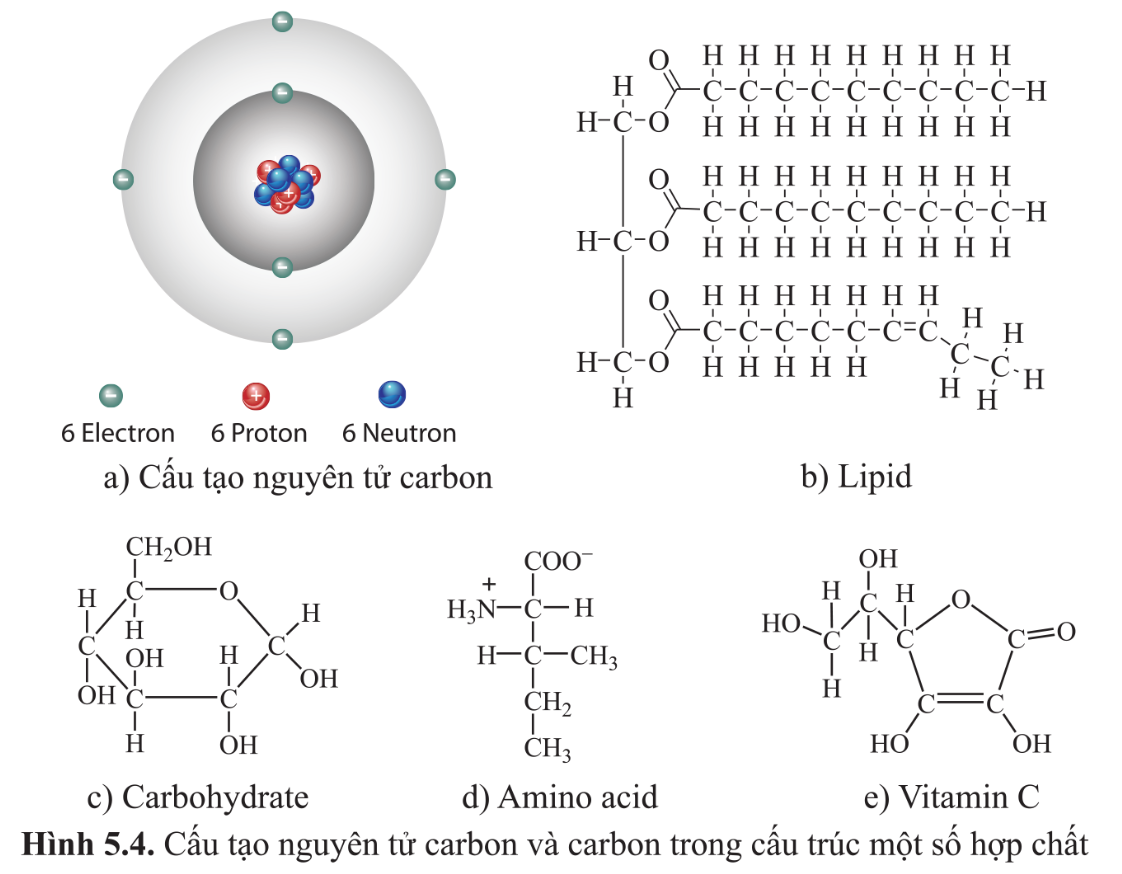 C - C tạo nên mạch "xương sống" của các hợp chất hữu cơ trong TB.
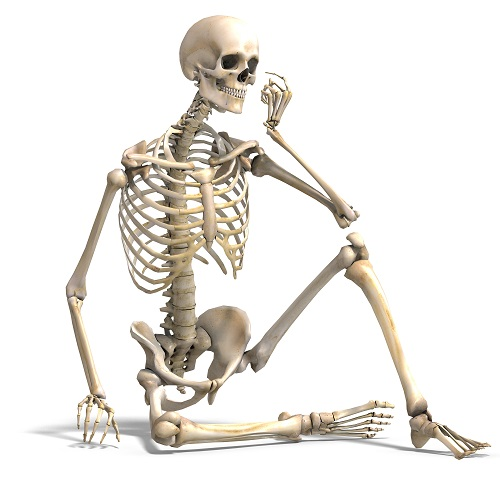 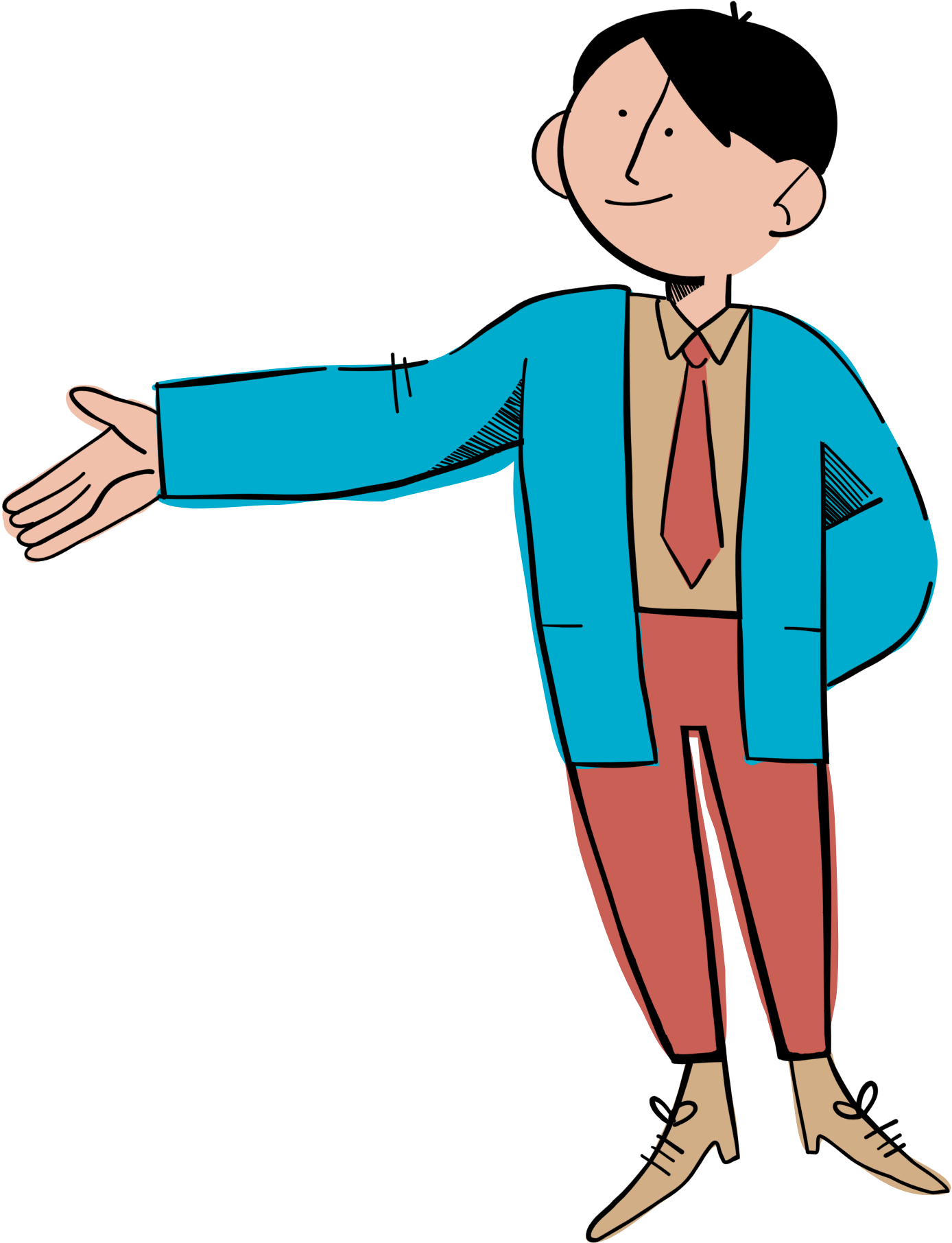 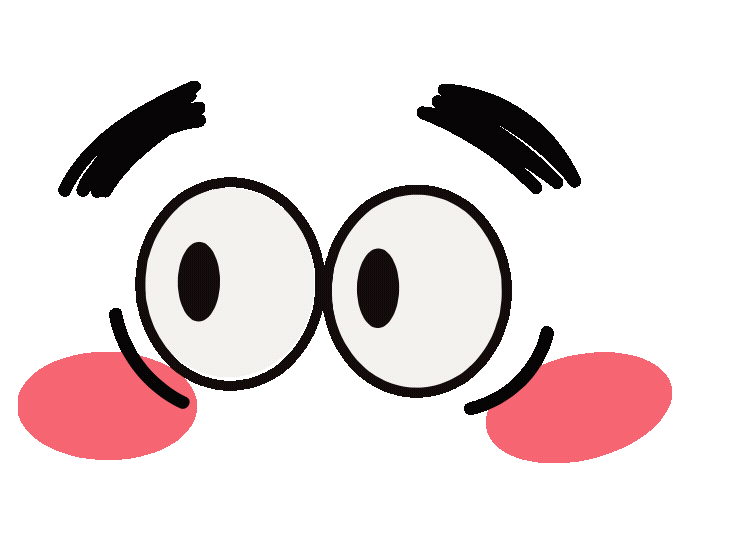 2. carbon
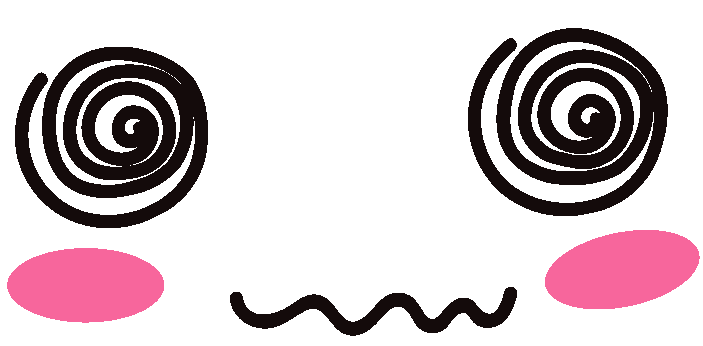 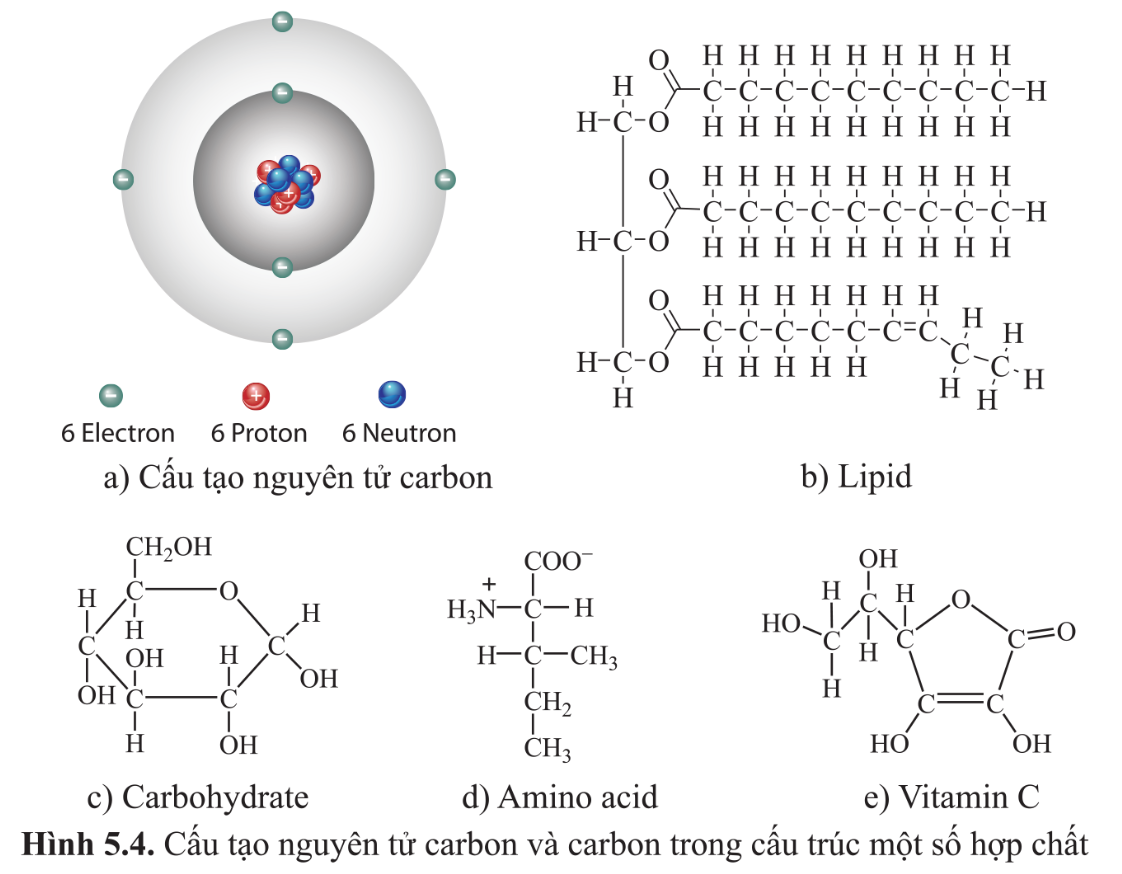 Bộ khung C - H => Khung hydrocarbon liên kết với các nhóm khác => Hợp chất hữu cơ
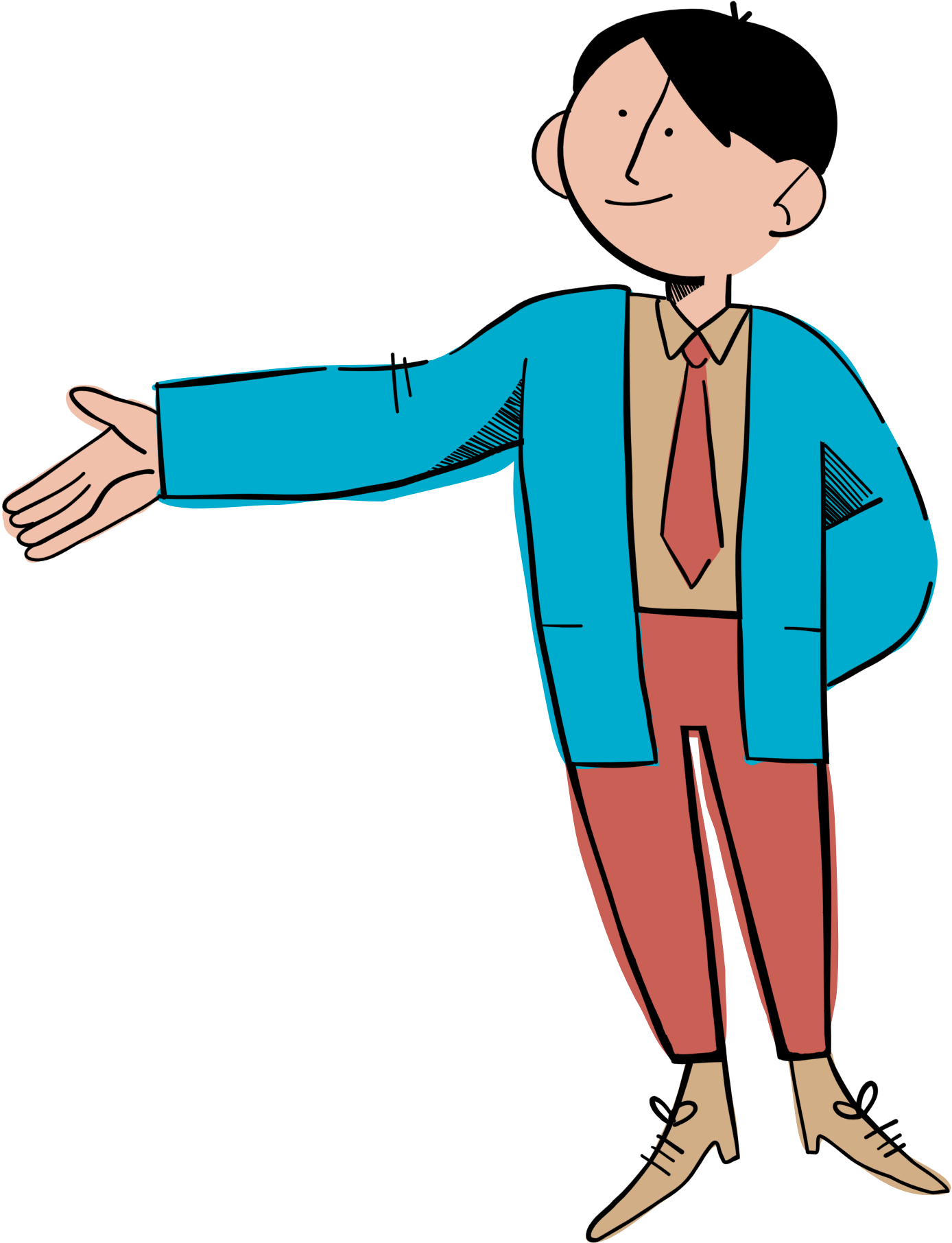 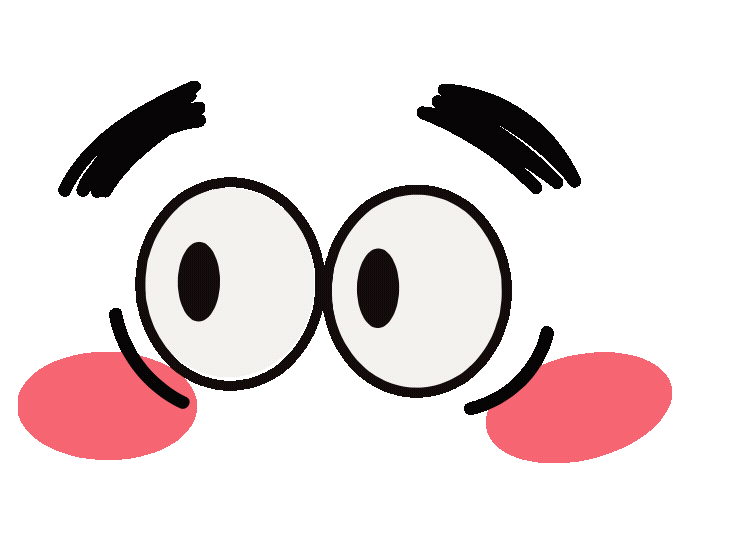 2. carbon
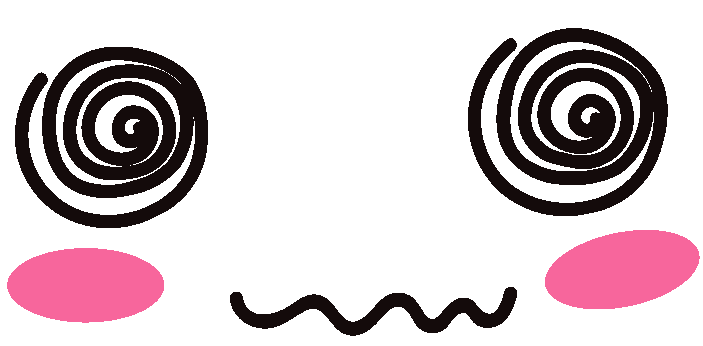 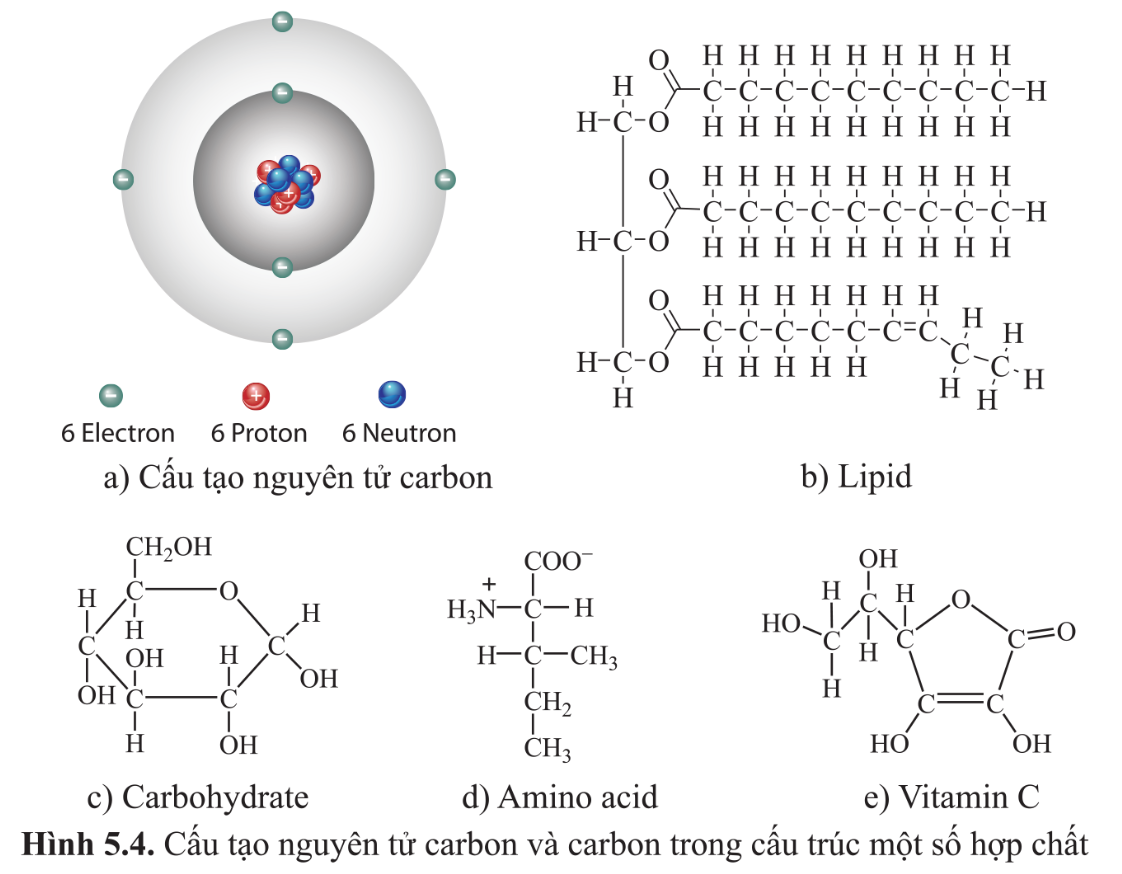 Cùng một số lượng C có thể linh hoạt tạo nên các phân tử có cấu trúc và tính chất hóa học khác nhau.
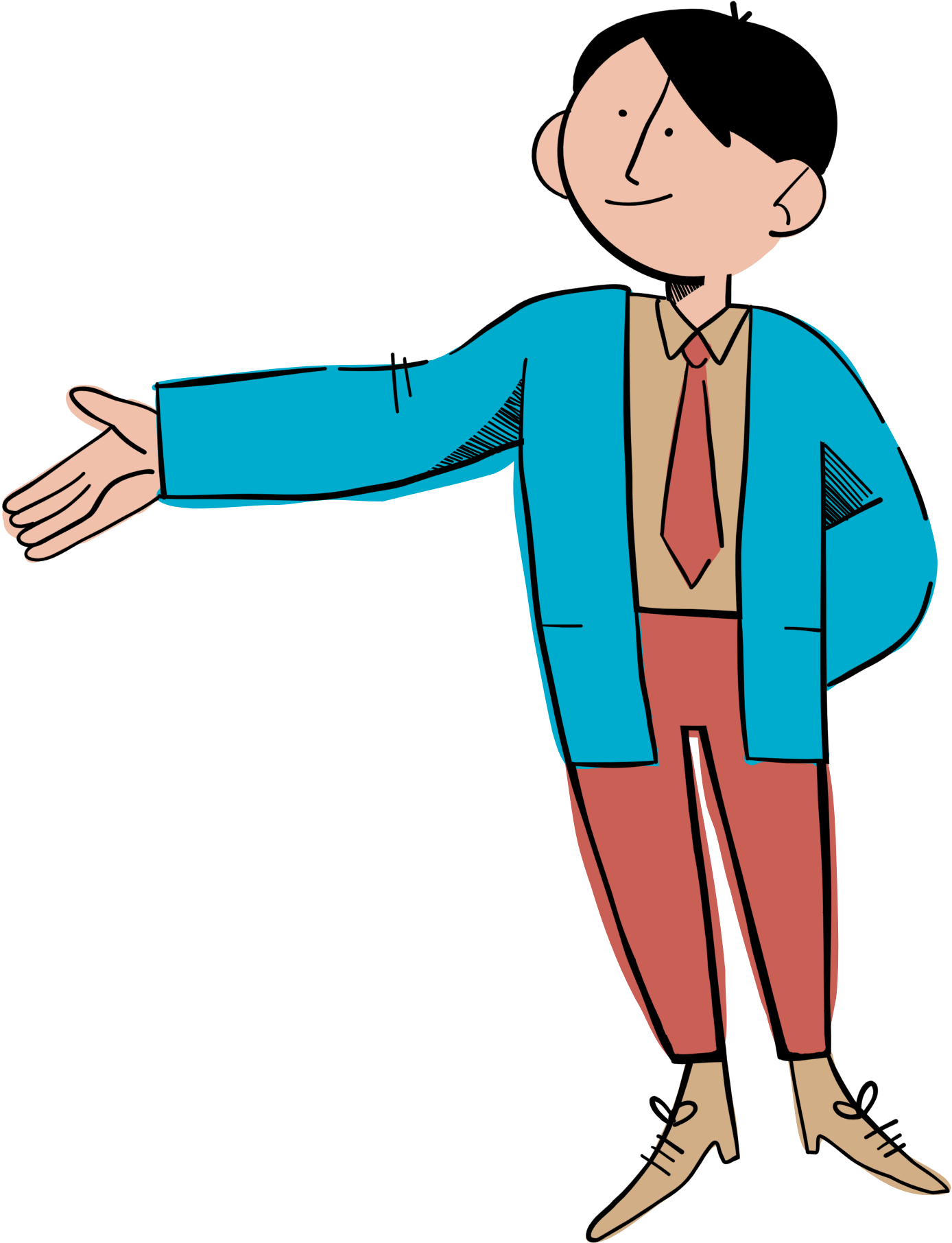 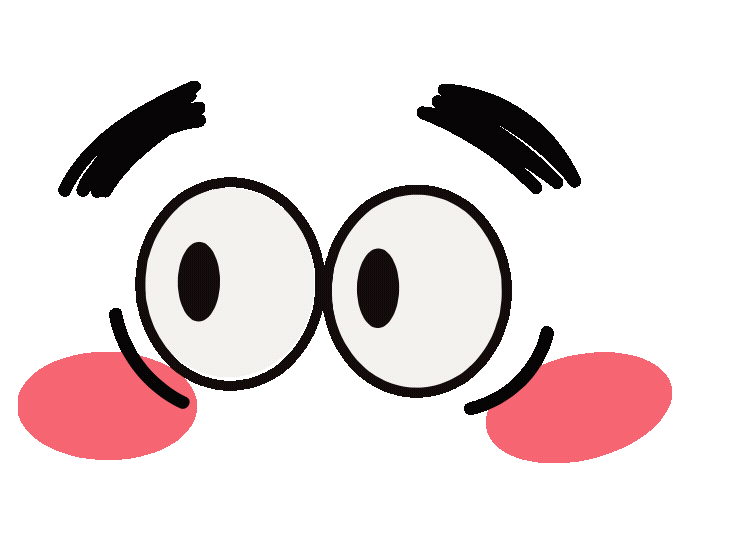 2. carbon
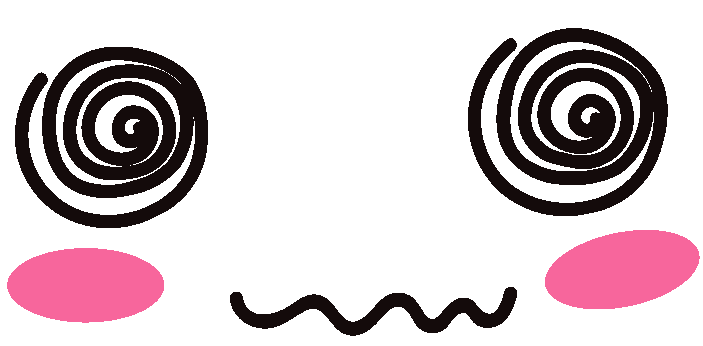 Carbon tạo nên mạch "xương sống" của các hợp chất hữu cơ trong tế bào : protein, carbohydrate, nucleic acid, lipid.
Nhờ liên kết khác nhau, carbon tạo nên sự đa dạng về cấu trúc của các hợp chất.
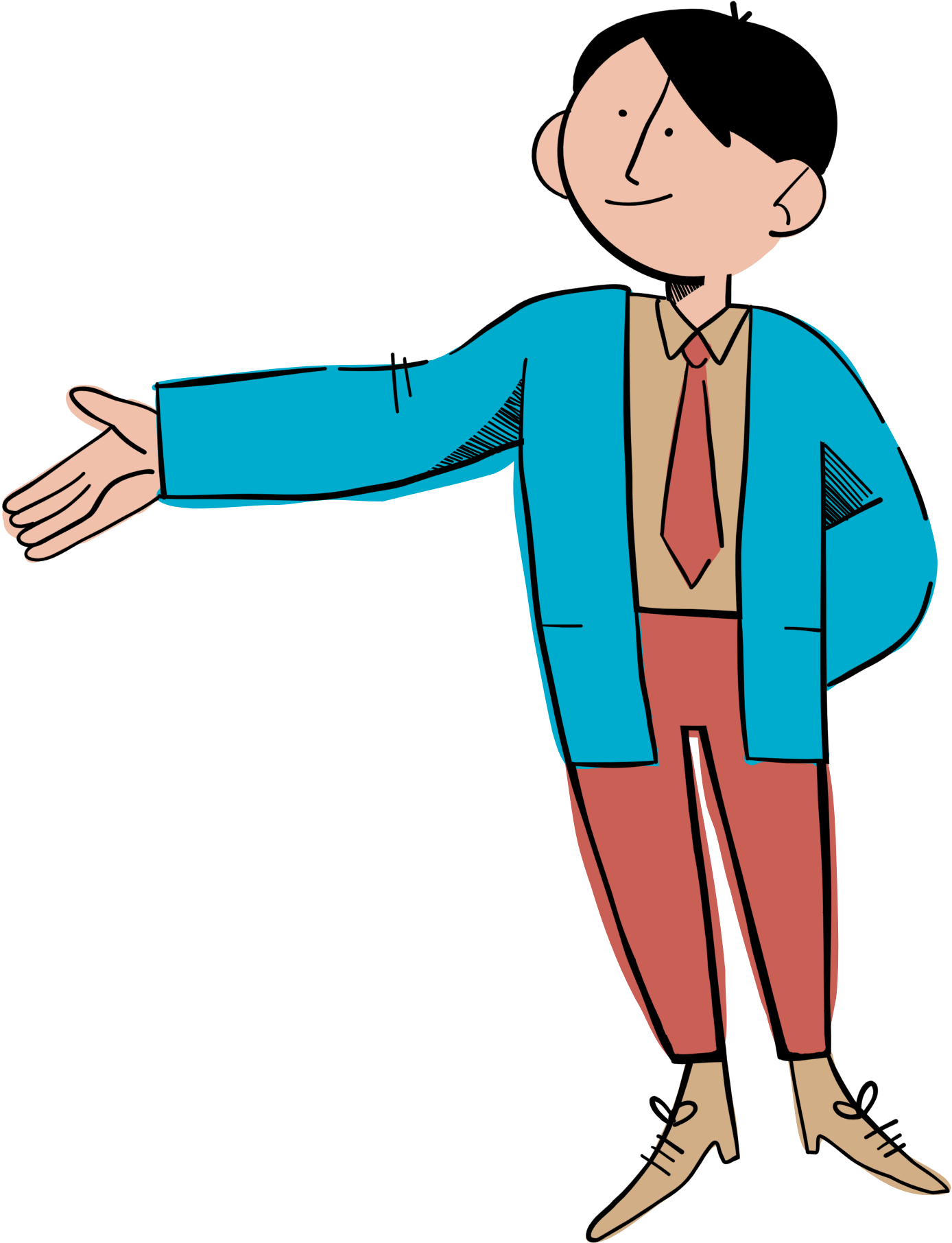 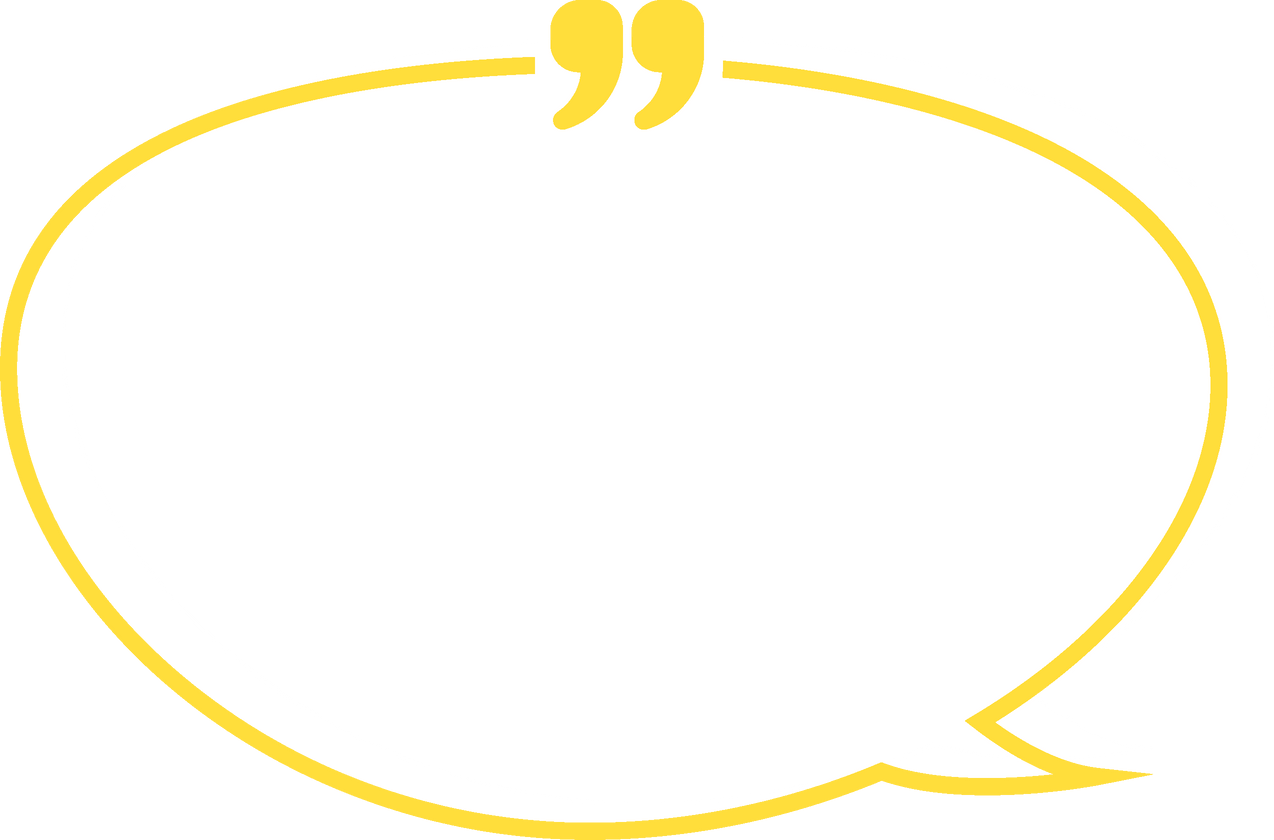 Phân tử nào chiếm khoảng 70% khối lượng cơ thể người?
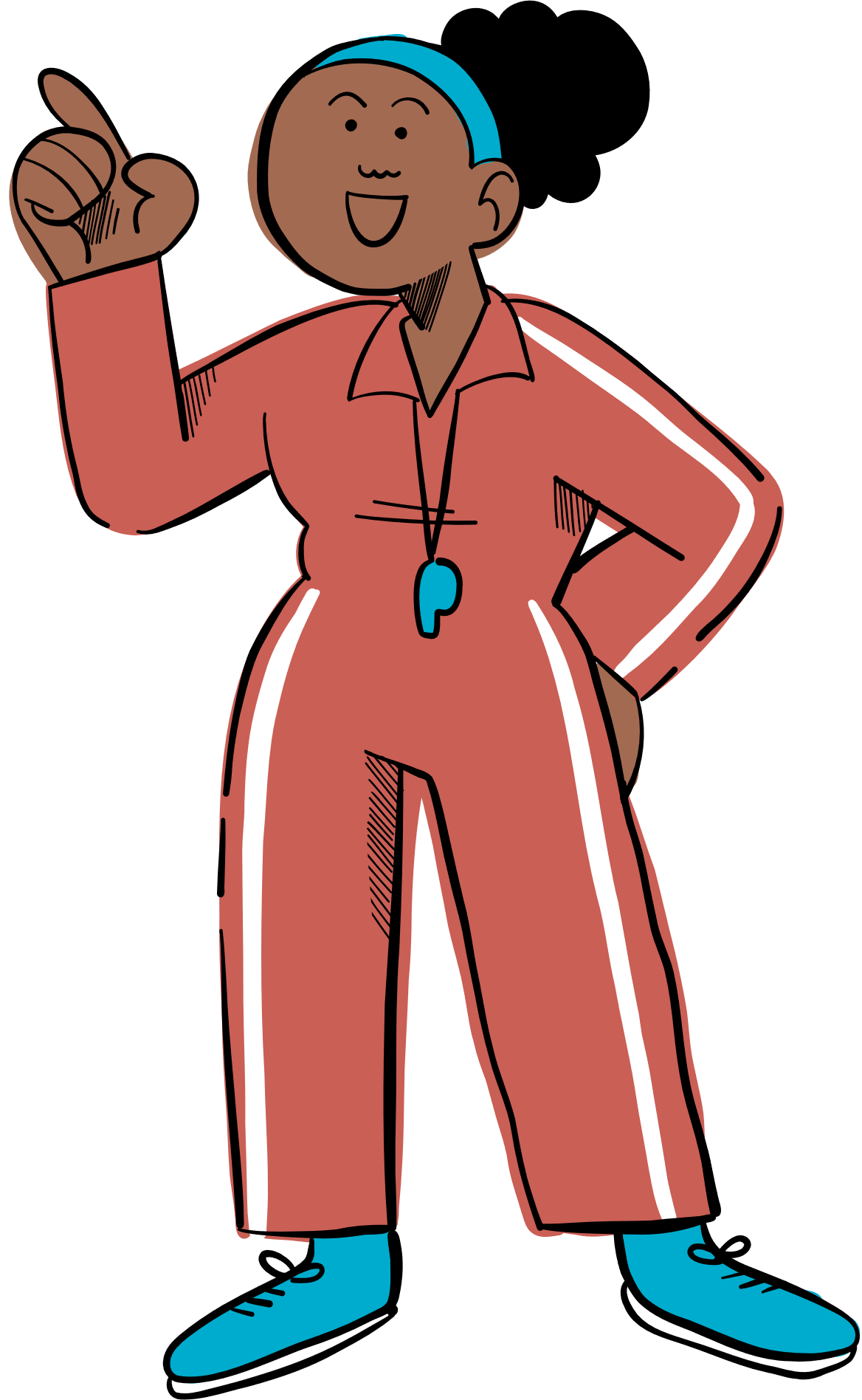 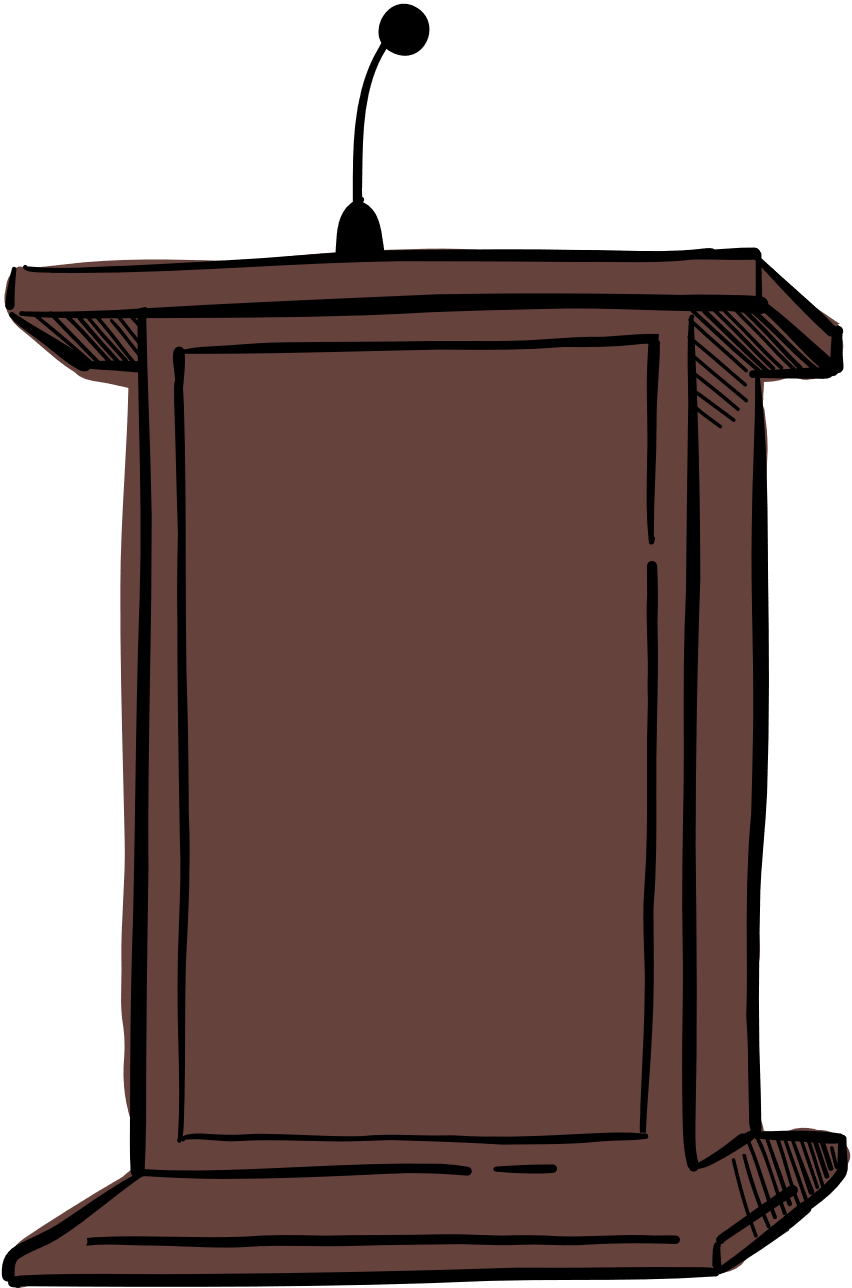 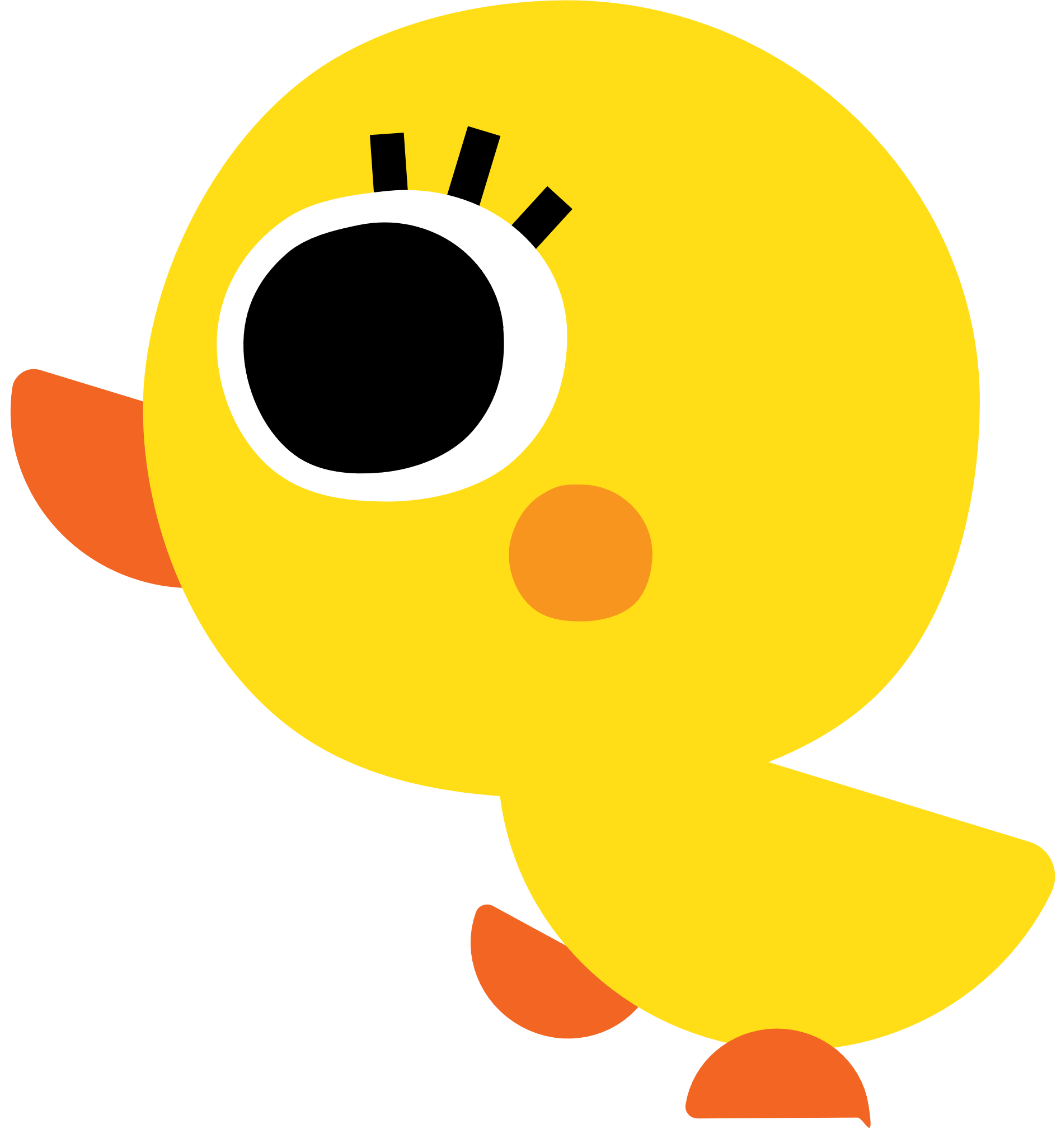 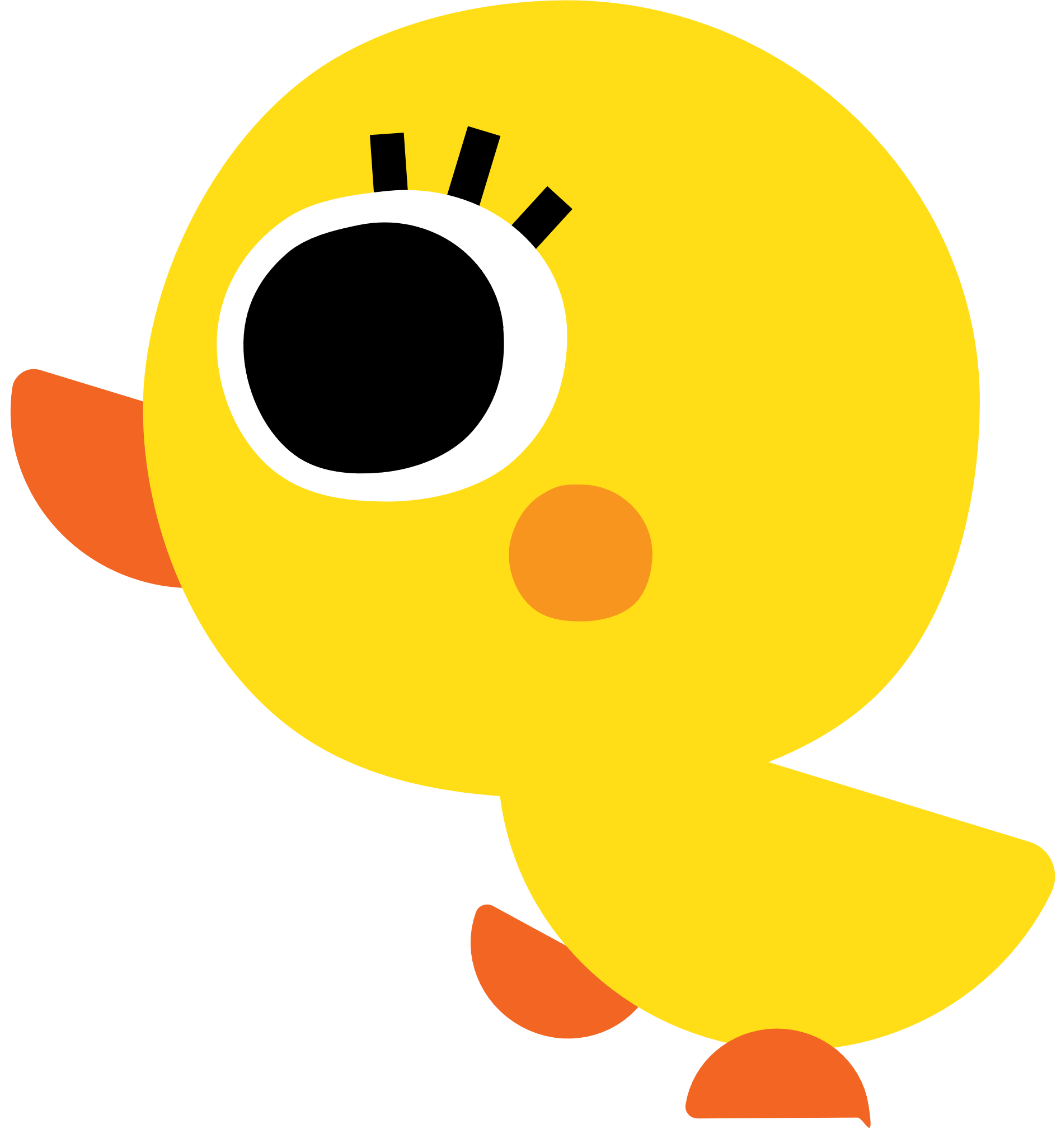 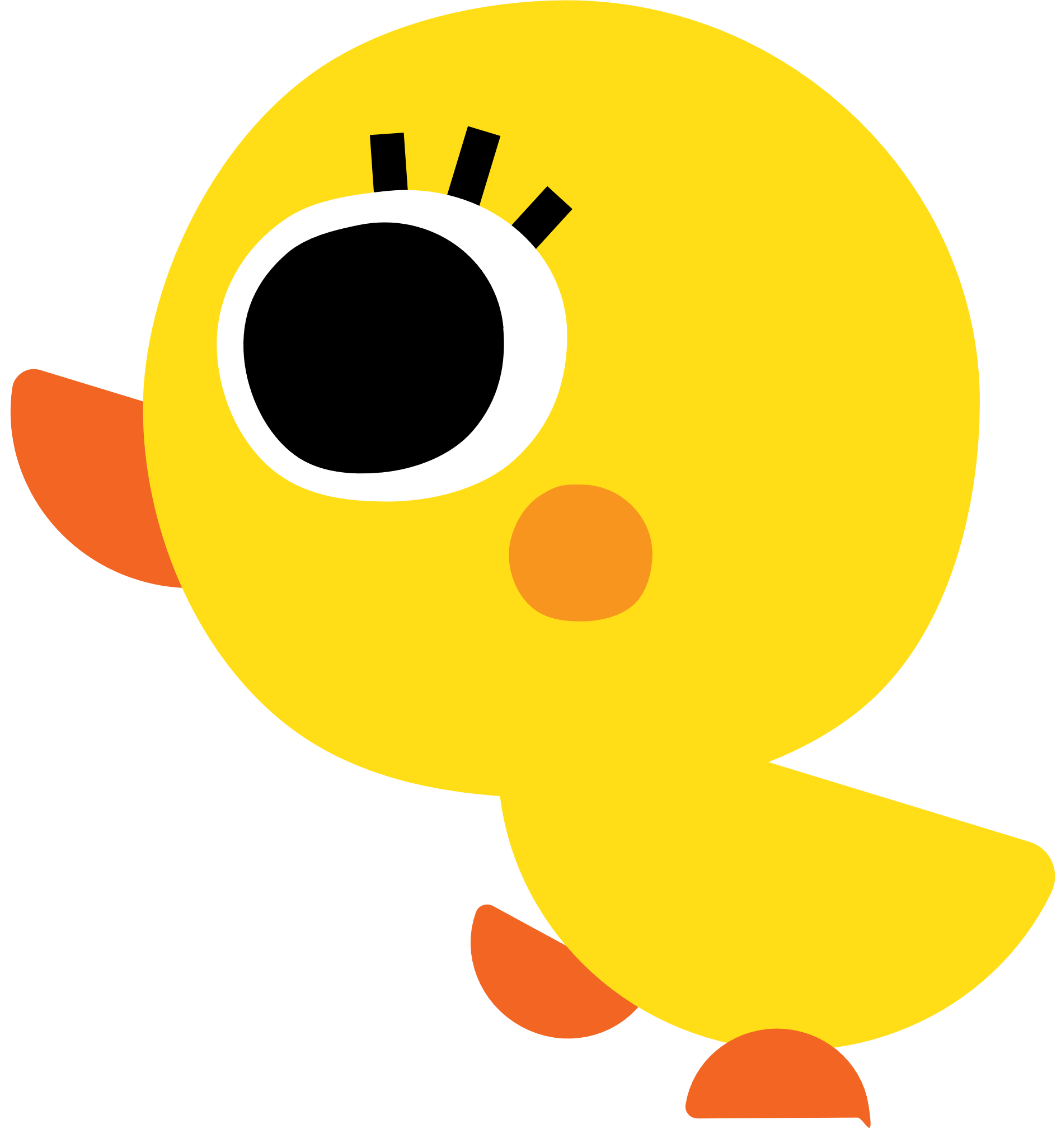 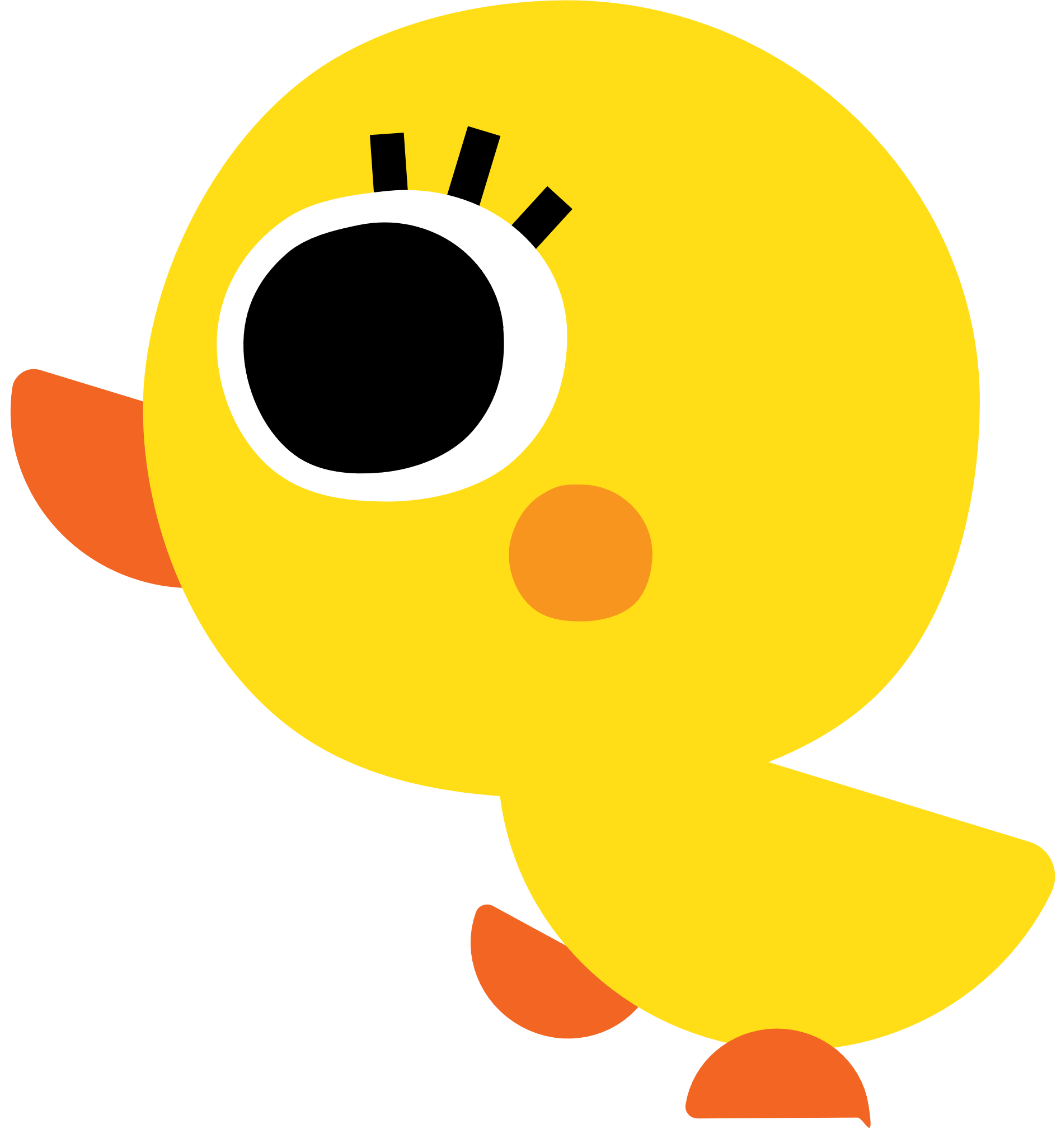 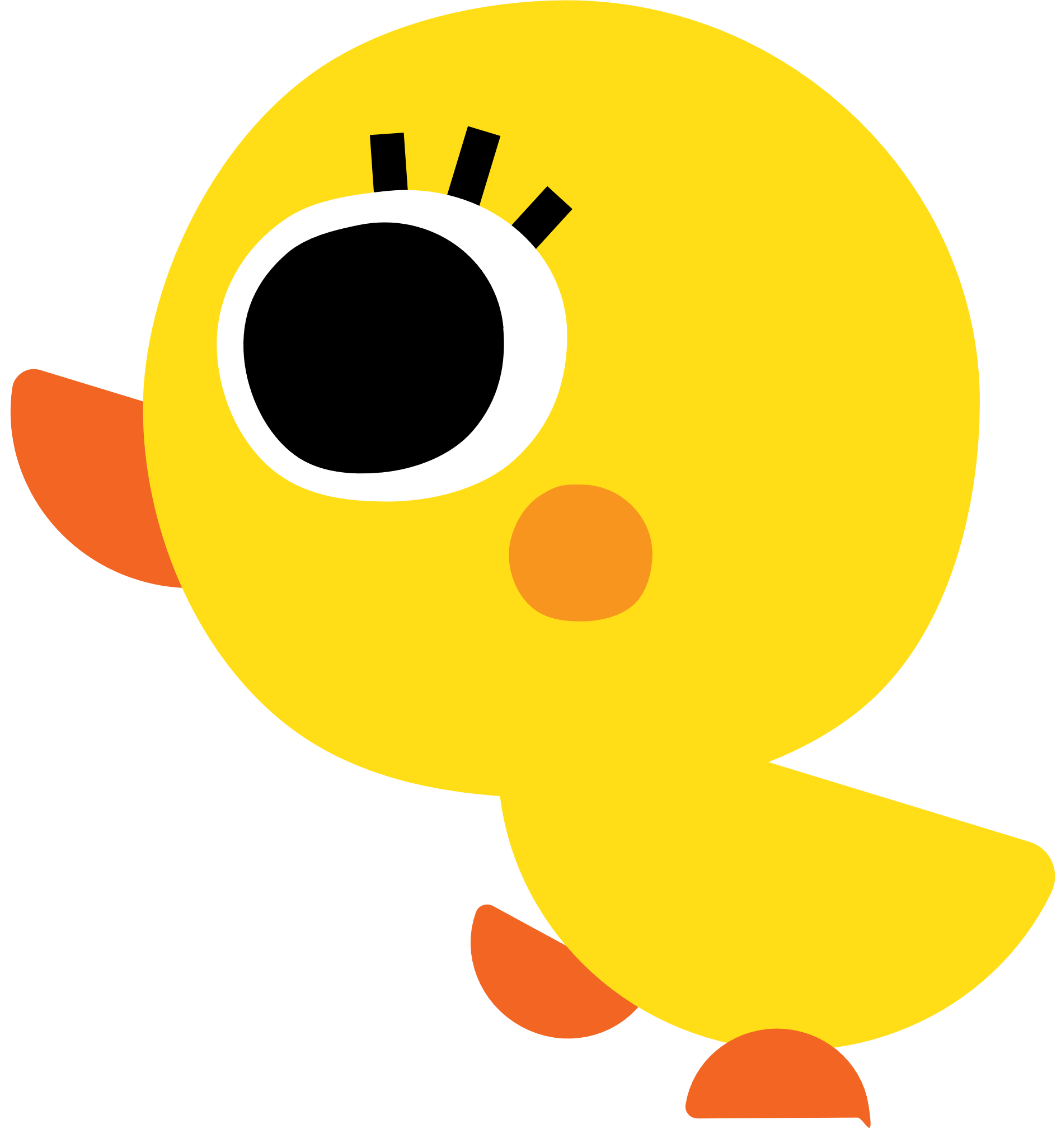 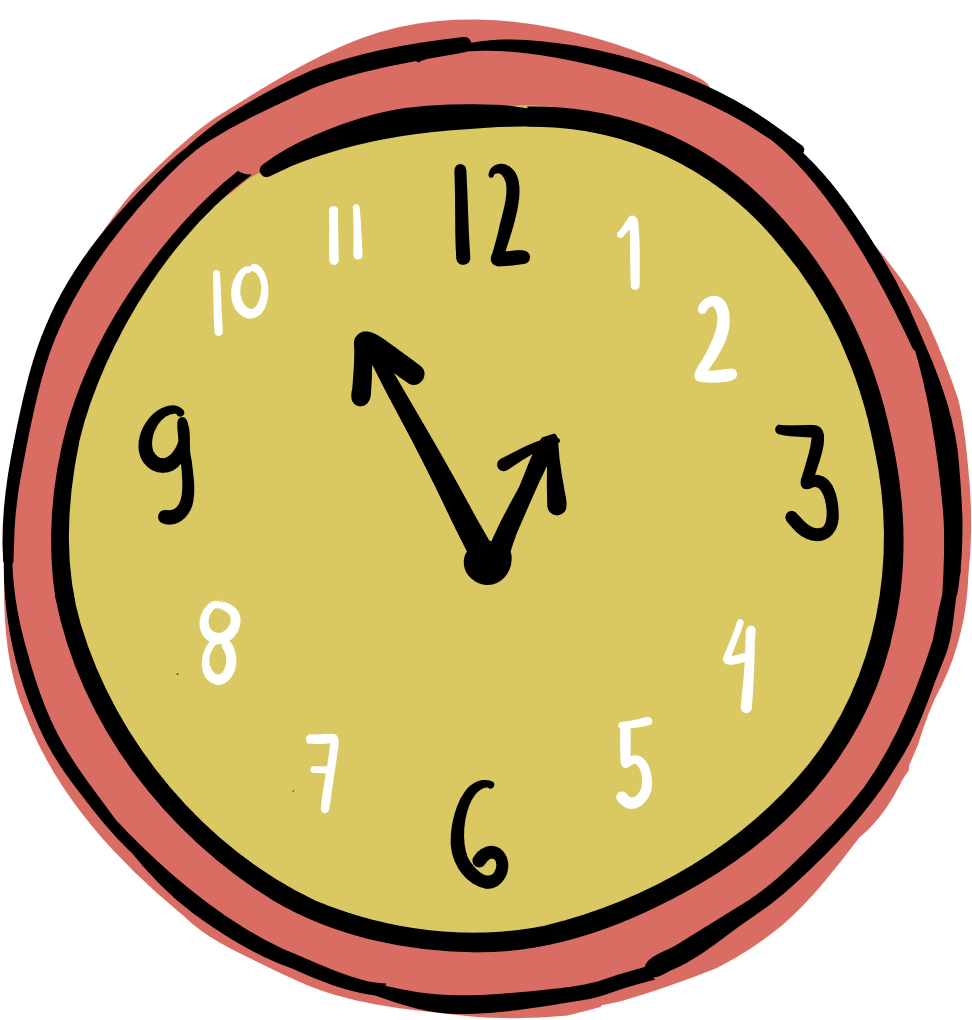 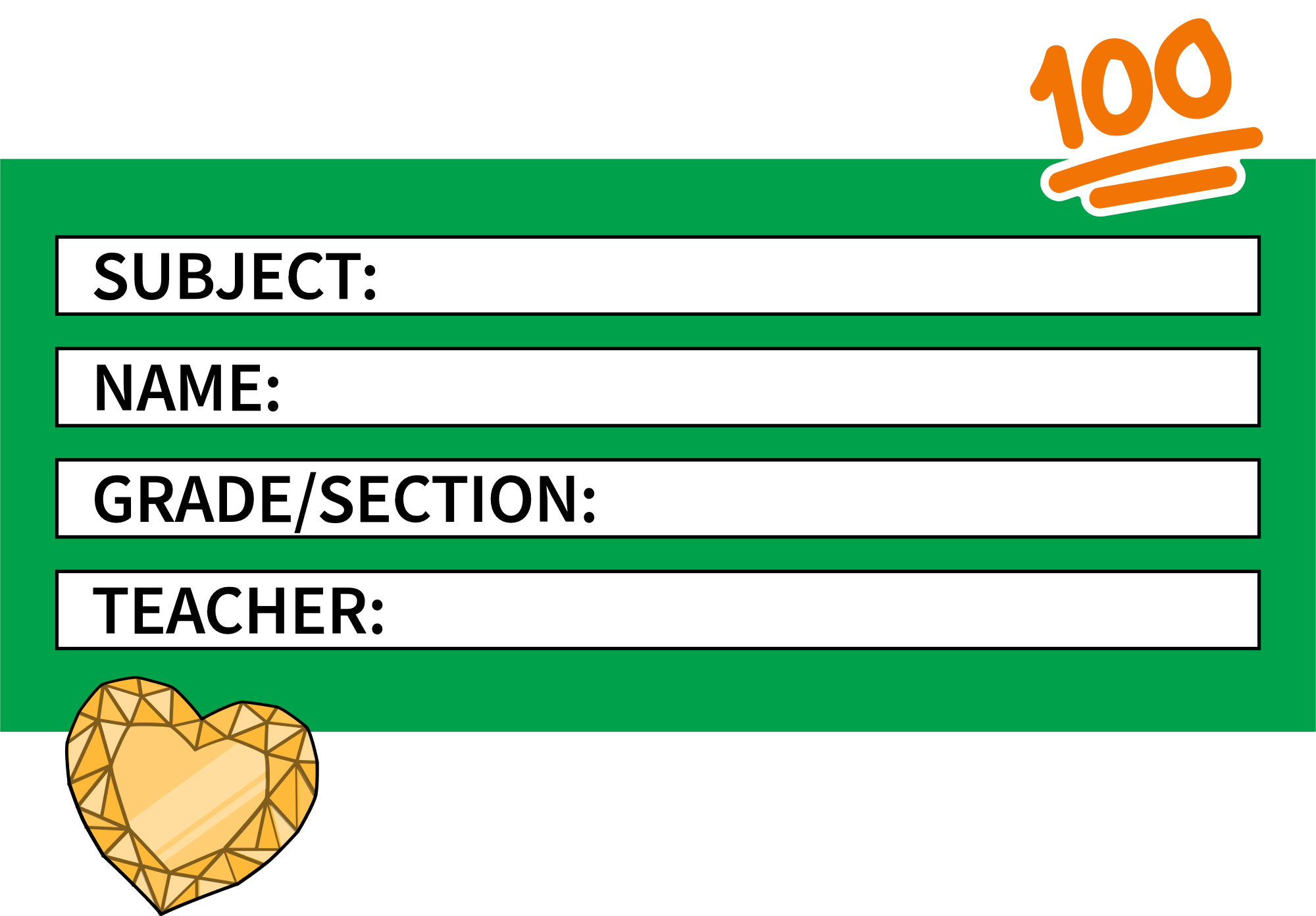 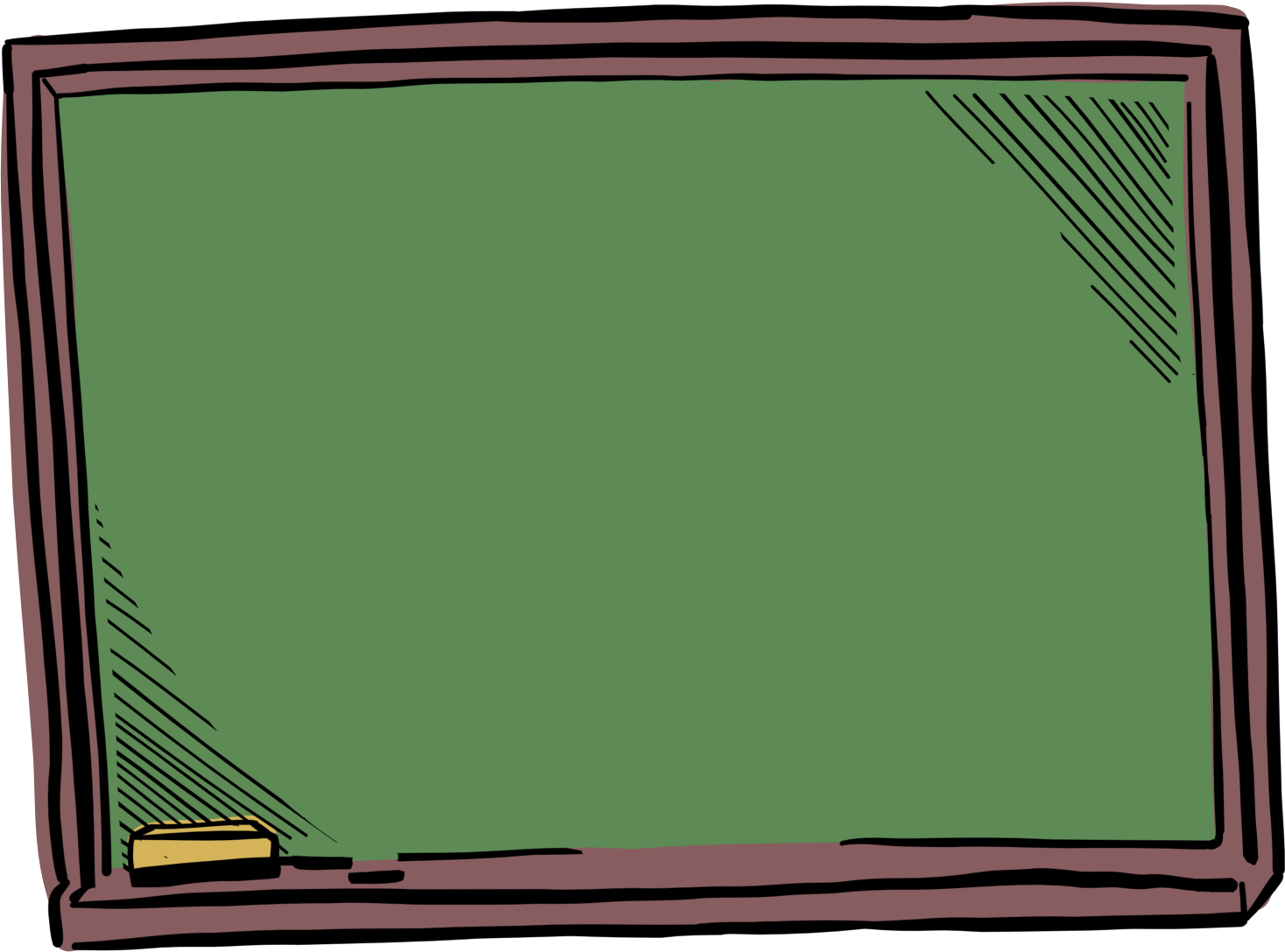 II - Nước
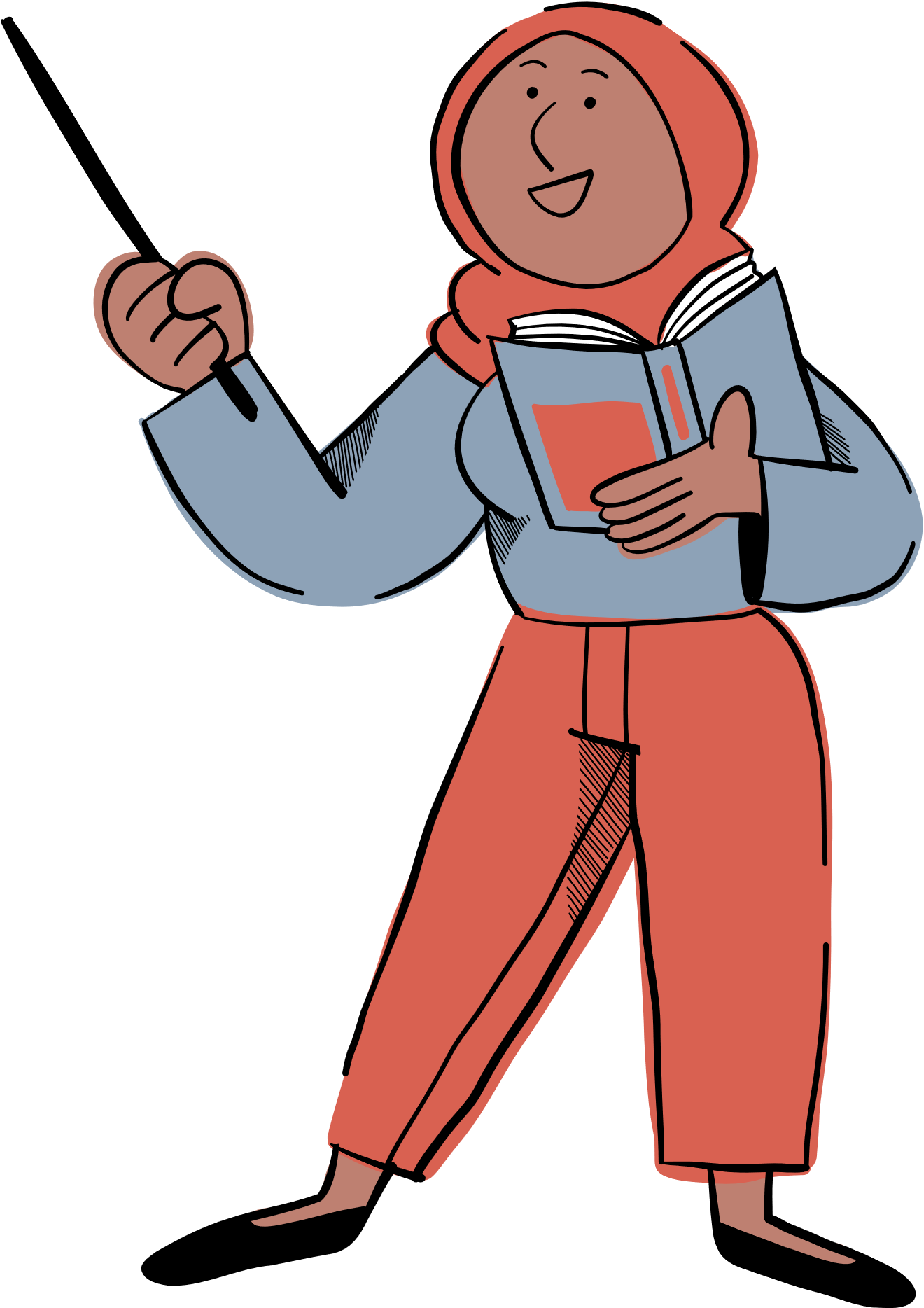 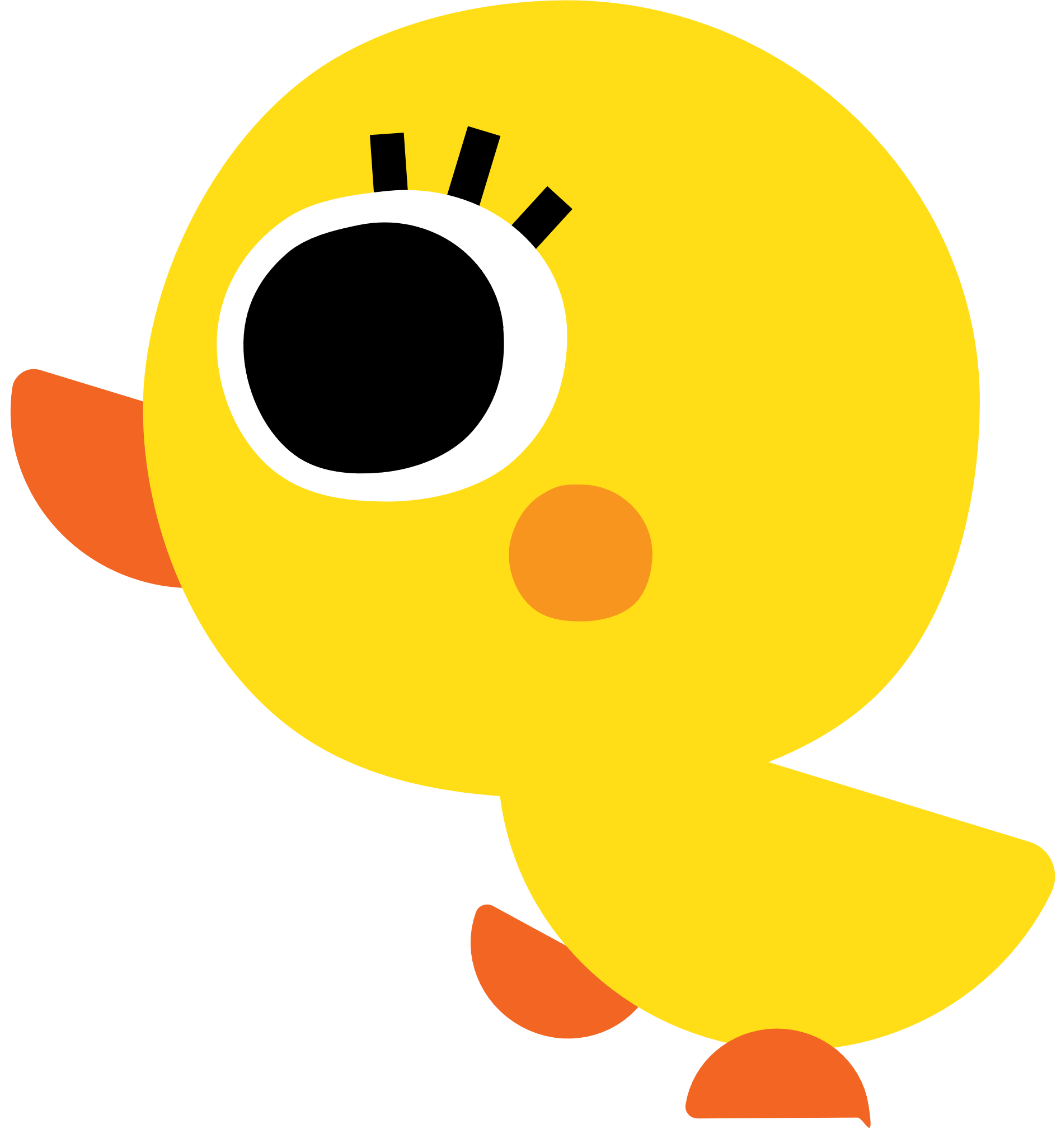 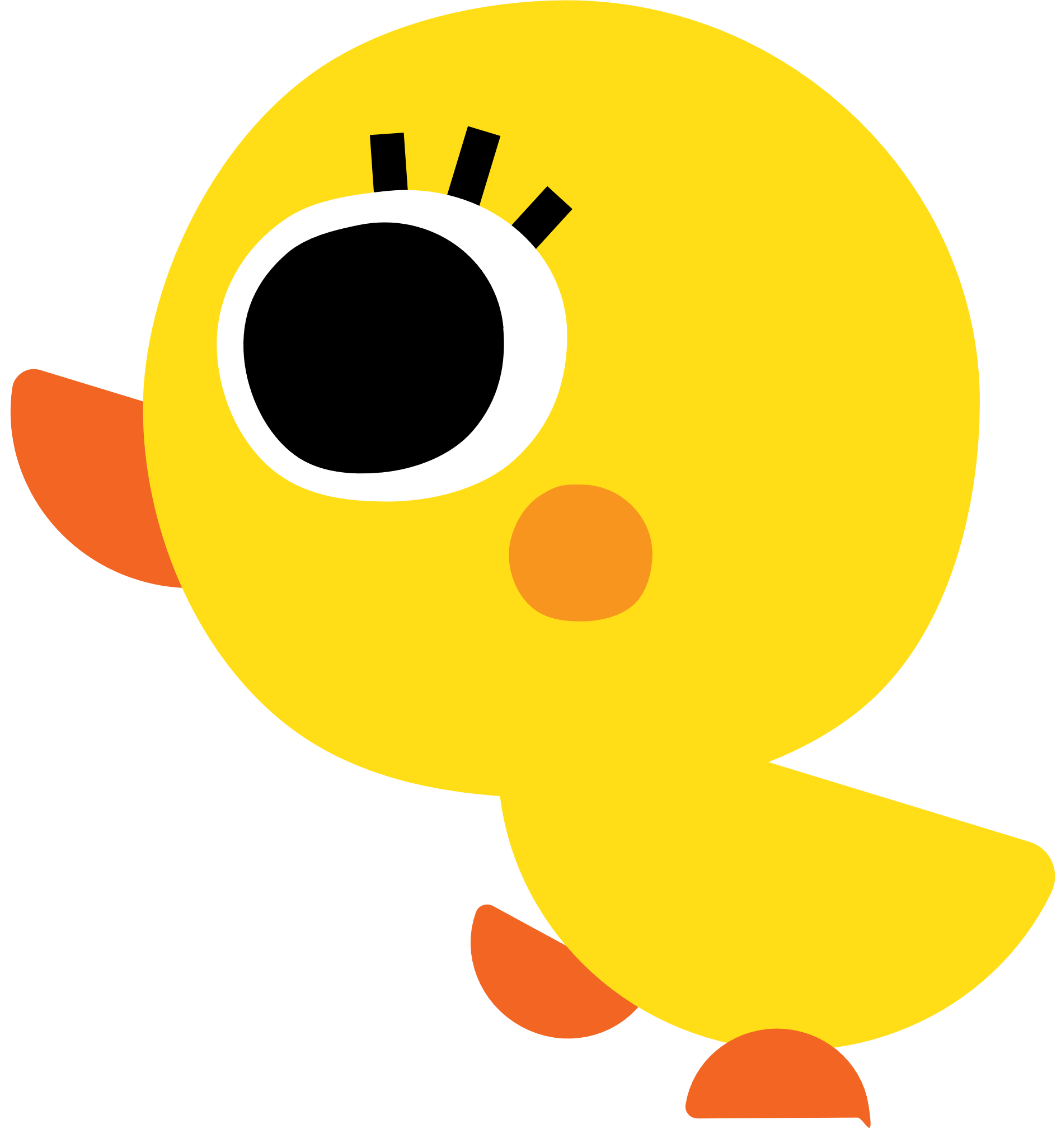 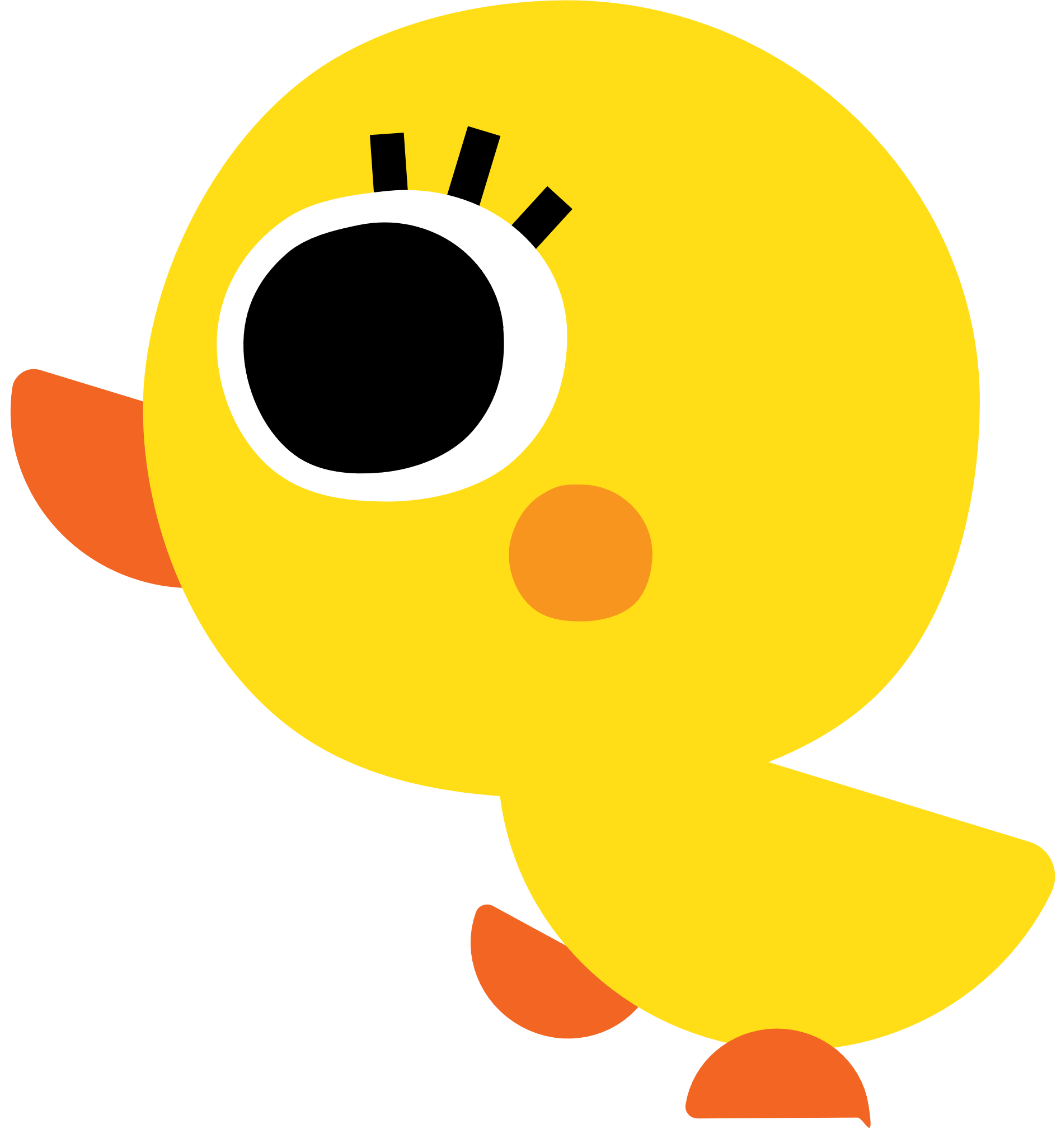 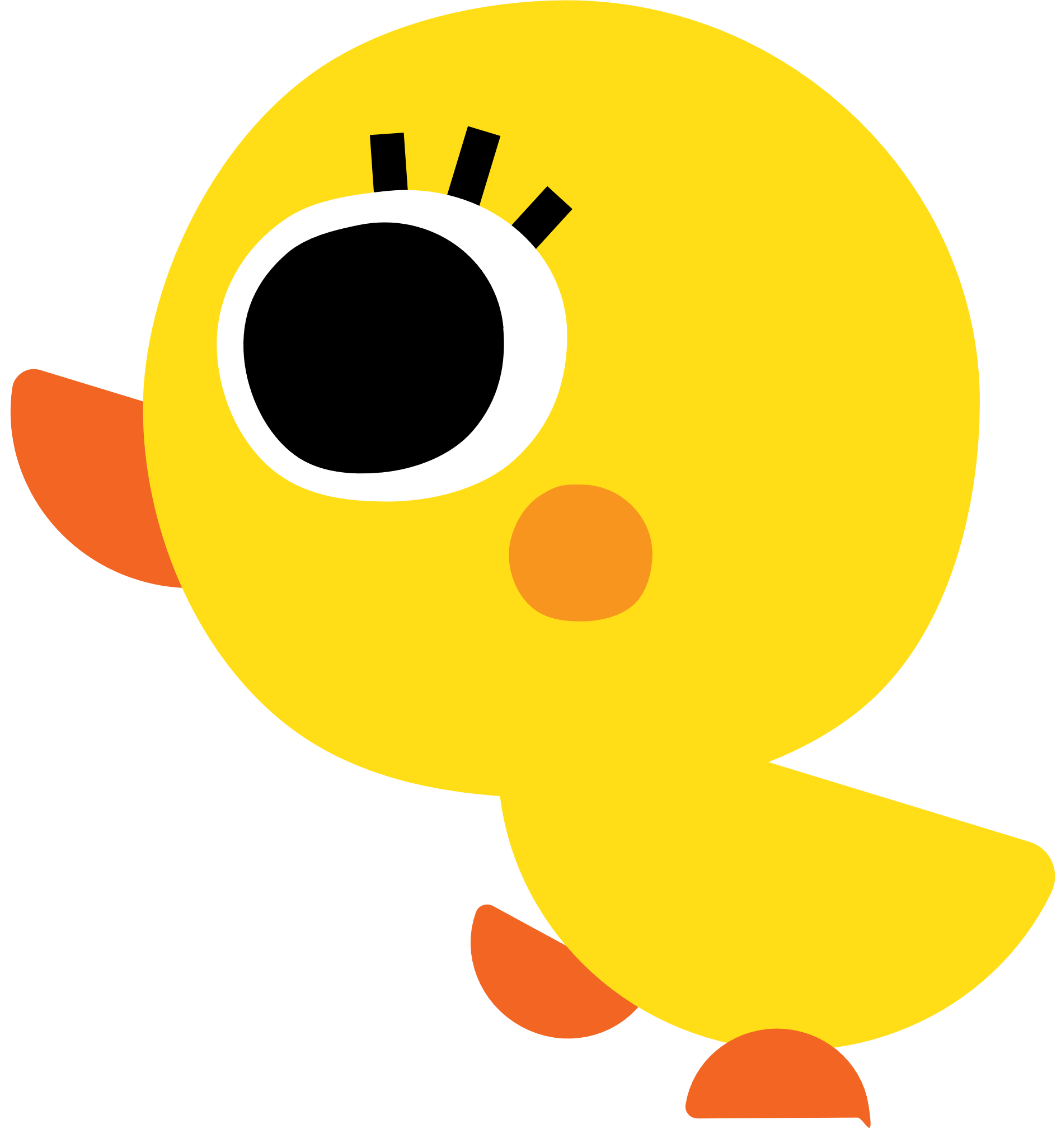 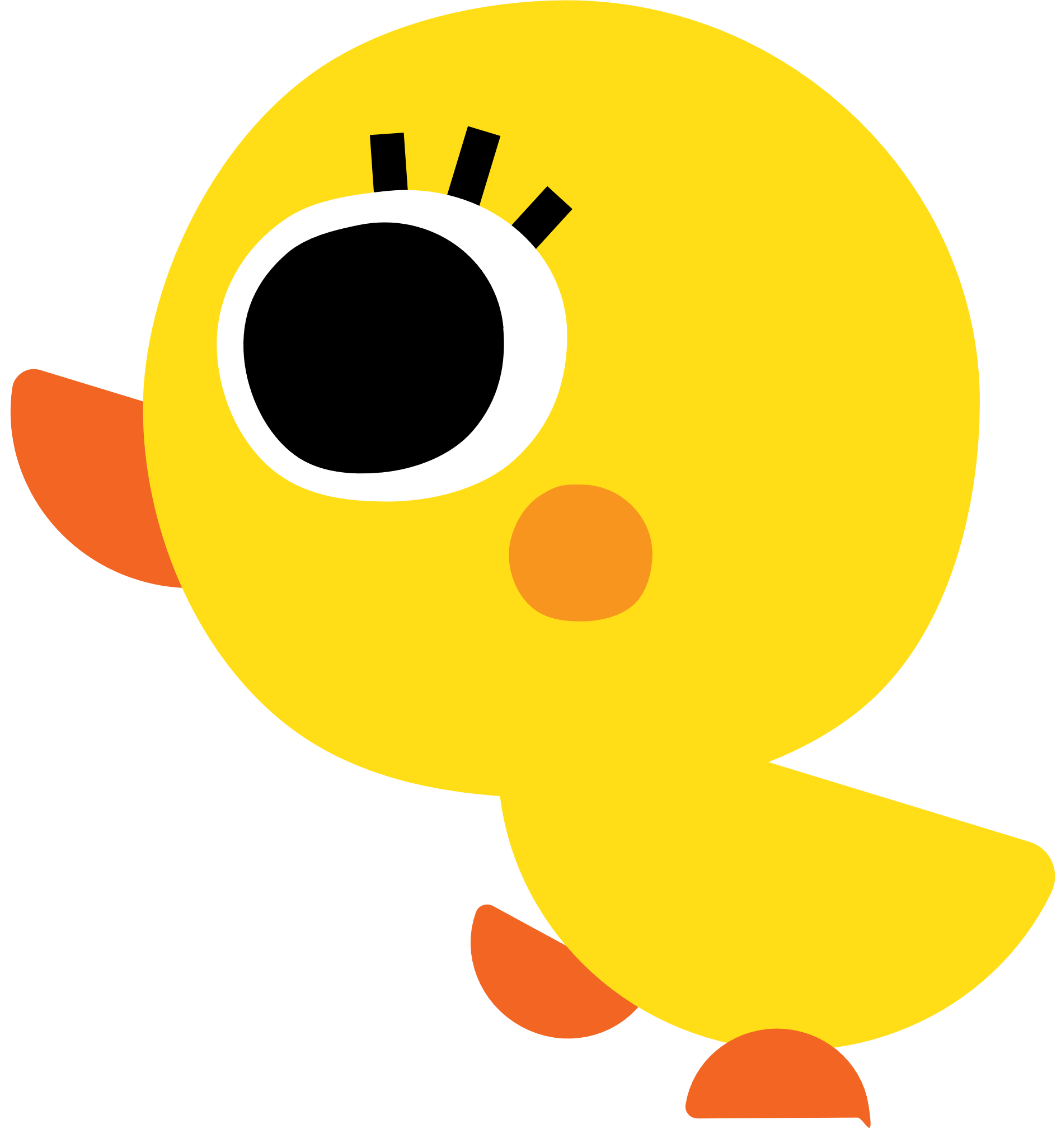 1.  Cấu tạo hóa học và tính chất vật lí, hóa học của nước
a) Cấu tạo hóa học
Quan sát hình 5.5 SGK và cho biết cấu tạo của phân tử nước
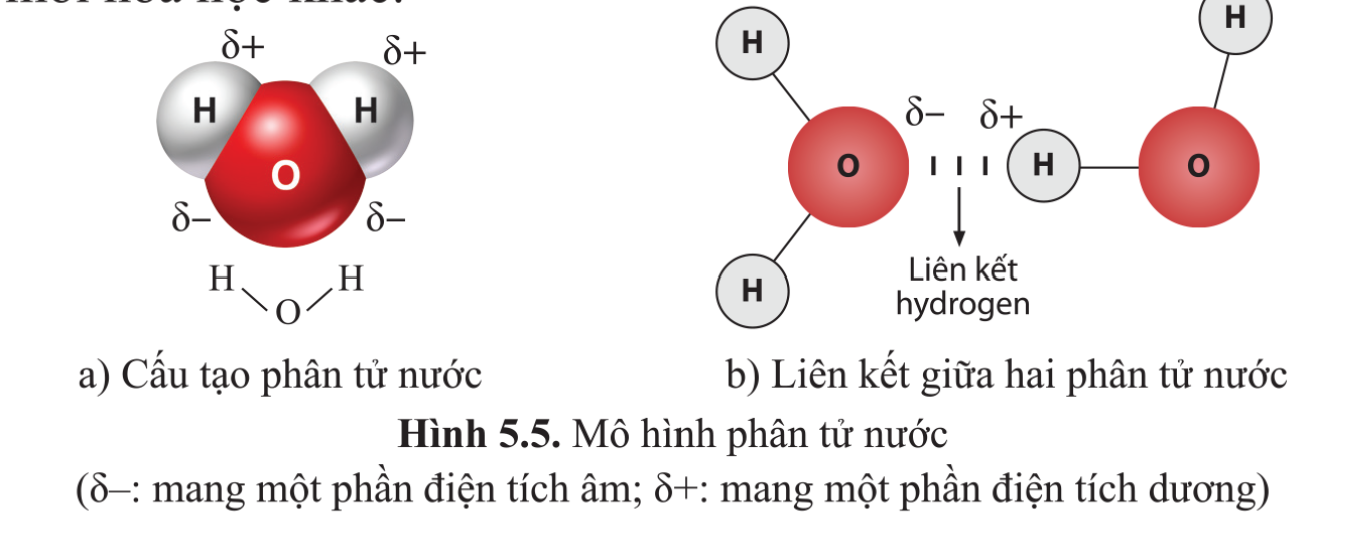 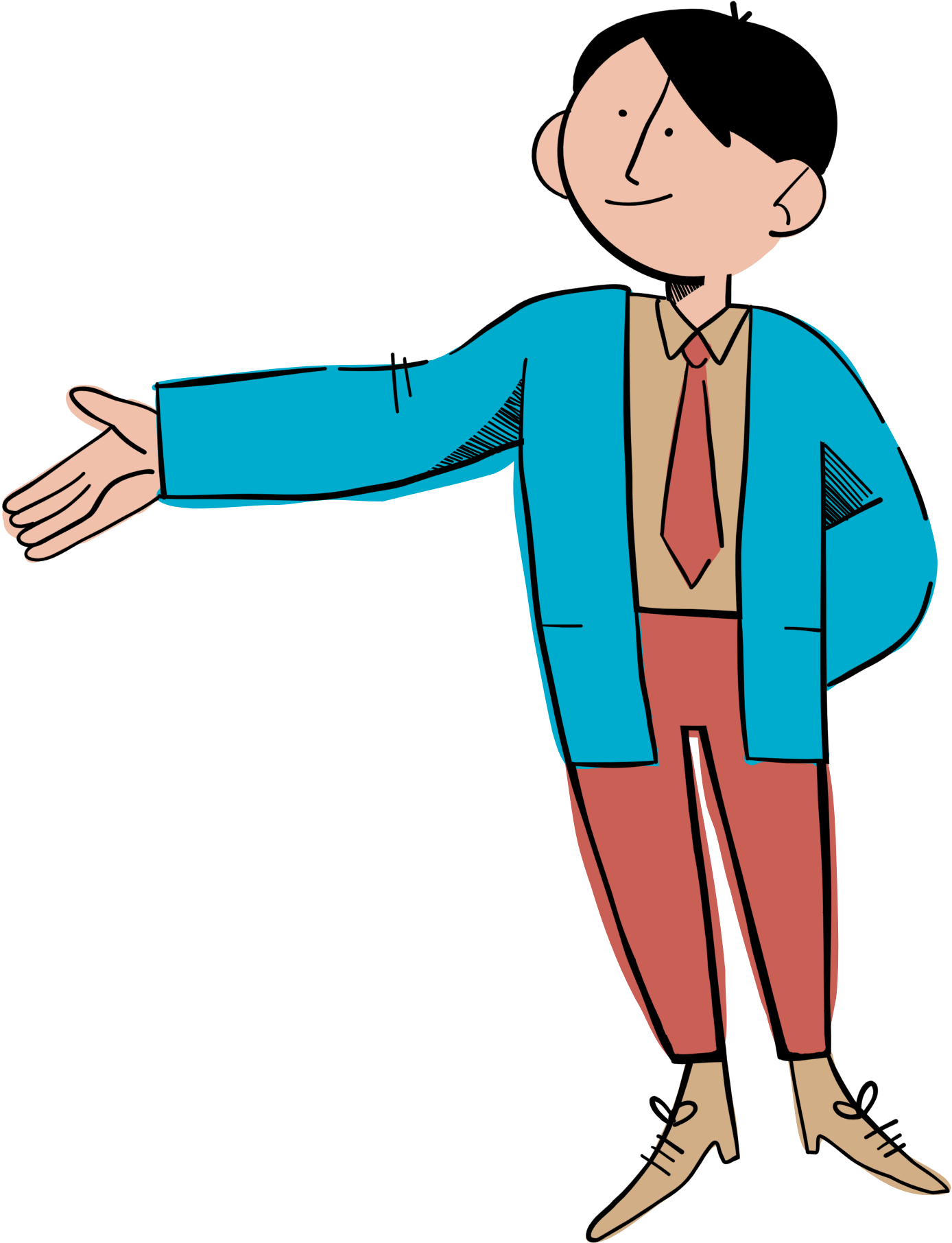 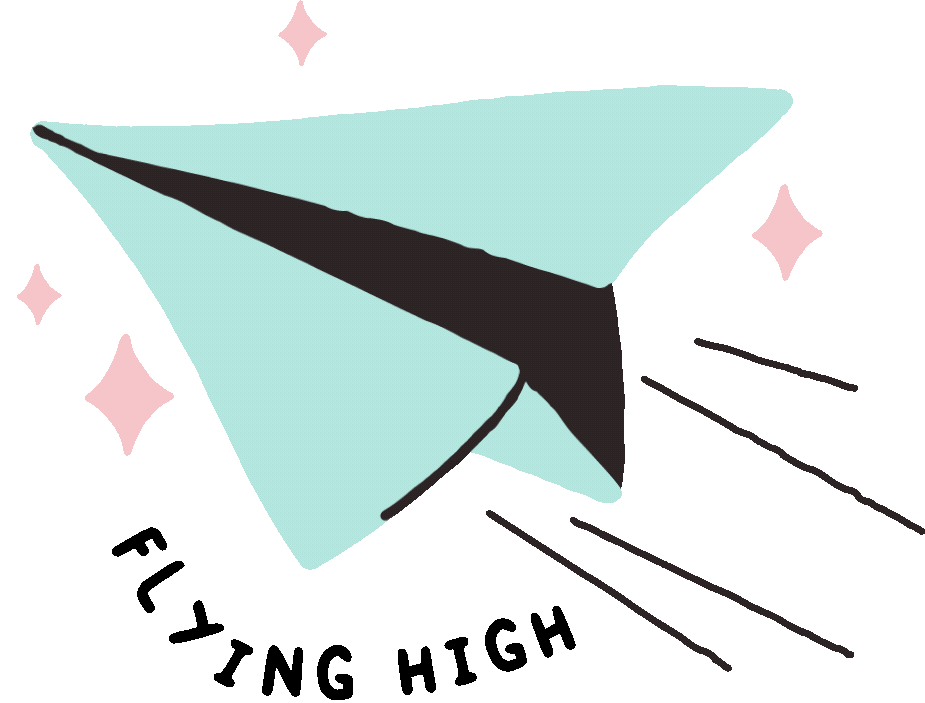 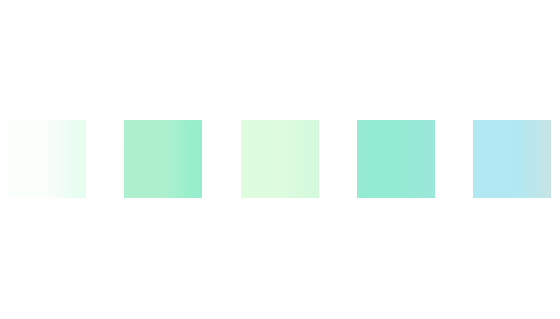 1.  Cấu tạo hóa học và tính chất vật lí, hóa học của nước
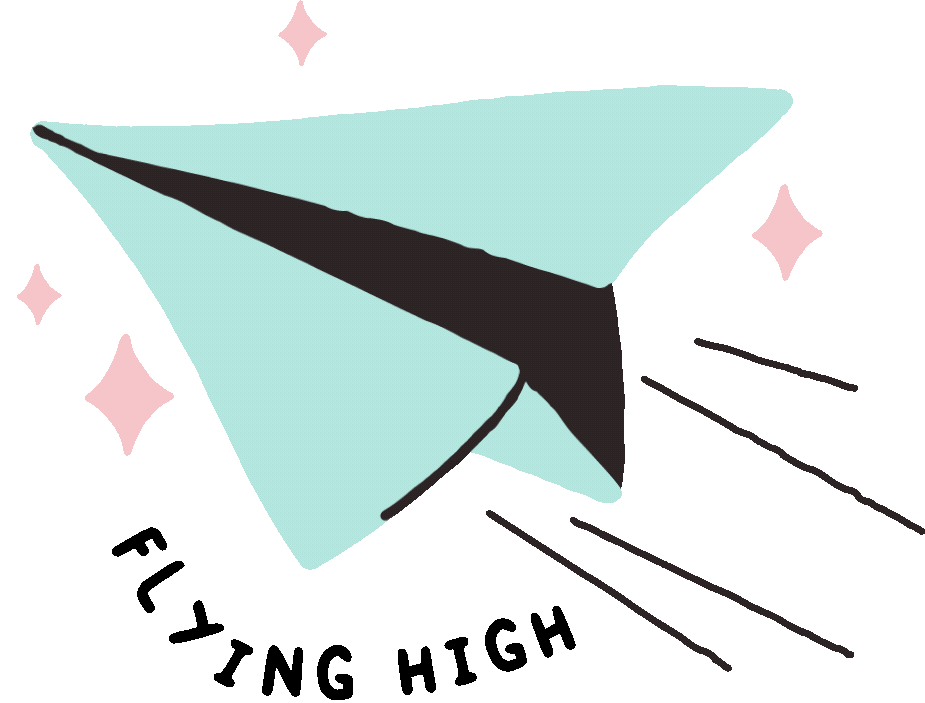 a) Cấu tạo hóa học
Nguyên tử O hút e mạnh hơn nguyên tử H => phân tử phân cực
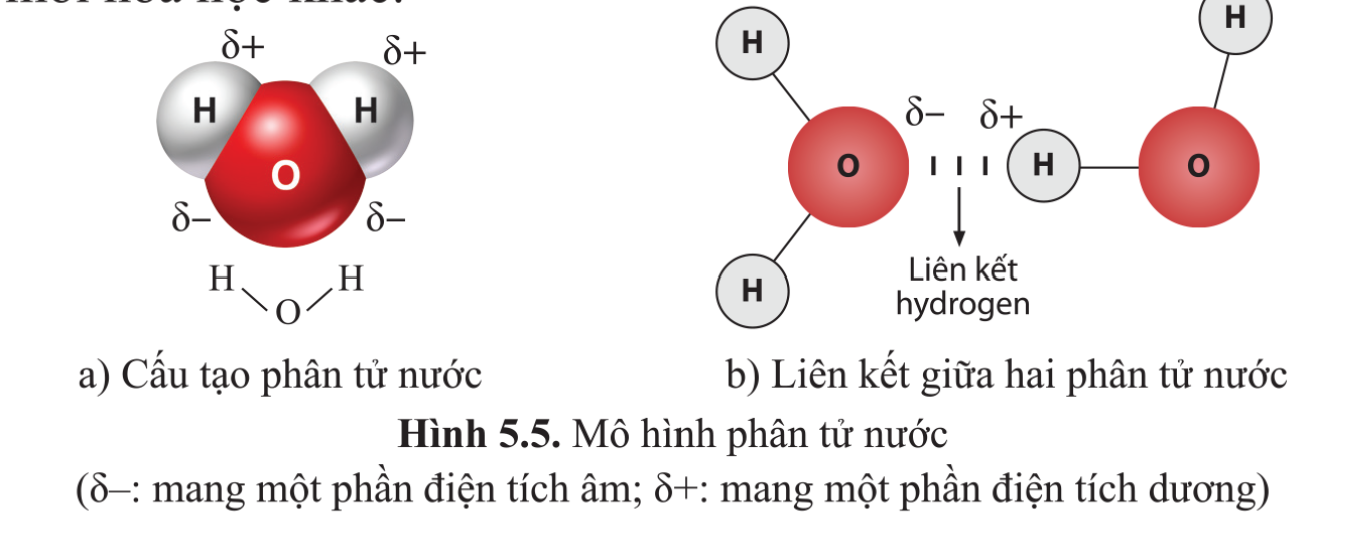 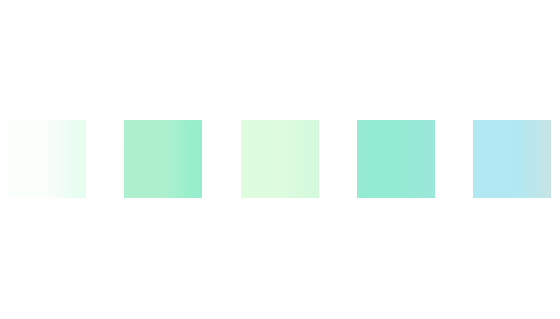 1.  Cấu tạo hóa học và tính chất vật lí, hóa học của nước
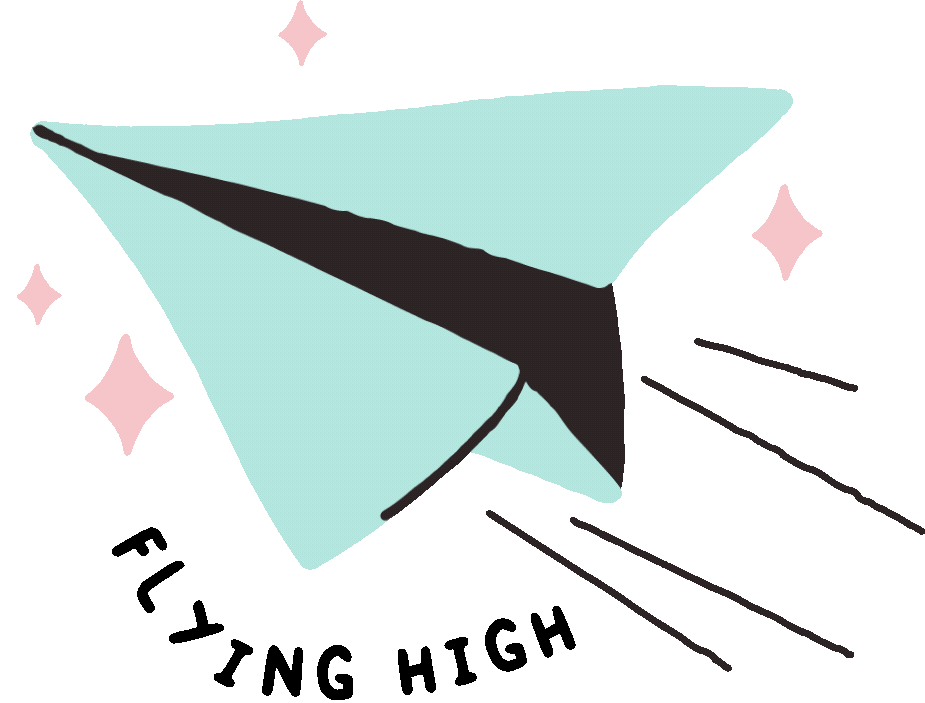 b) Tính chất vật lý
+ Sức căng bề mặt.
+ Nhiệt độ sôi 100 độ C
+ Dung môi hòa tan các chất.
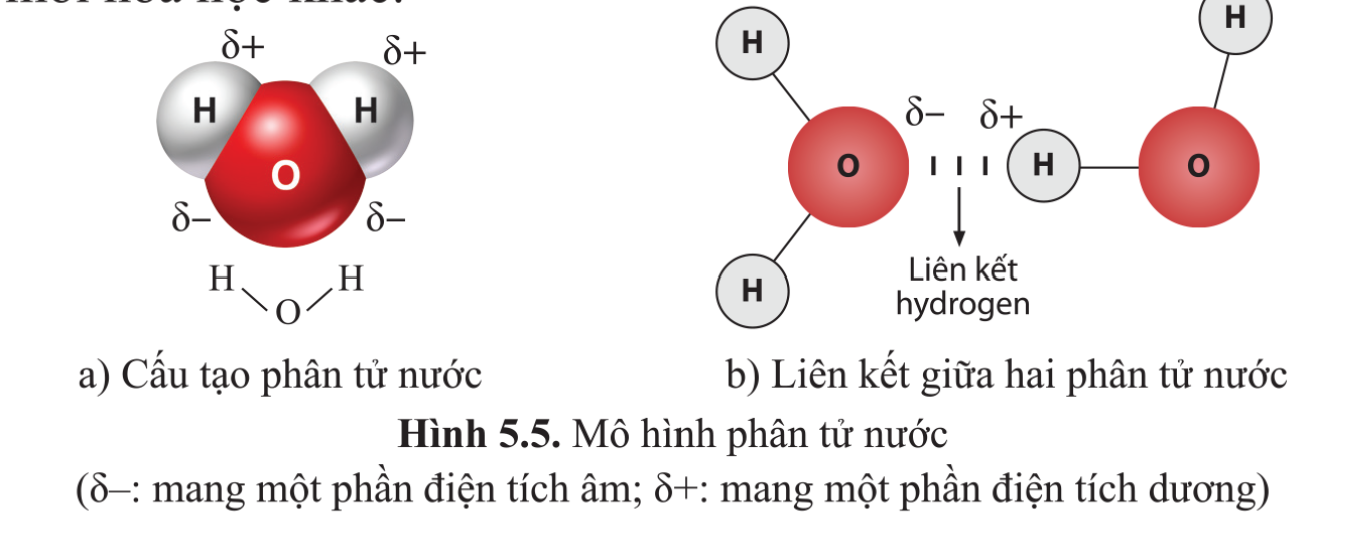 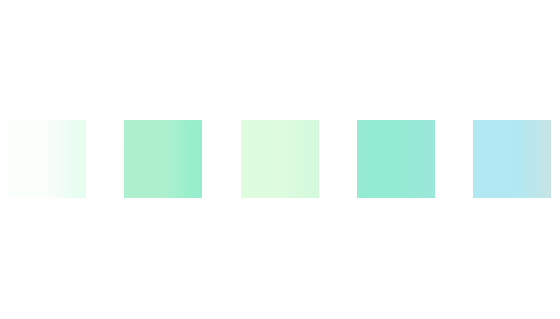 2. Vai trò của nước
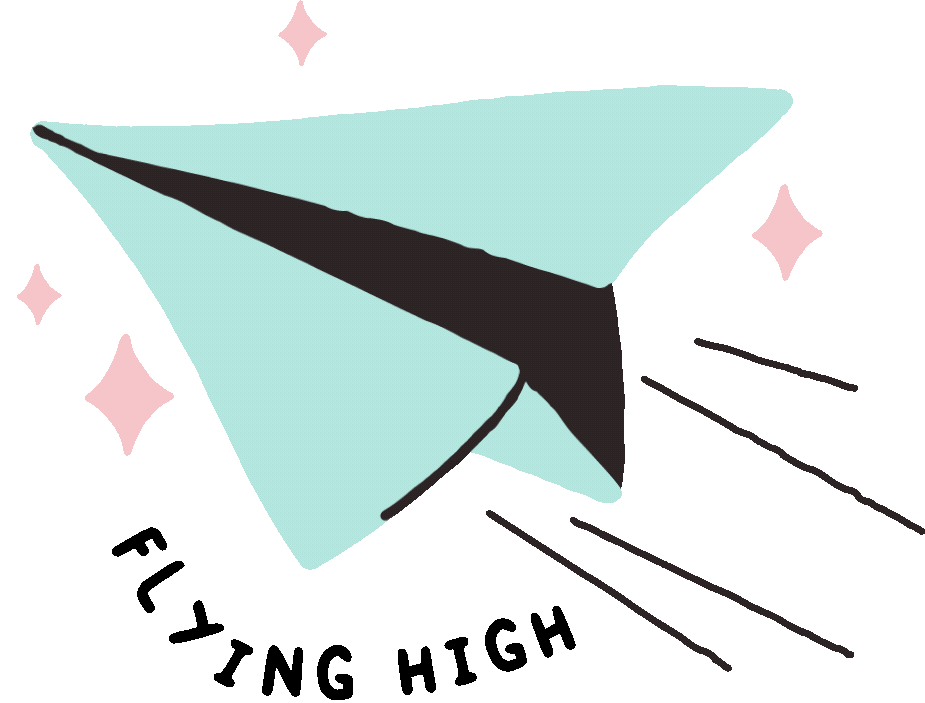 Quan sát hình 5.6 SGK và cho biết tại sao nước được coi là "dung môi của sự sống"
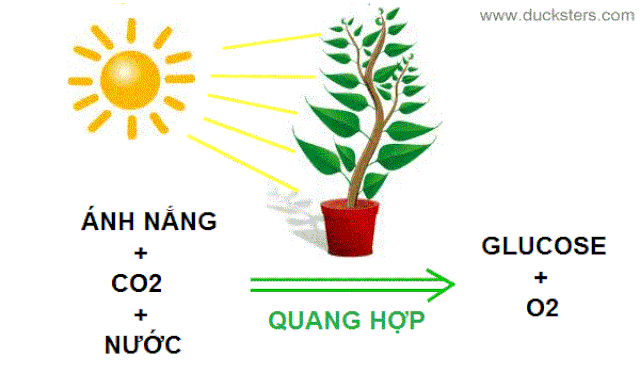 Nước là dung môi hòa tan nhiều hợp chất 
=> 
+ Môi trường phản ứng và vận chuyển
+ Tham gia trực tiếp vào phản ứng trong tế bào.
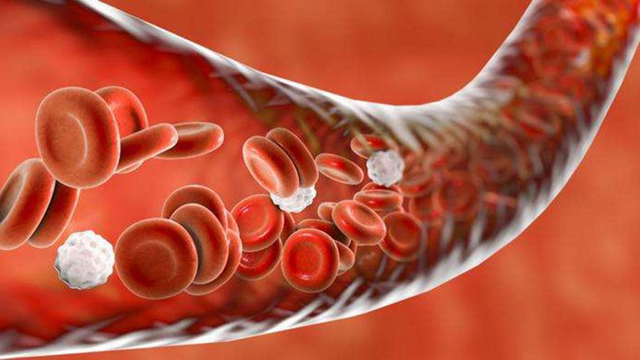 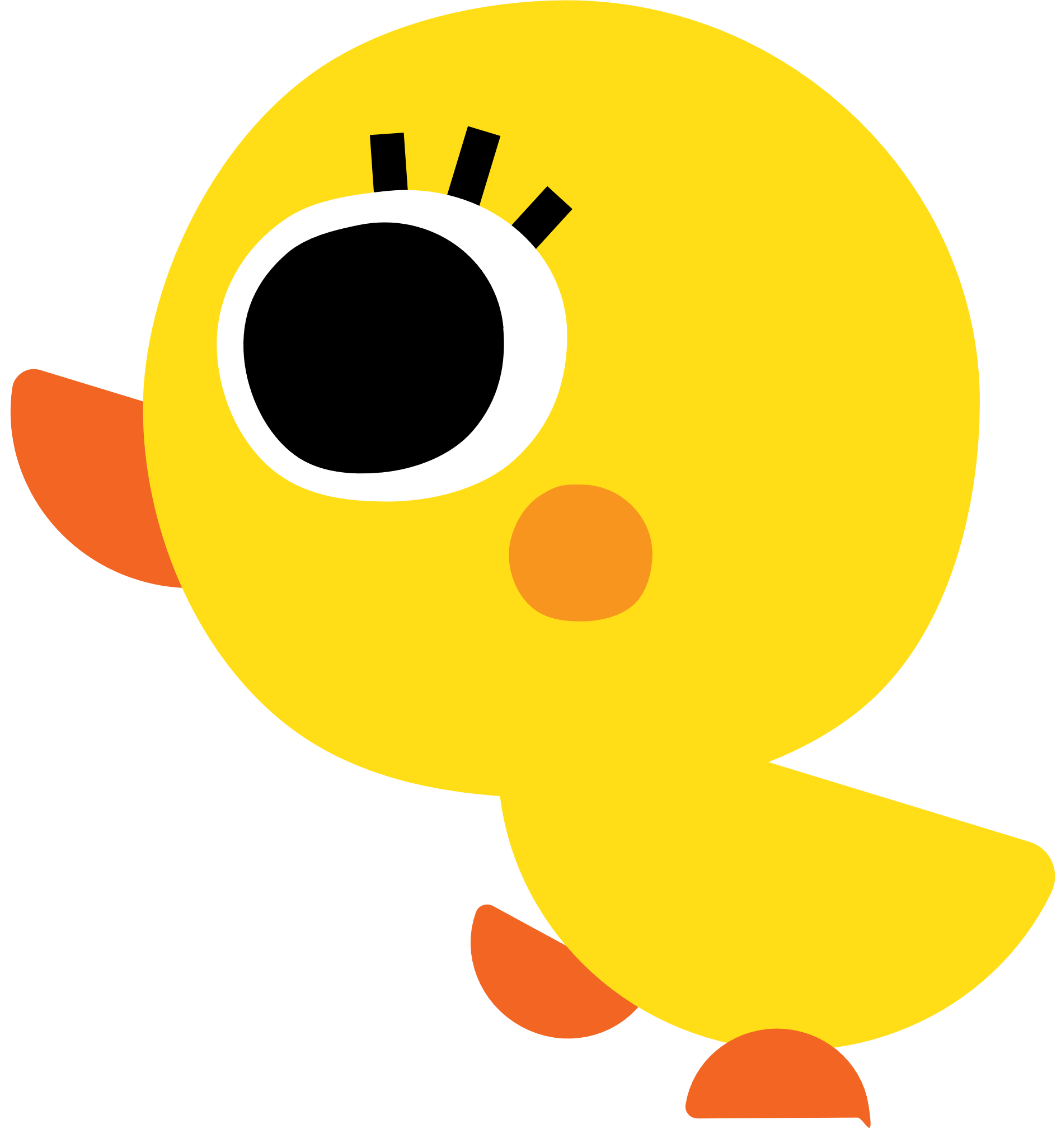 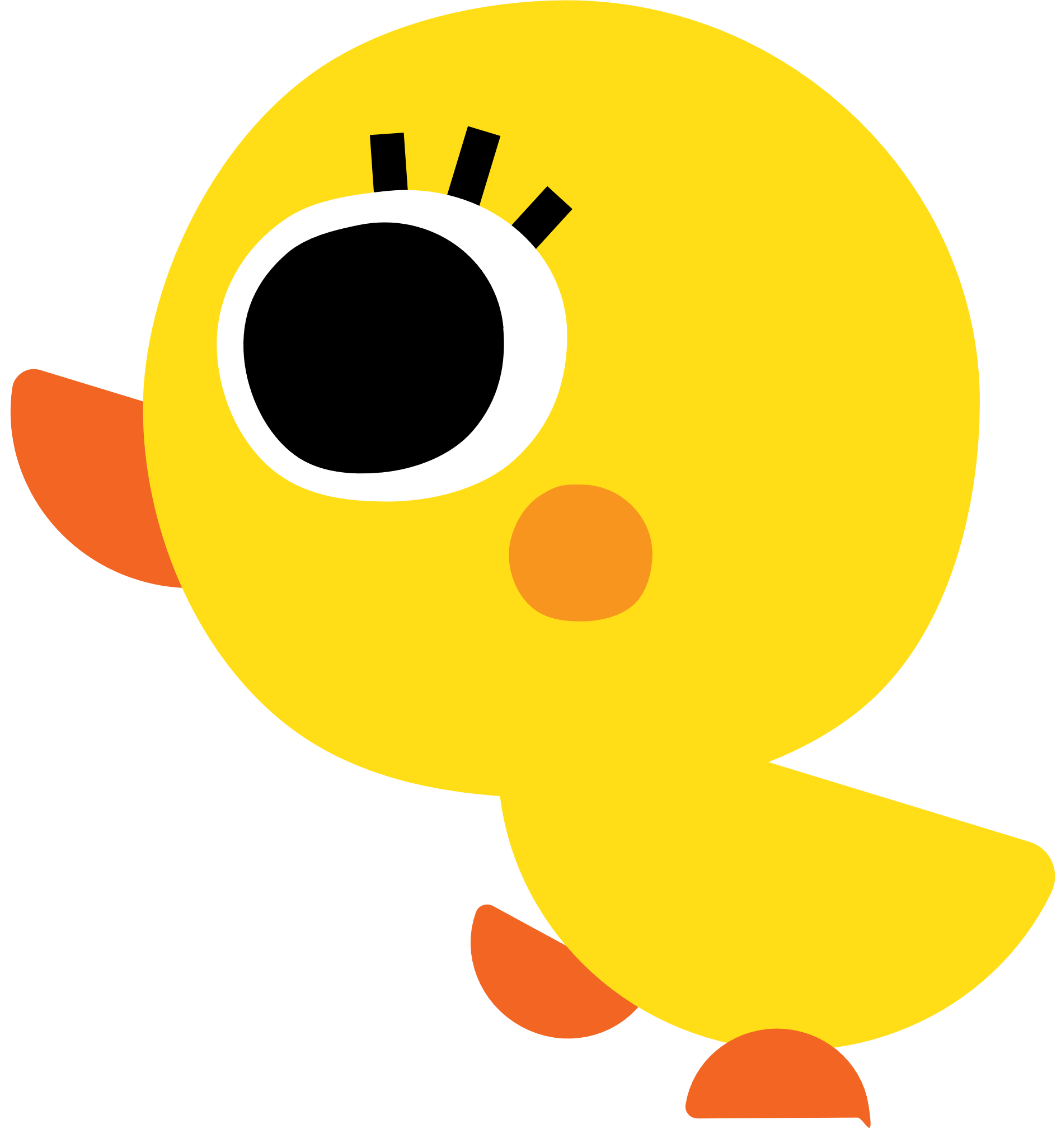 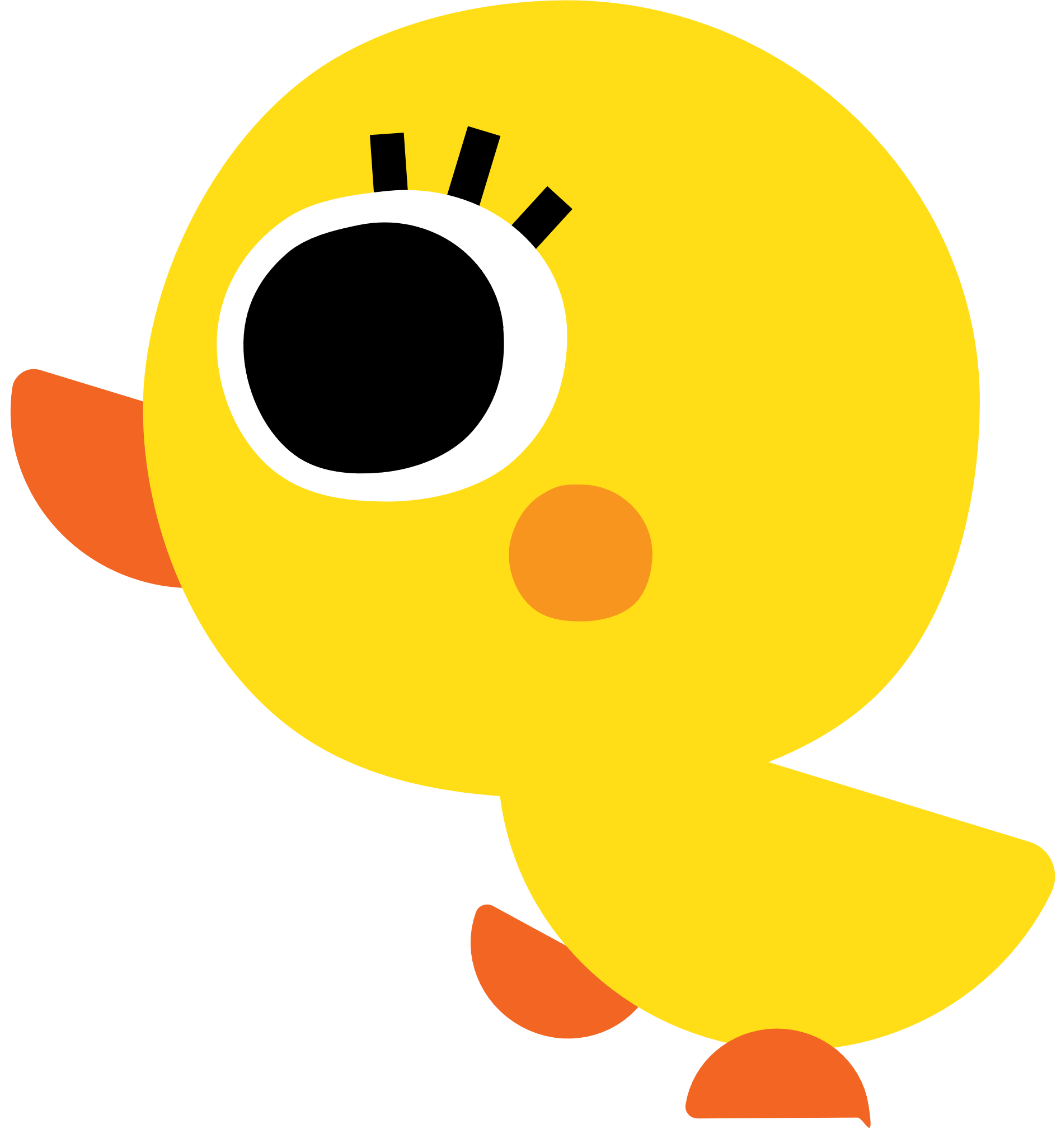 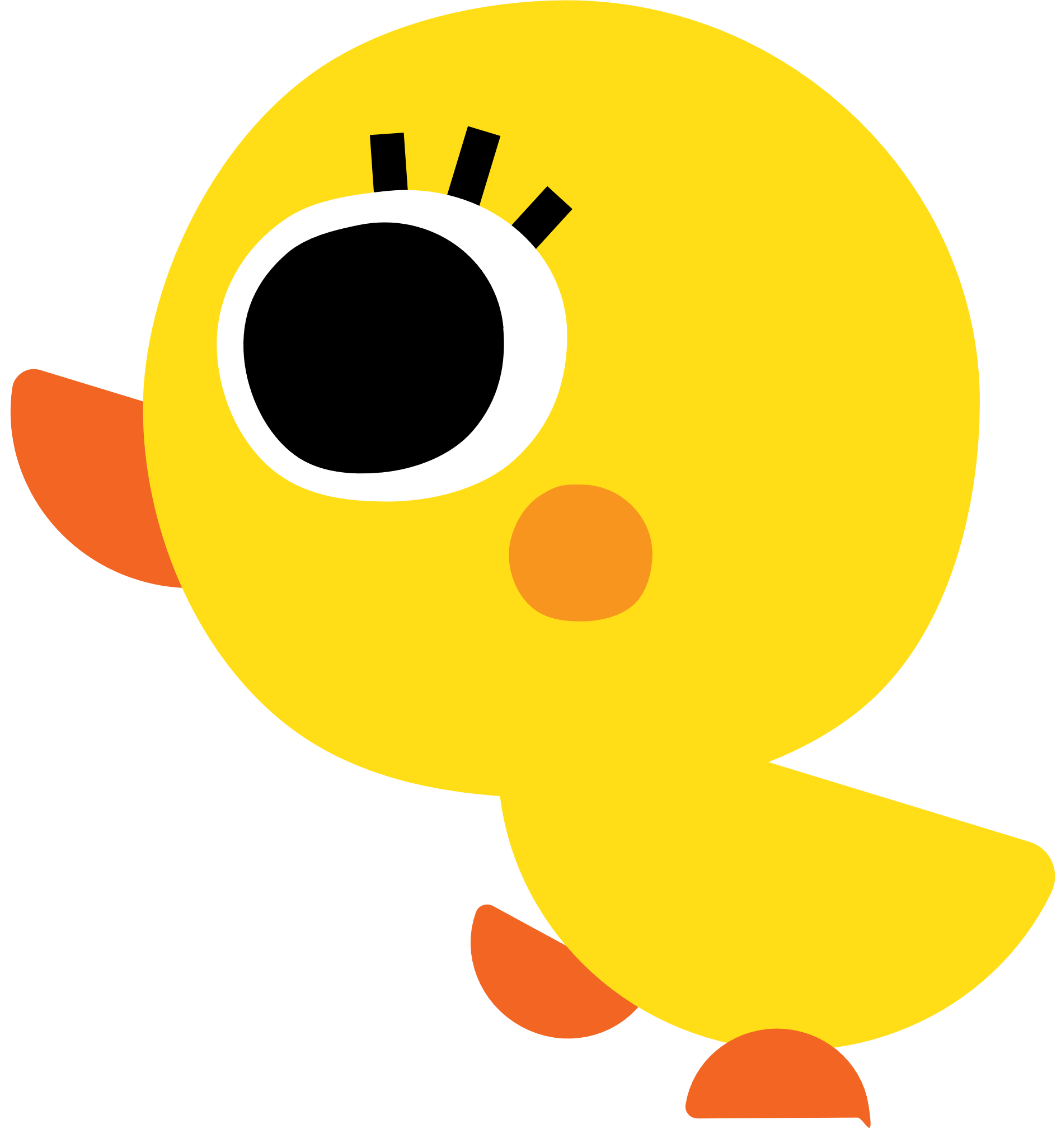 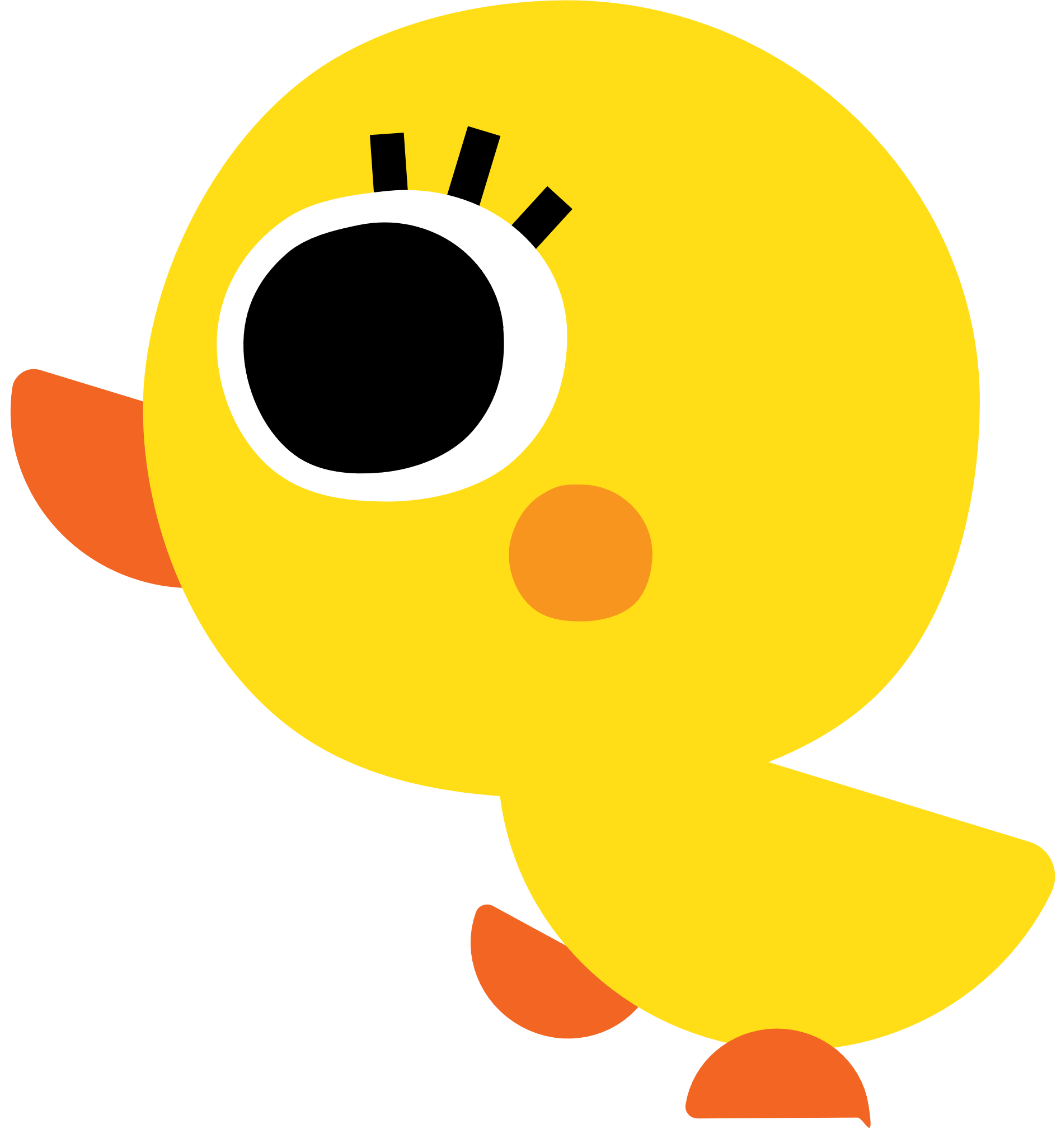 2. Vai trò của nước
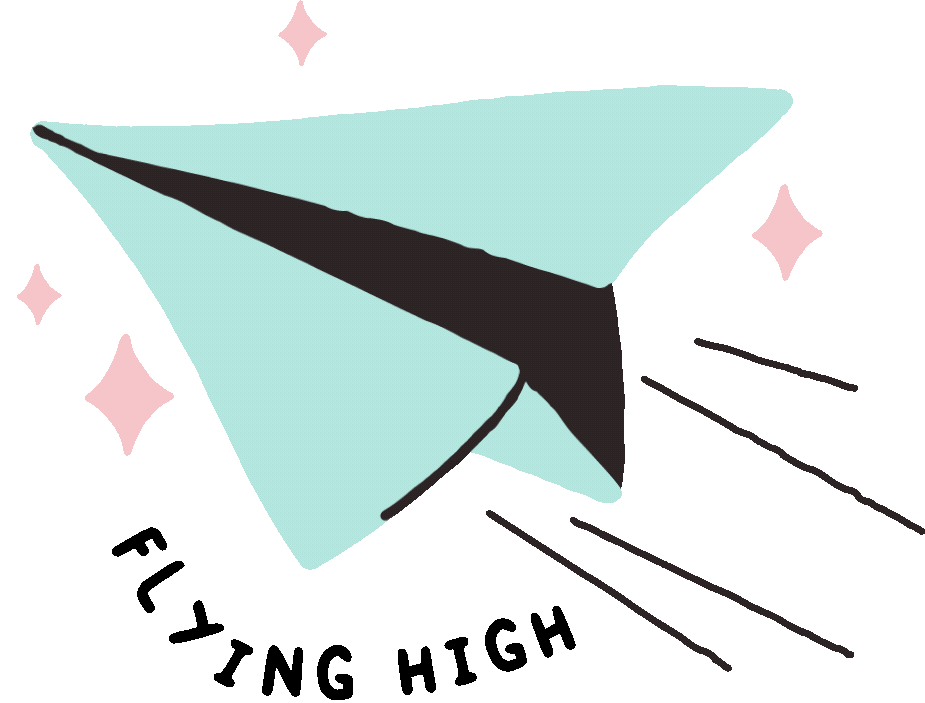 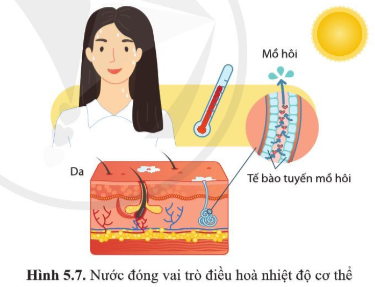 Nước đóng vai trò điều hòa nhiệt độ
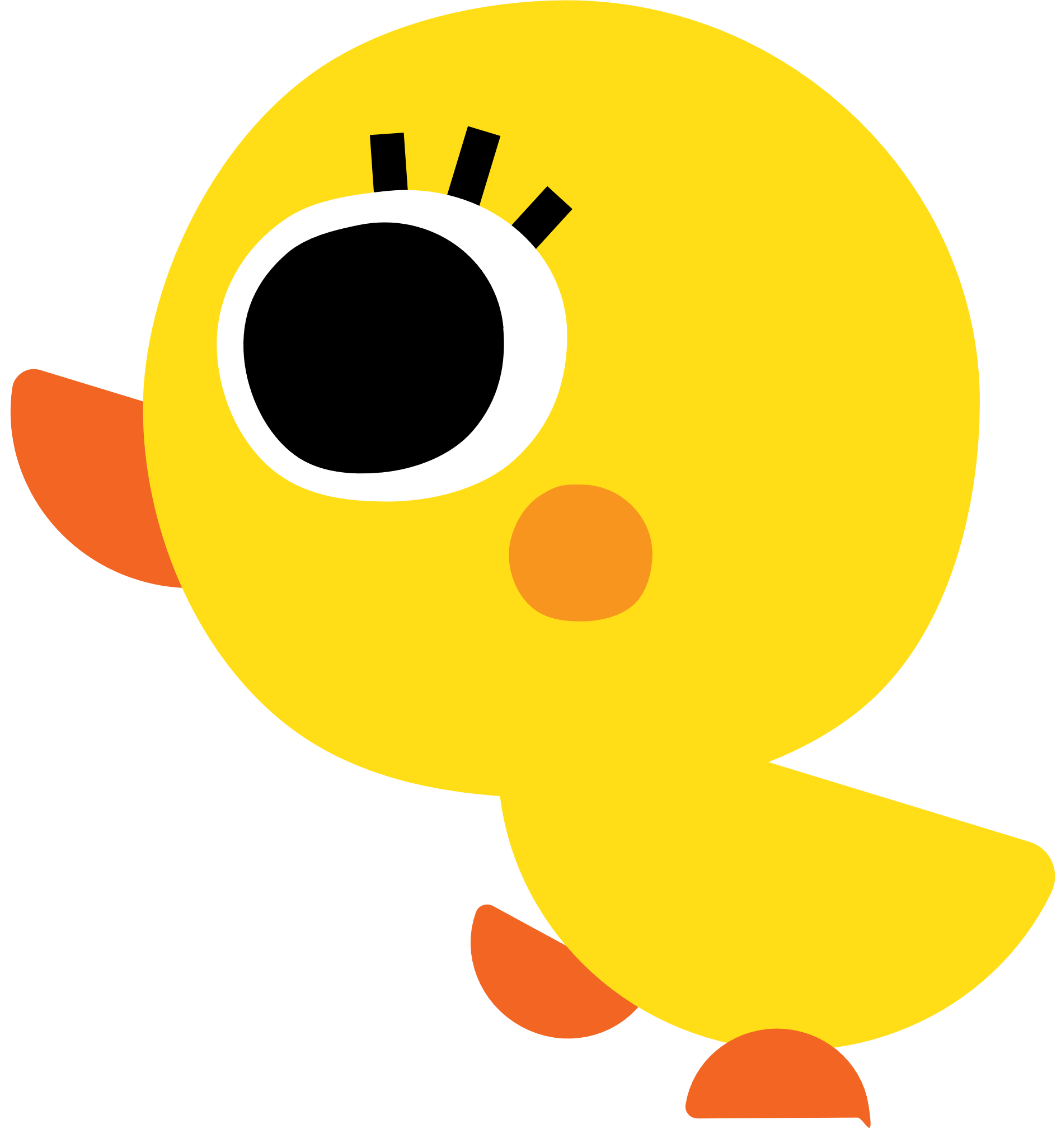 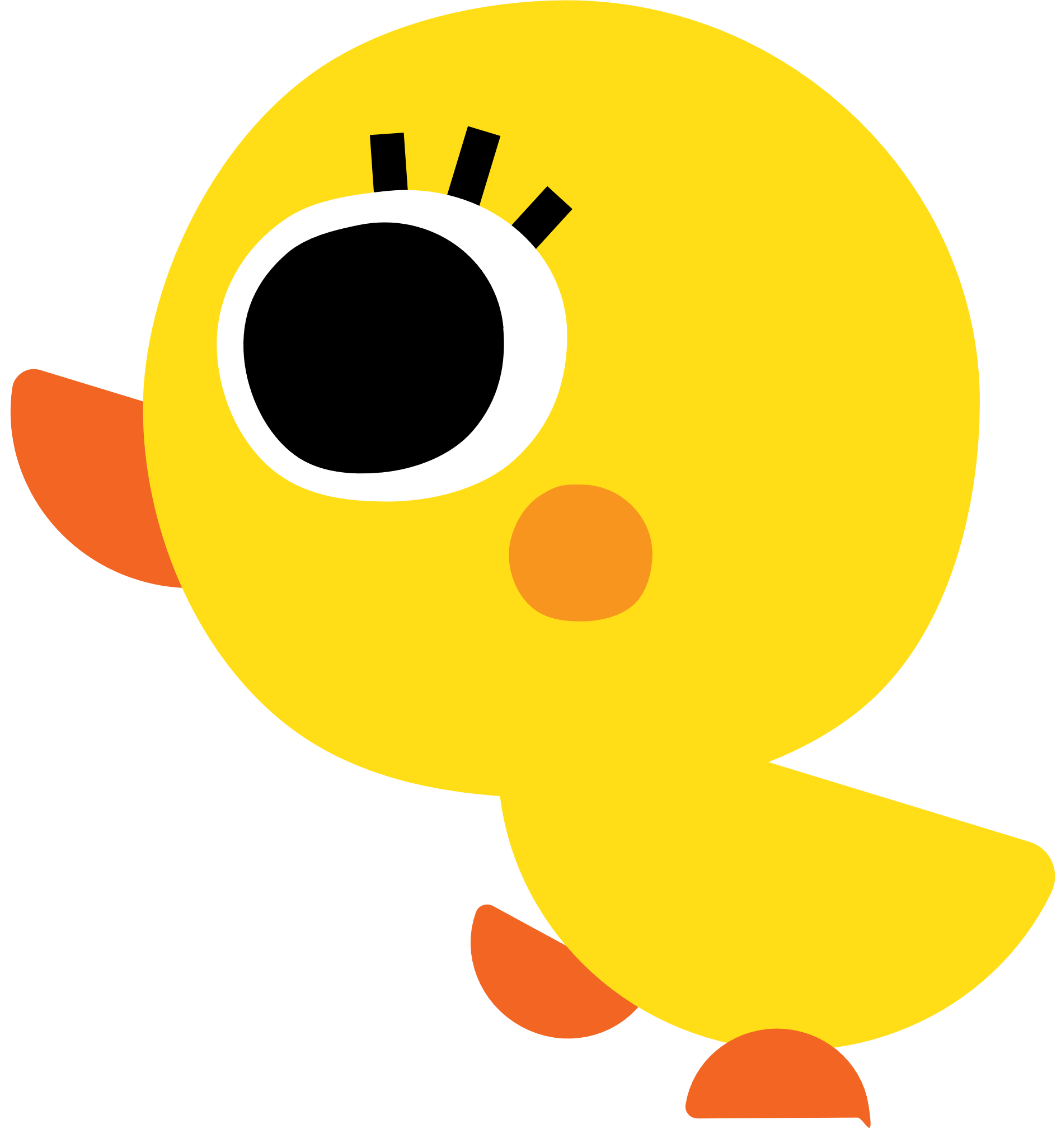 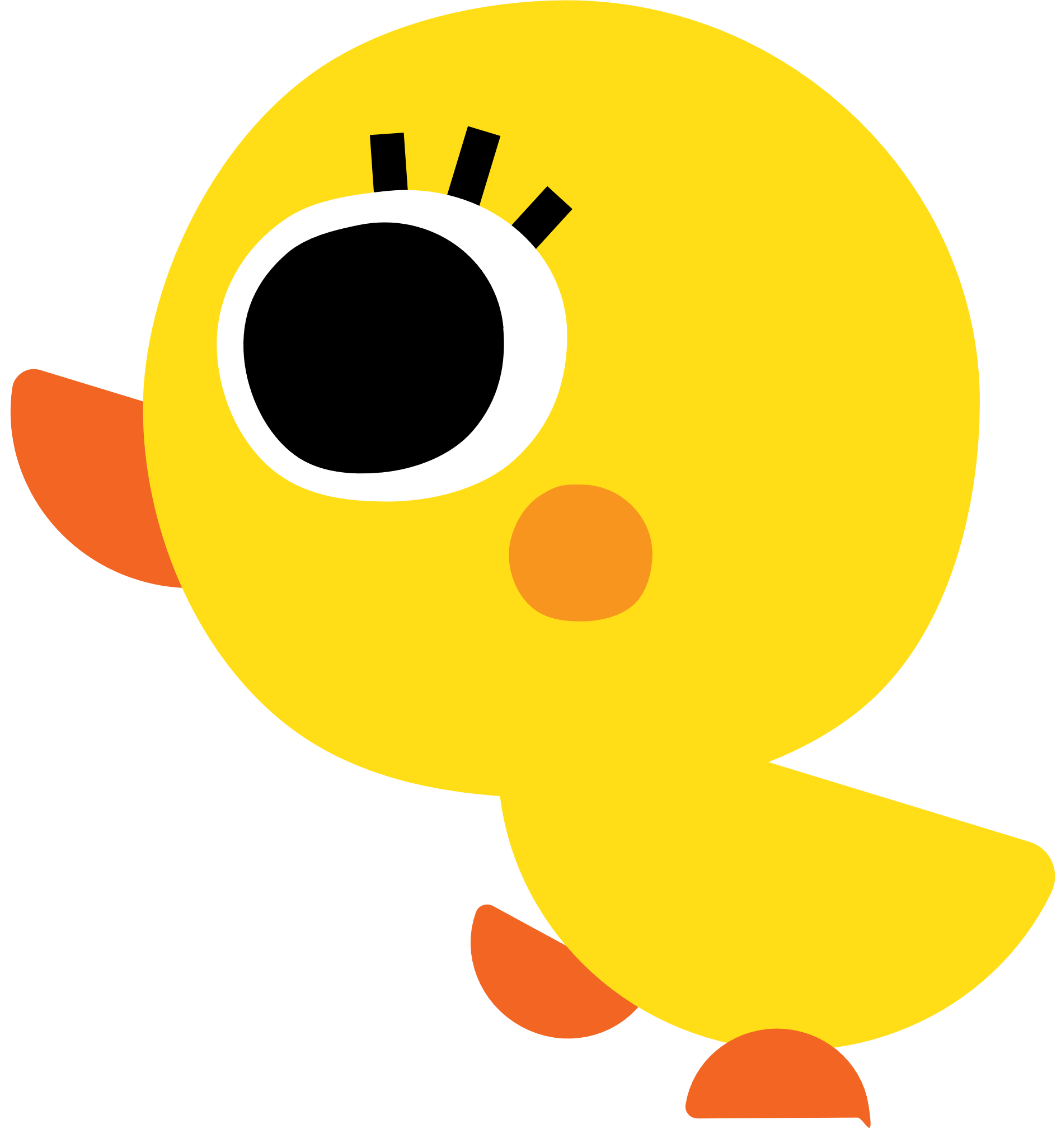 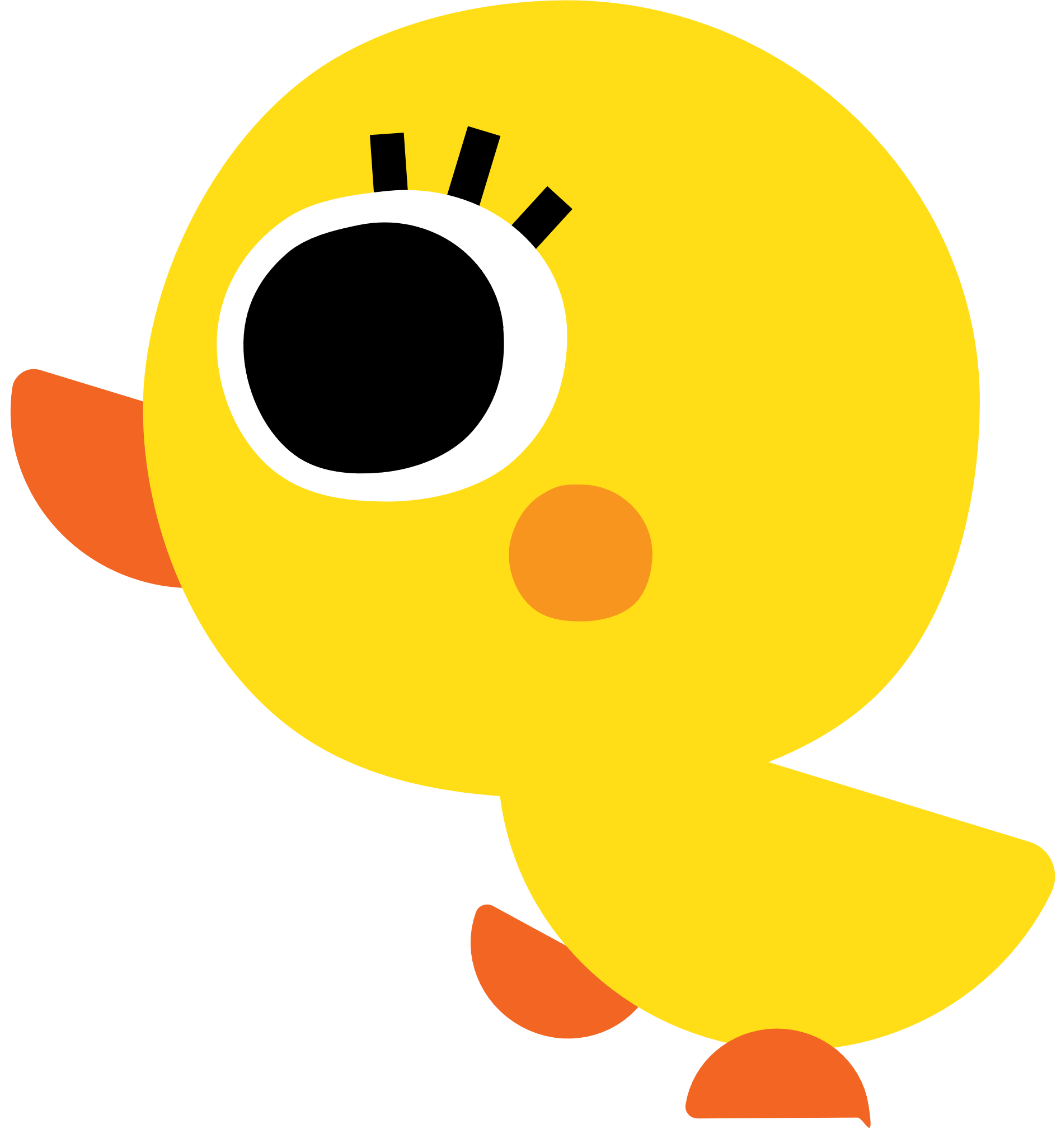 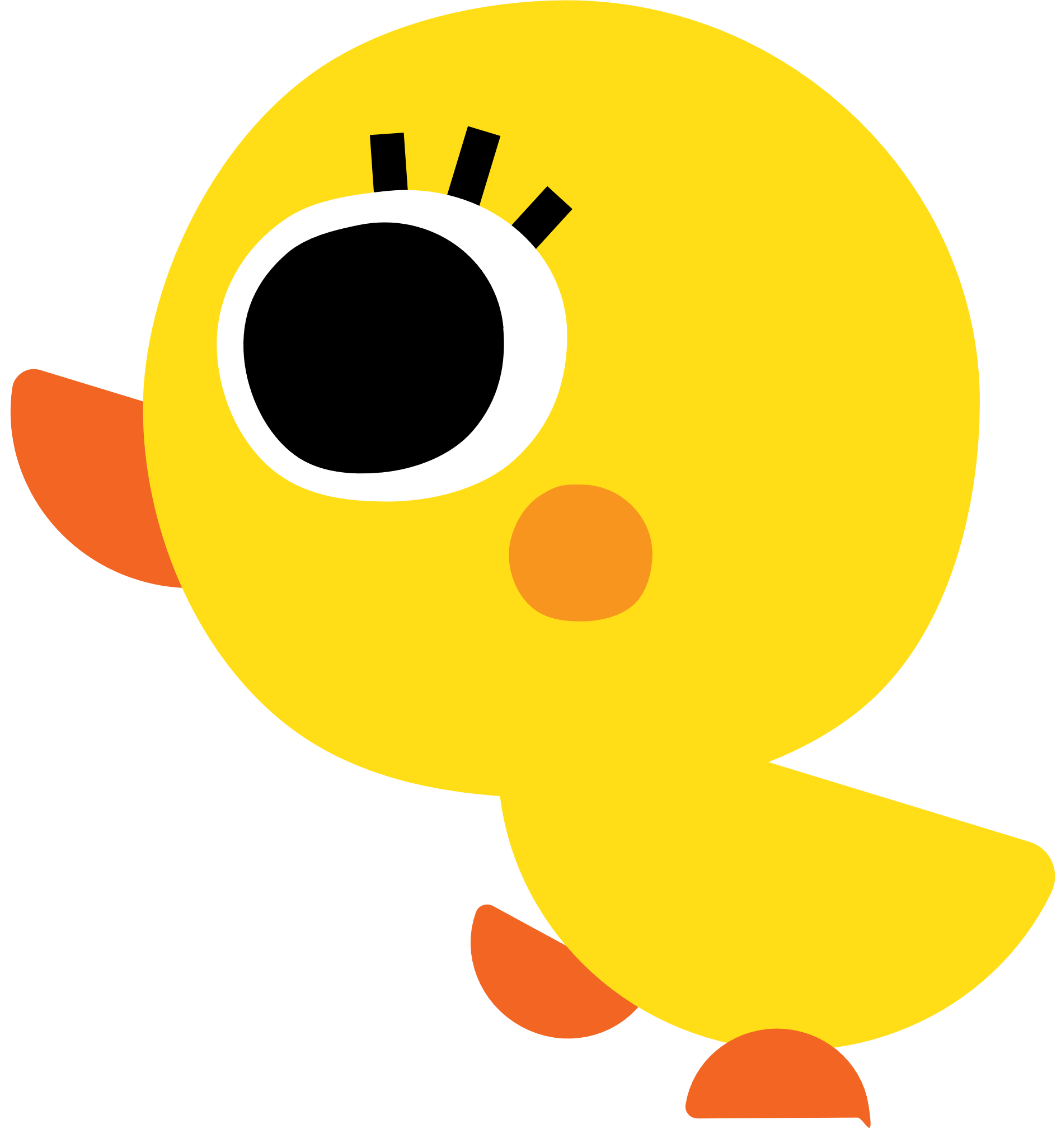 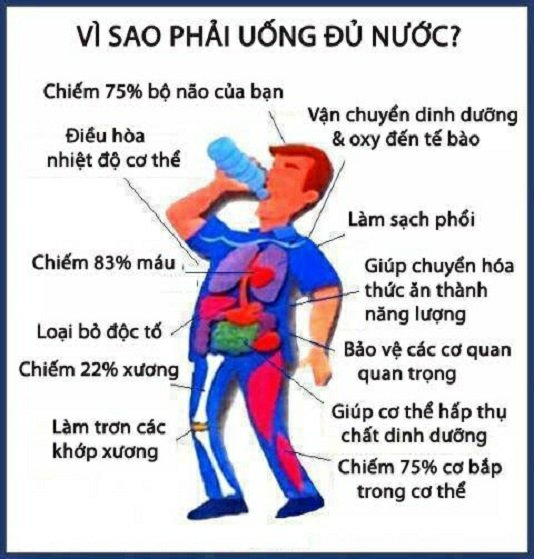 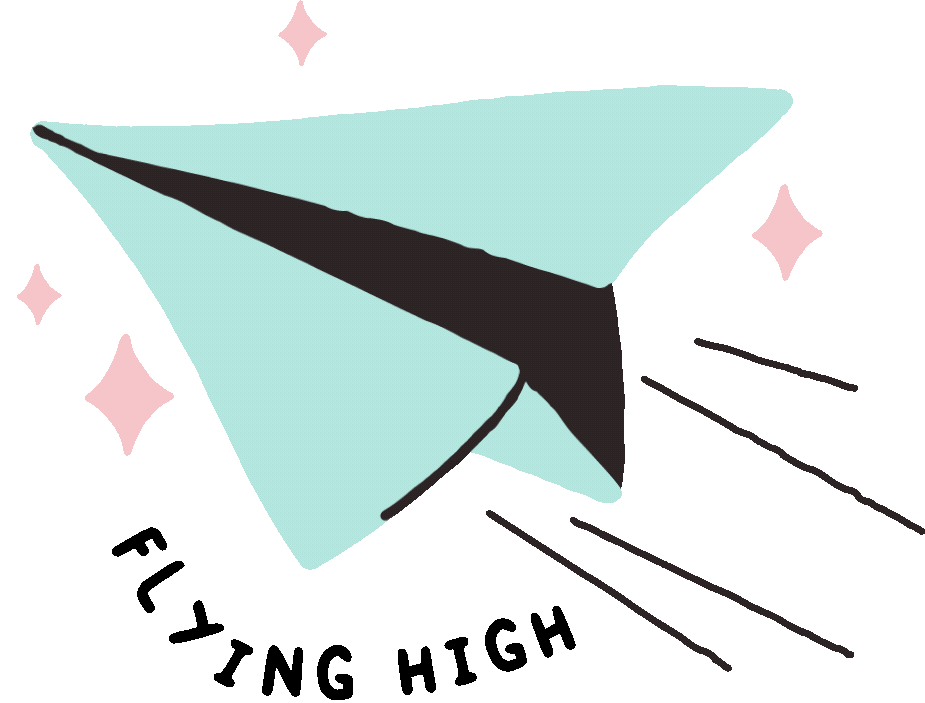 Vì sao phải uống đủ nước?
Cơ thể có biểu hiện gì khi cơ thể mất nhiều nước?
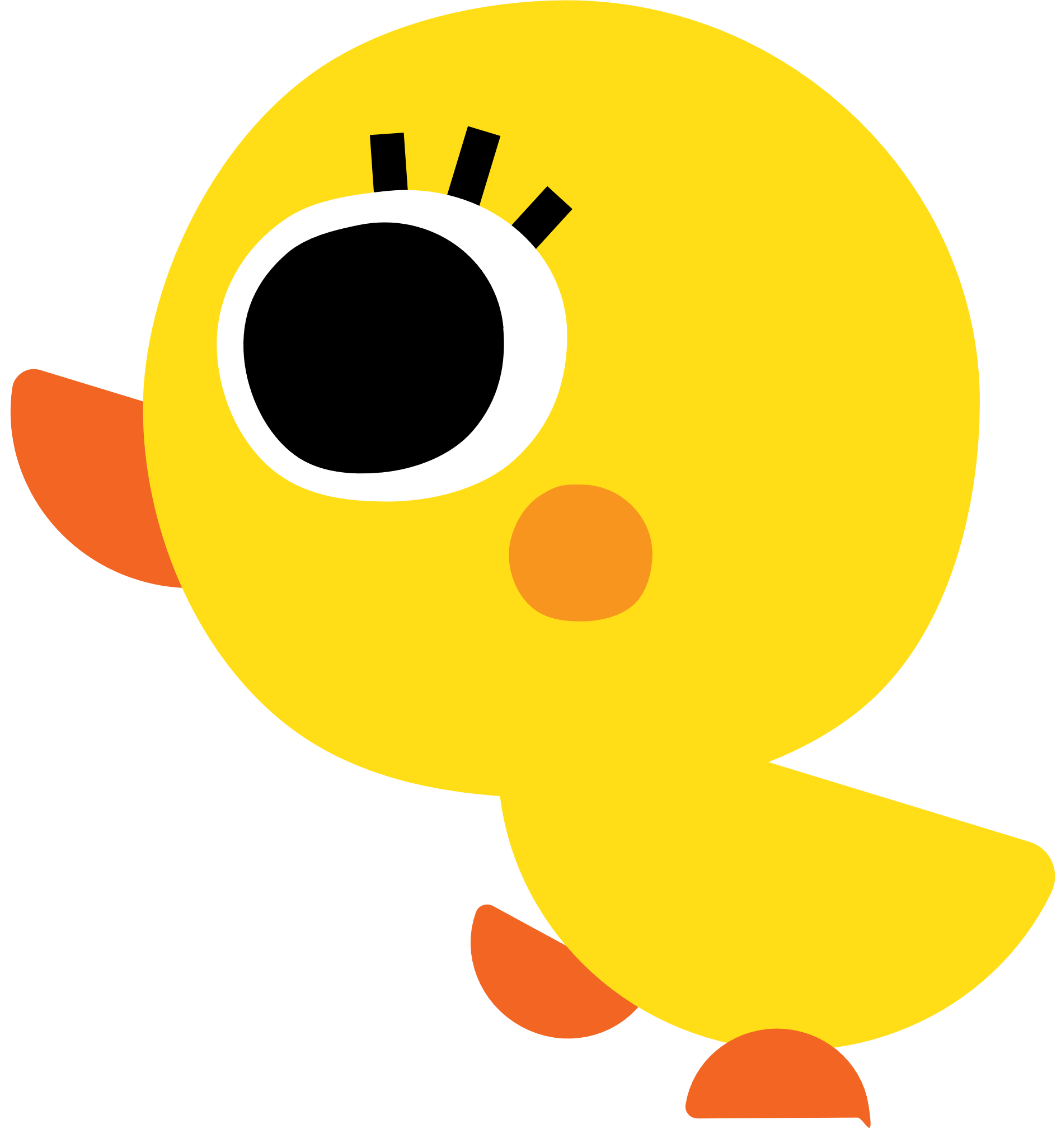 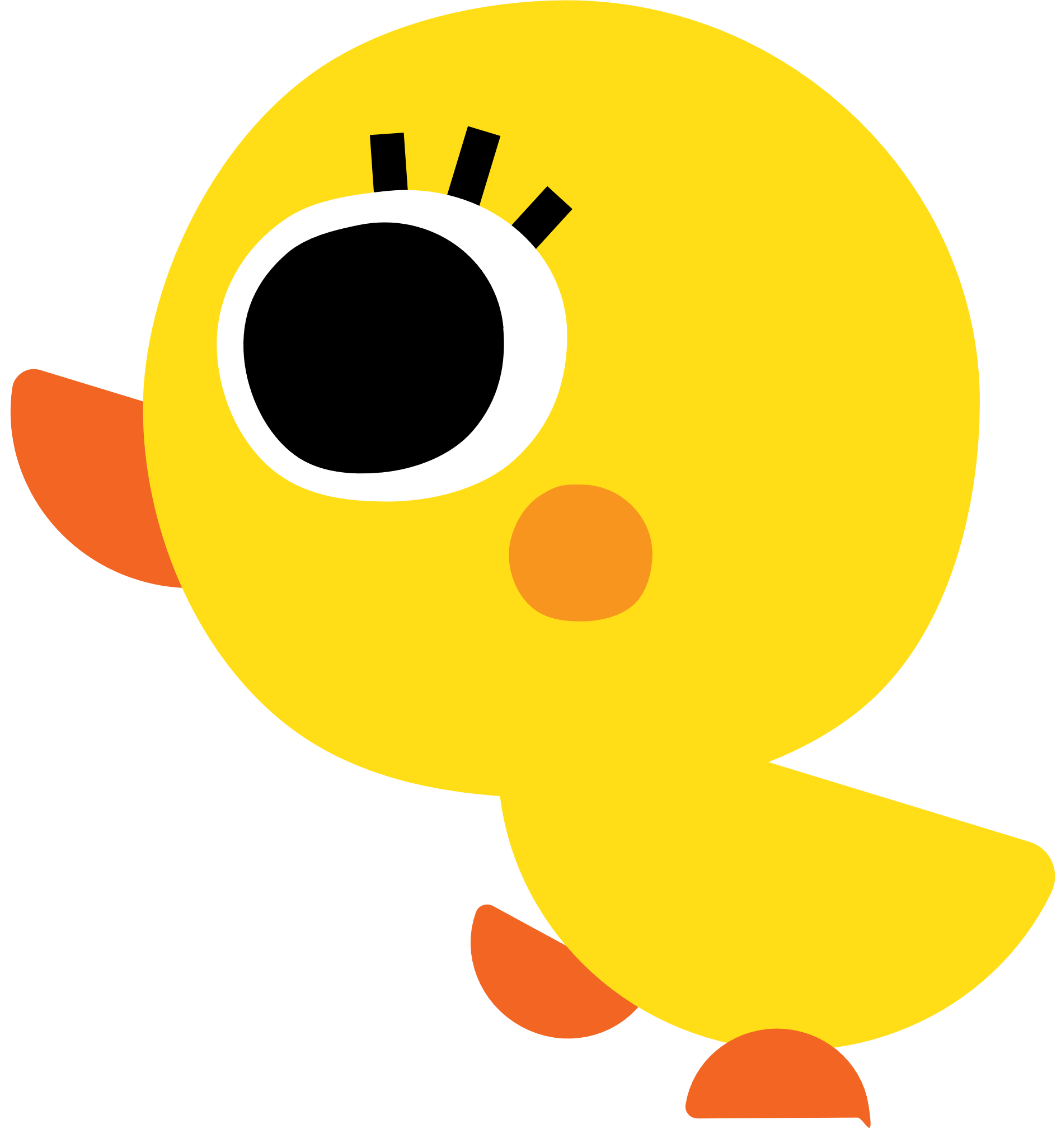 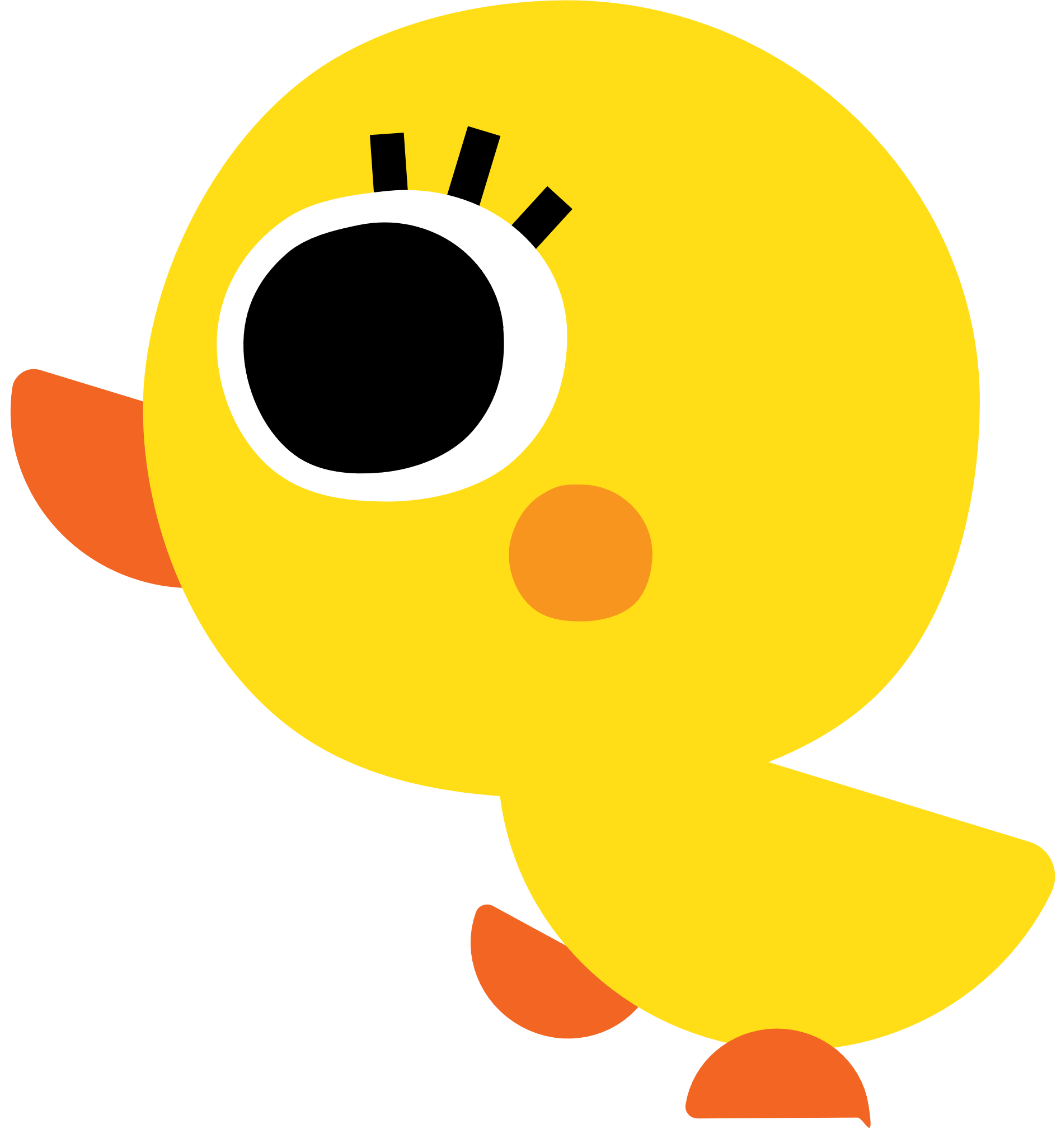 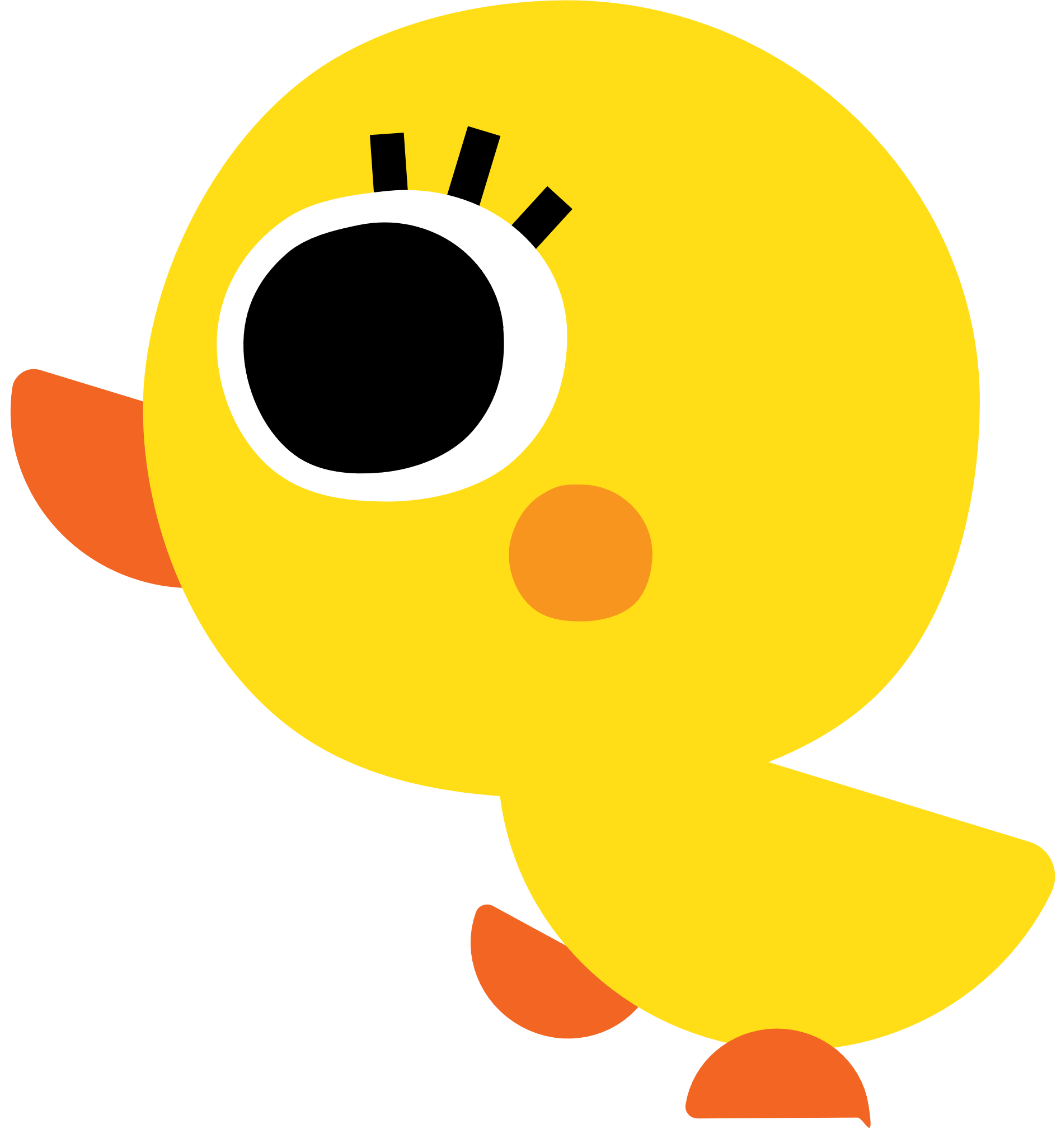 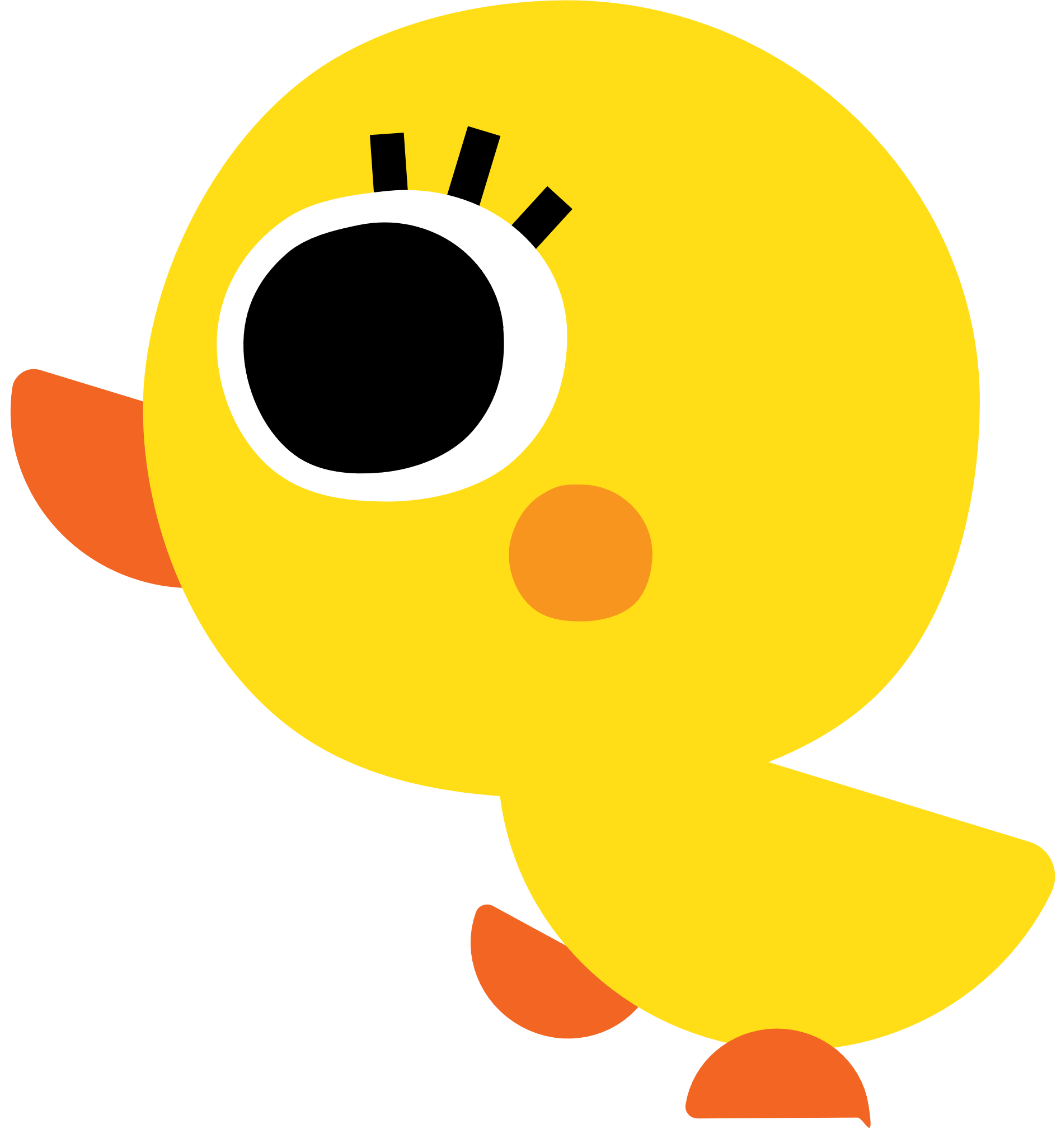 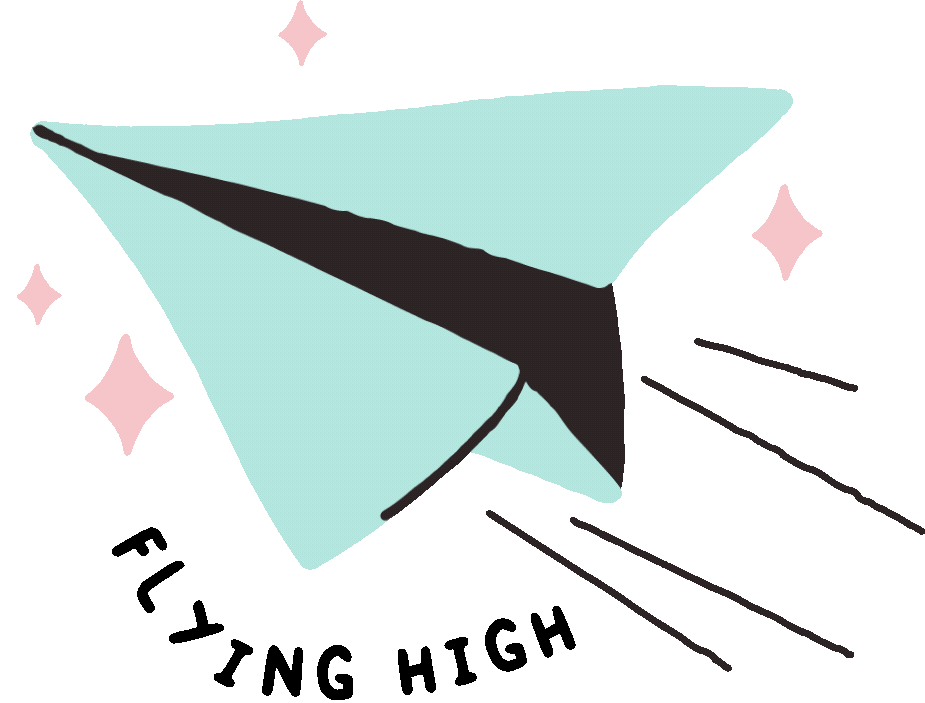 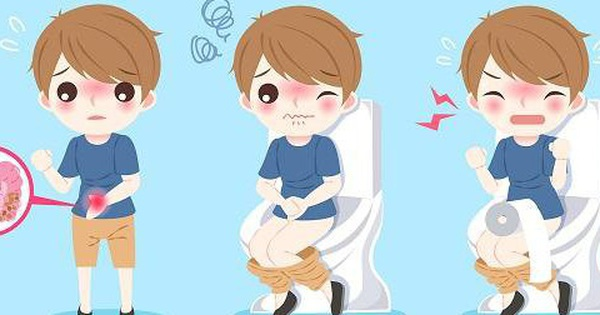 Nêu biện pháp cấp cứu khi cơ thể mất nước do sốt cao, tiêu chảy.
Mất nước vừa hoặc nhẹ: uống dung dịch bù nước và điện giải - nước cháo muối, nước dừa....
Mất nước nặng: truyền dịch tĩnh mạch.
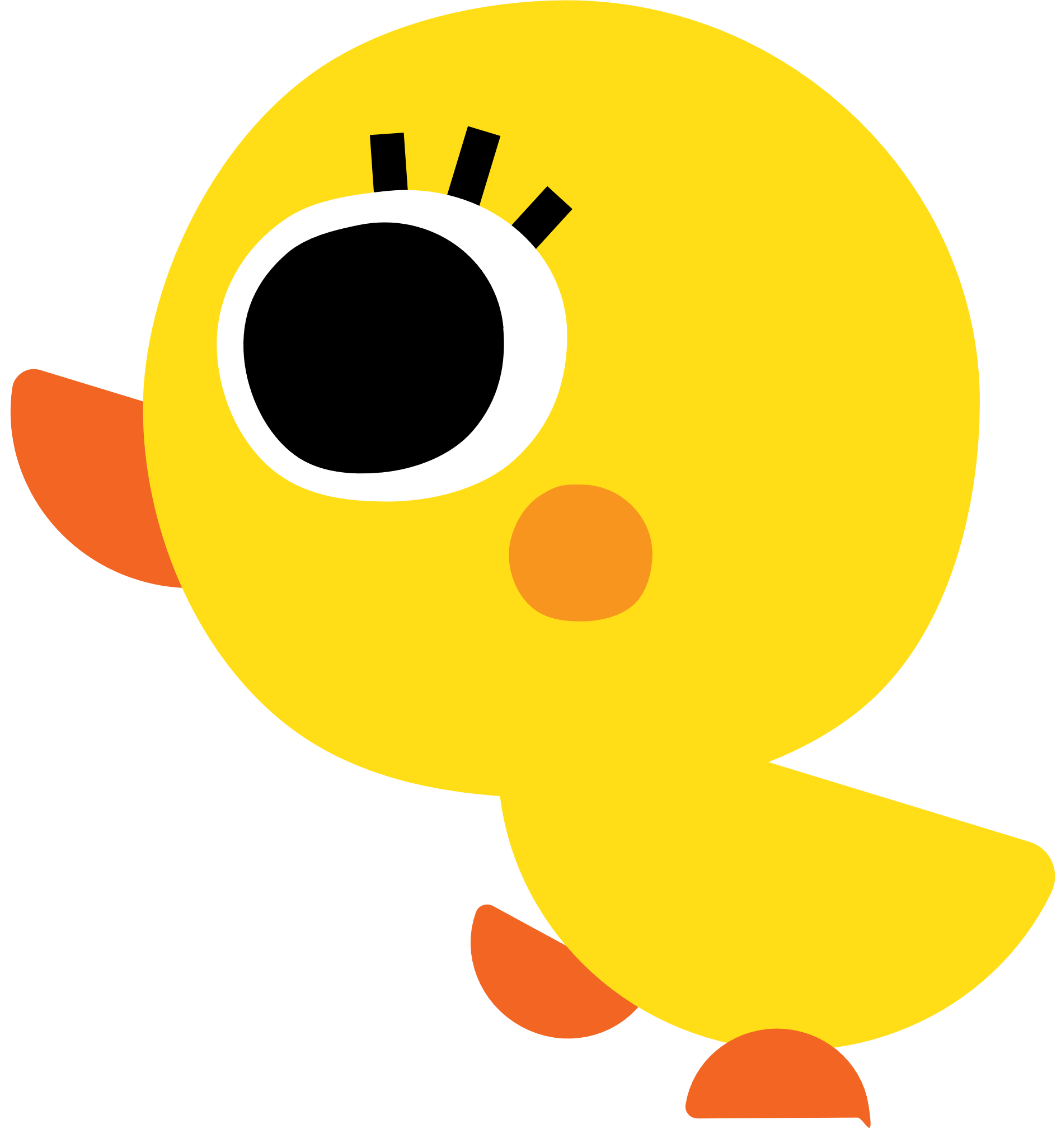 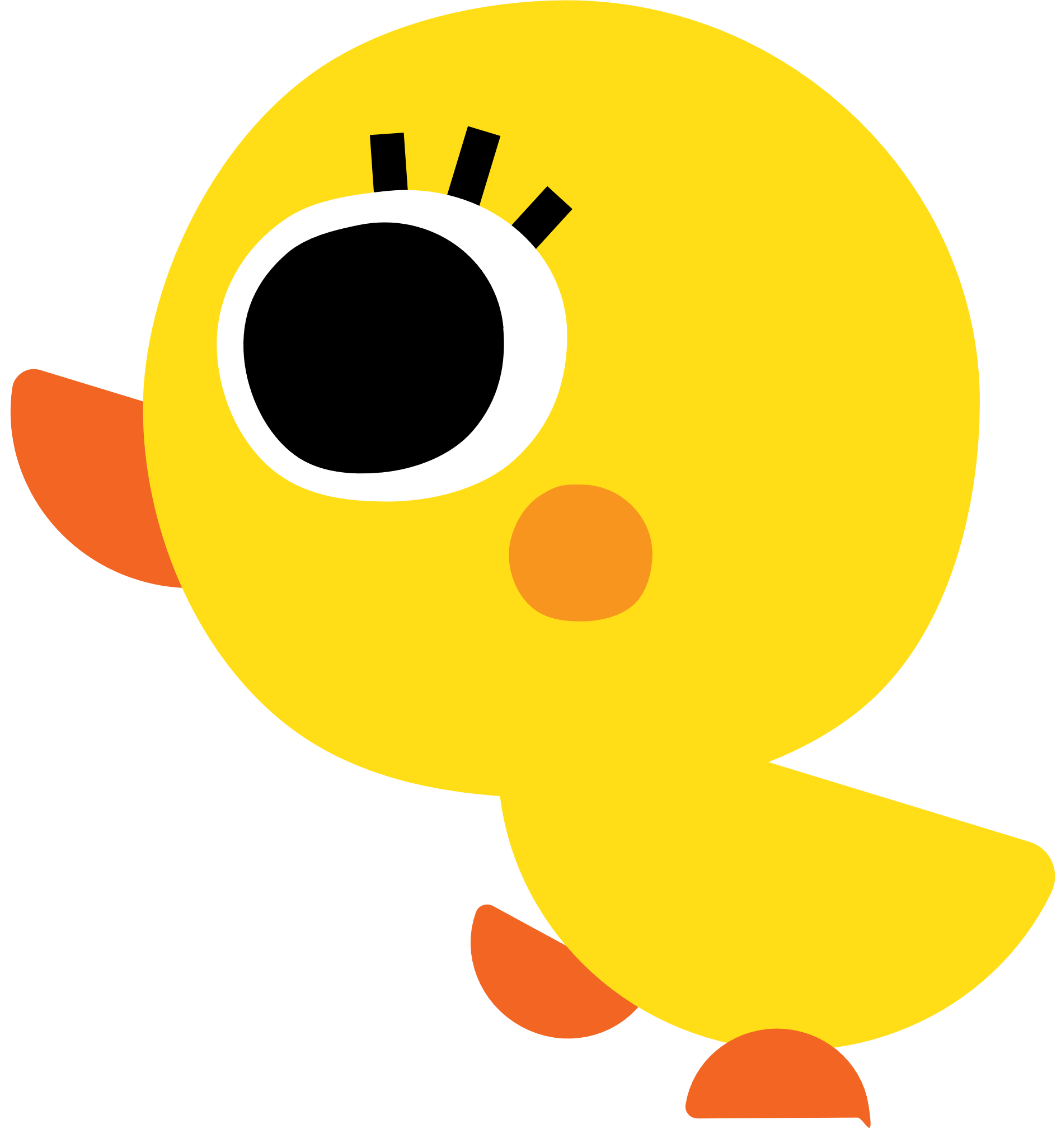 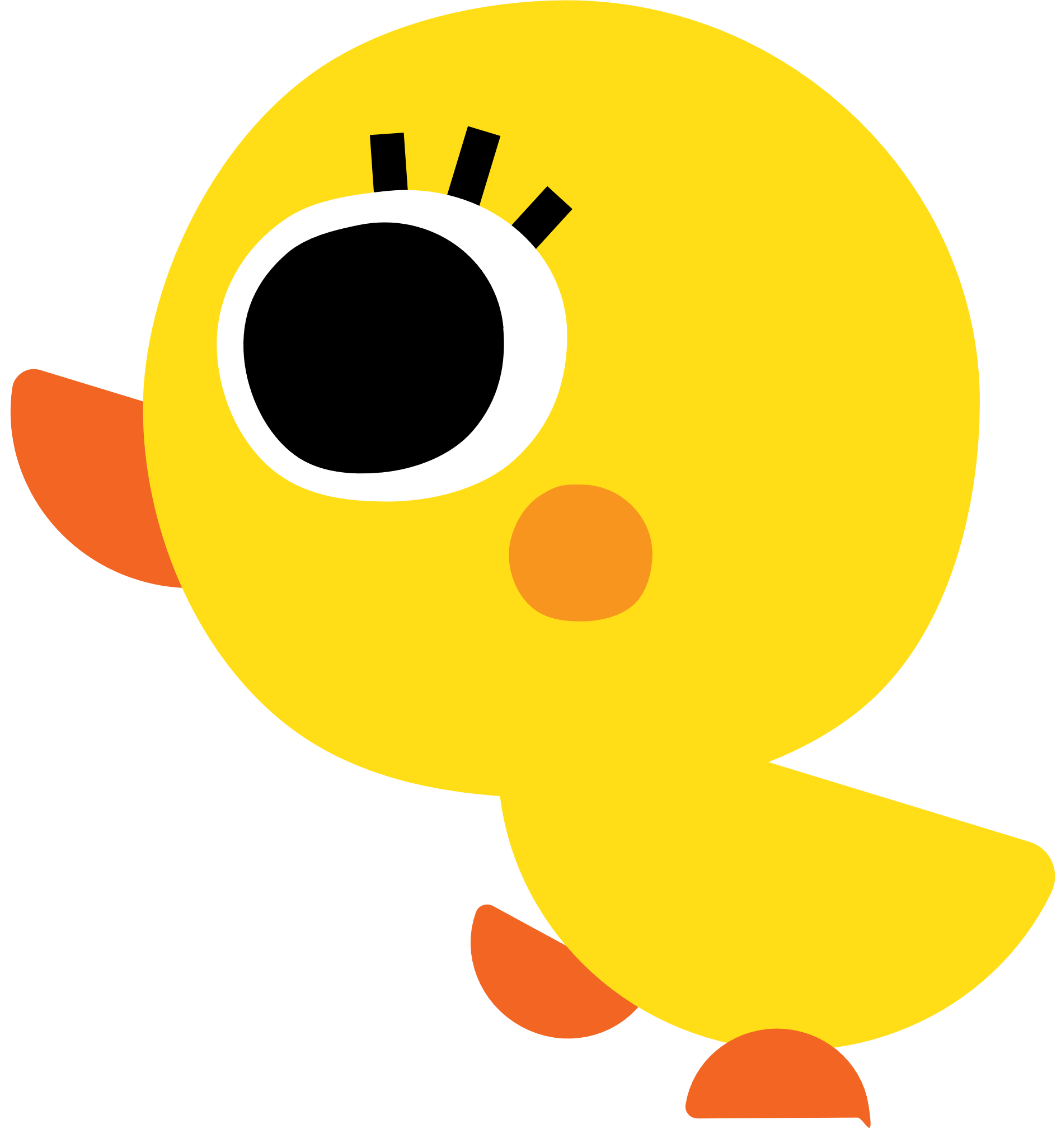 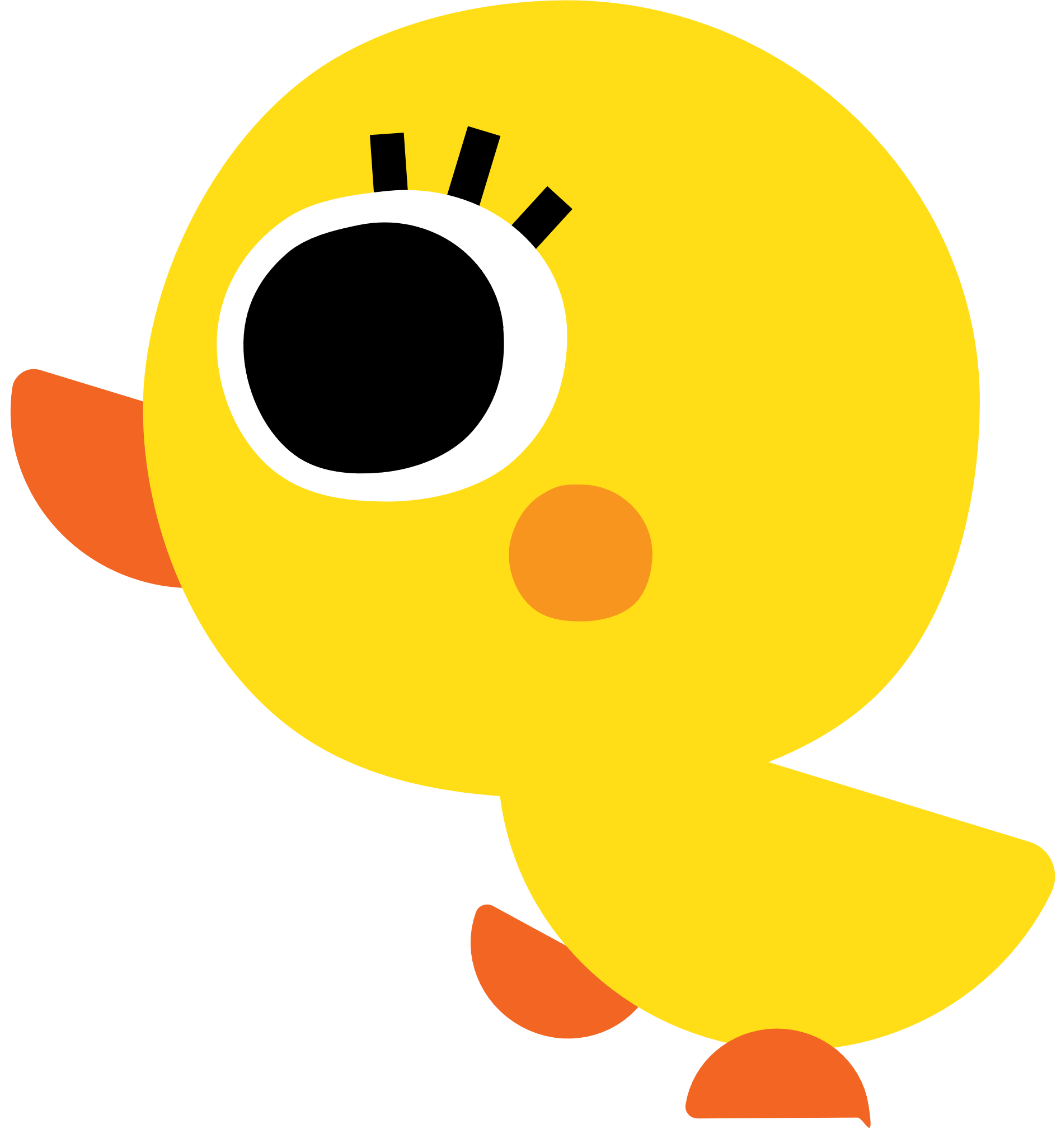 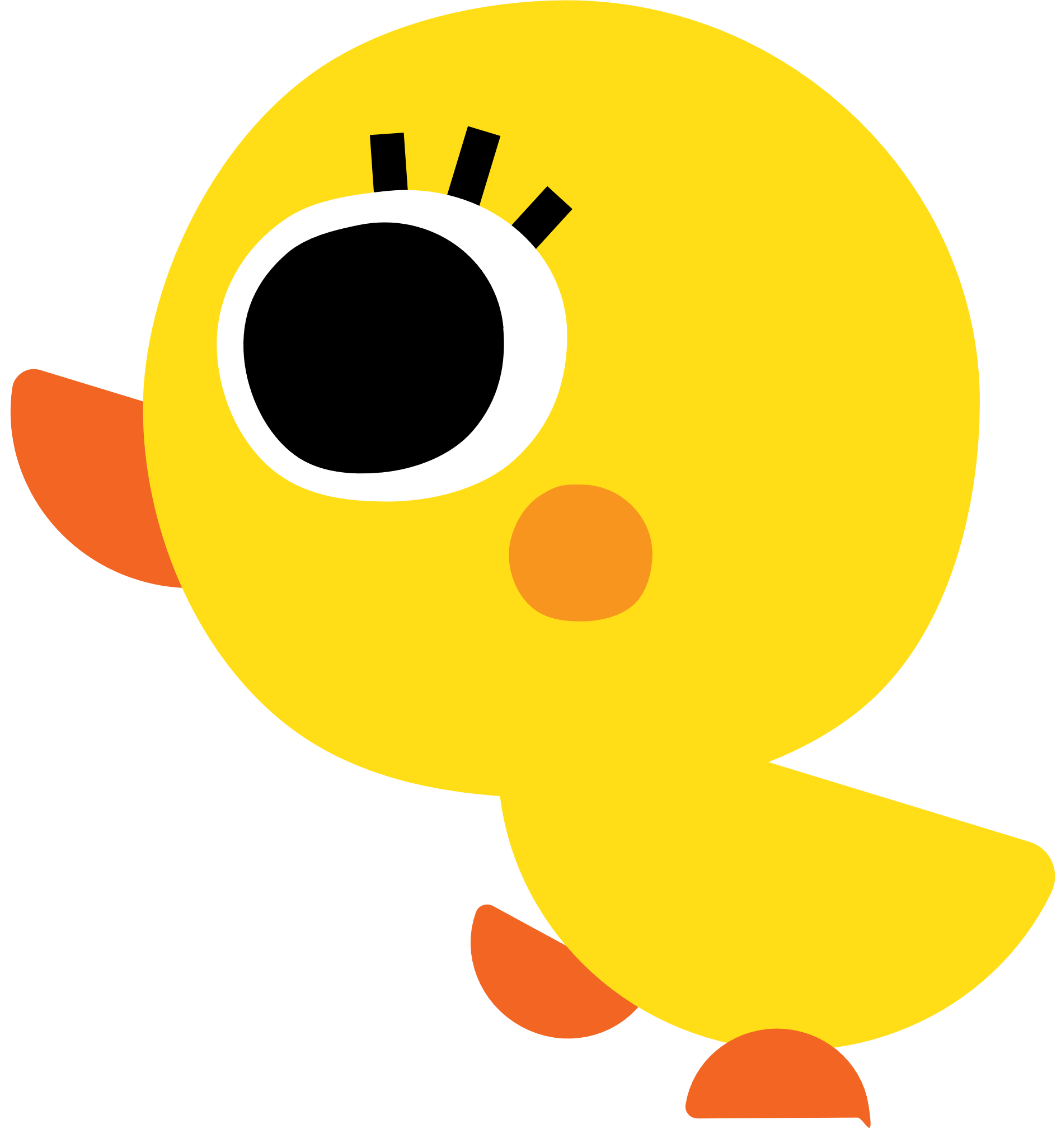